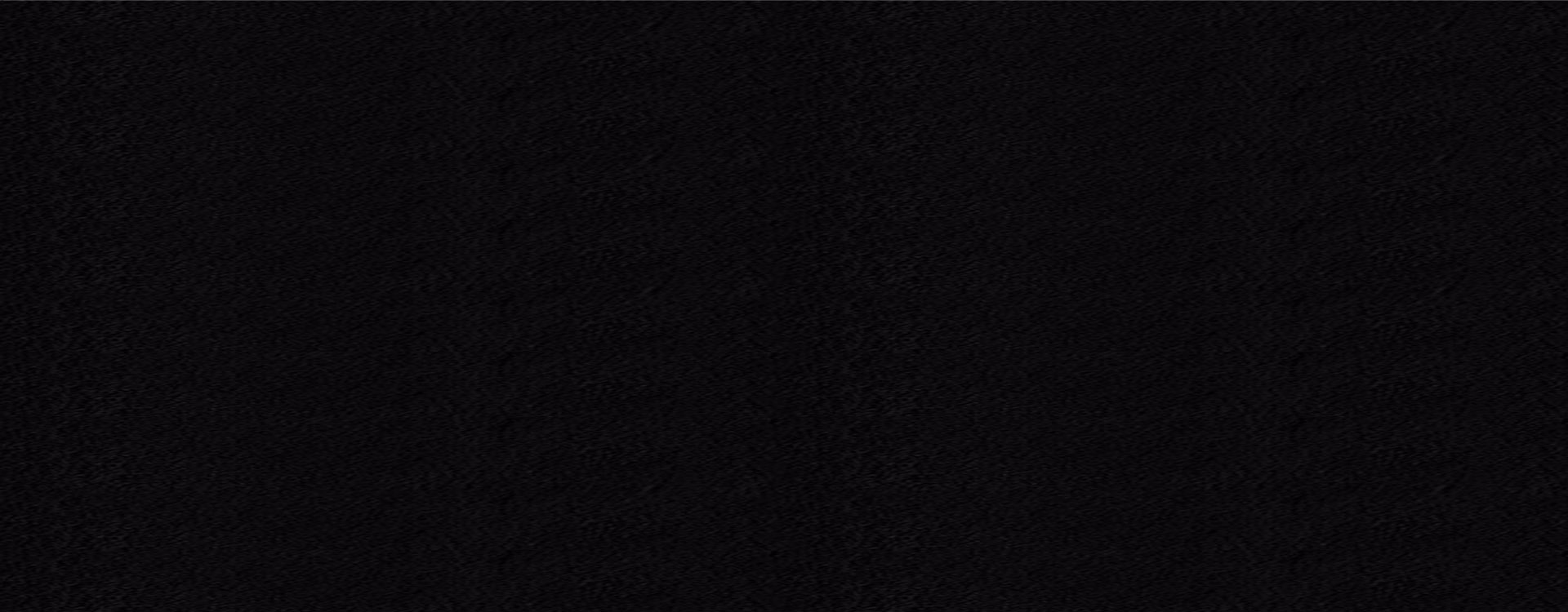 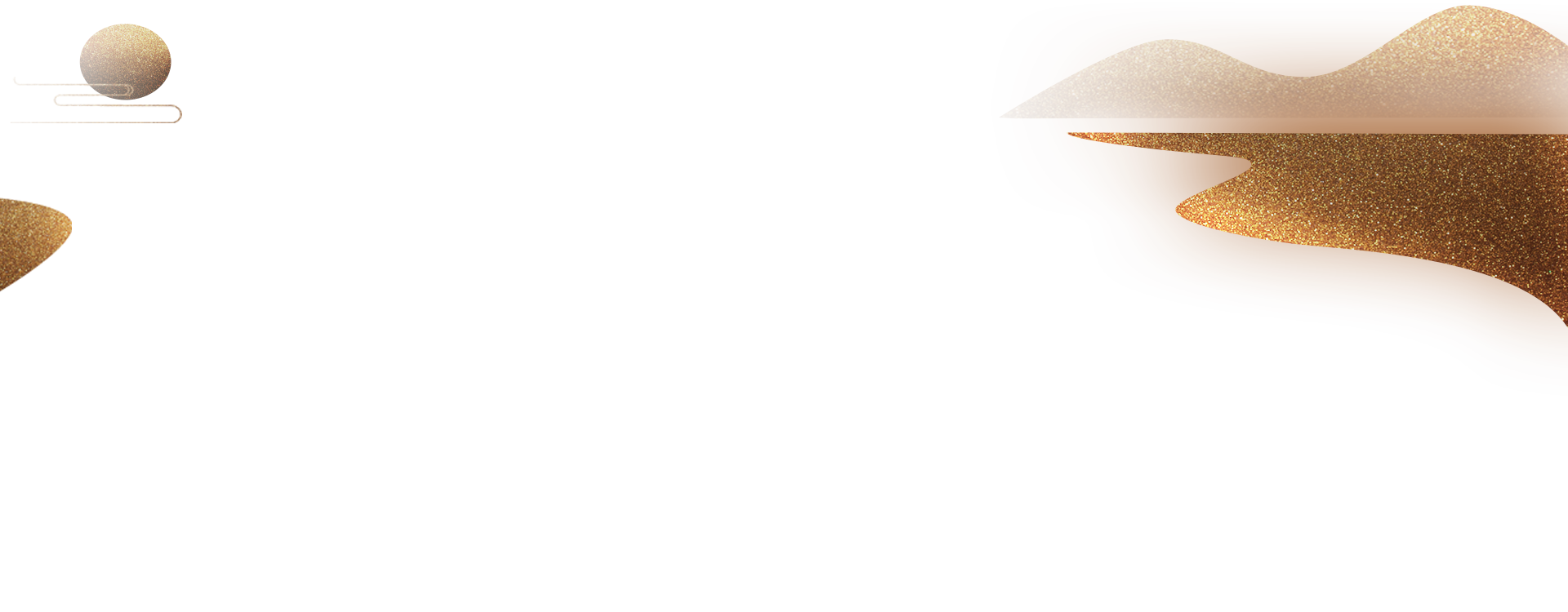 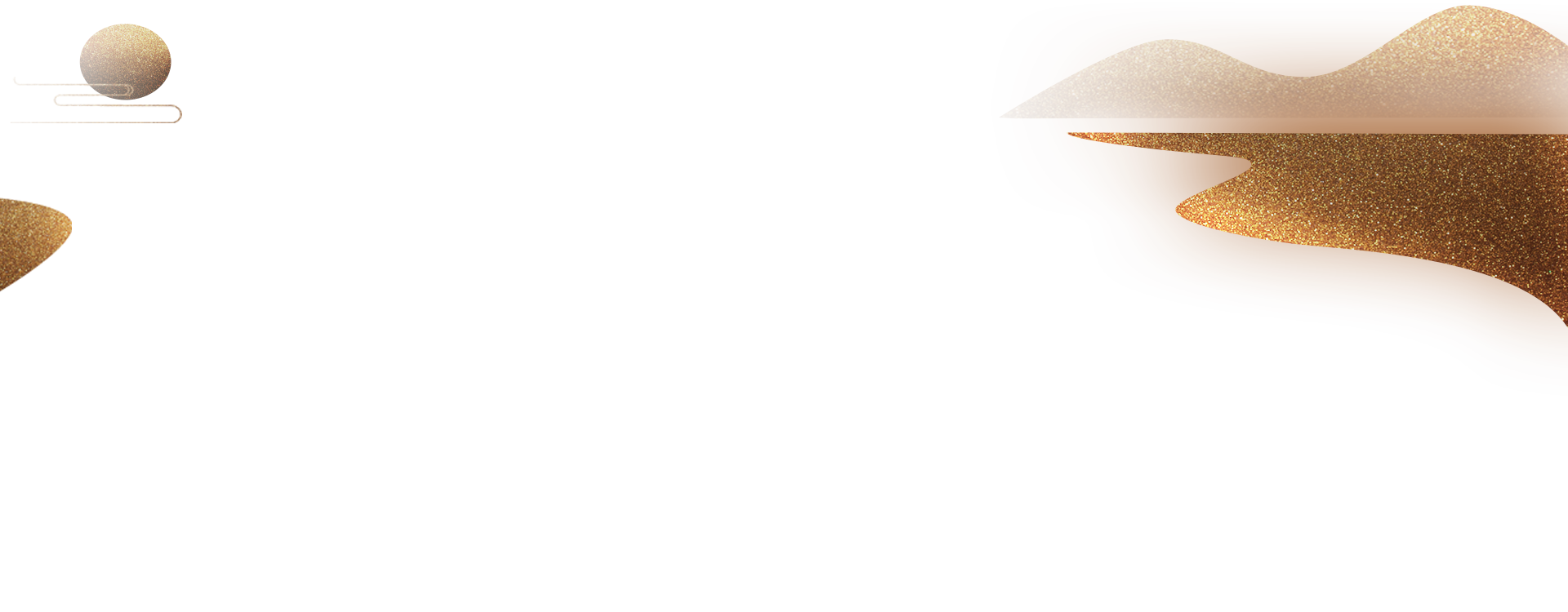 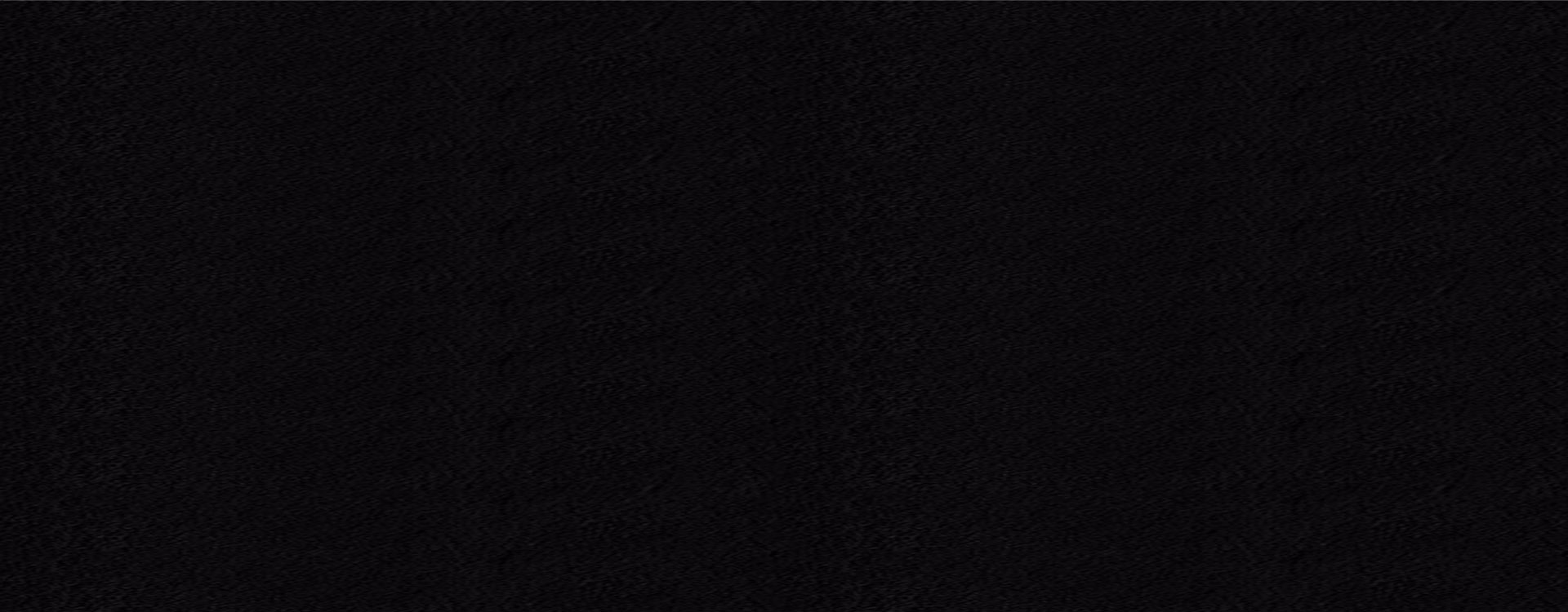 年终工作总结汇报PPT模版
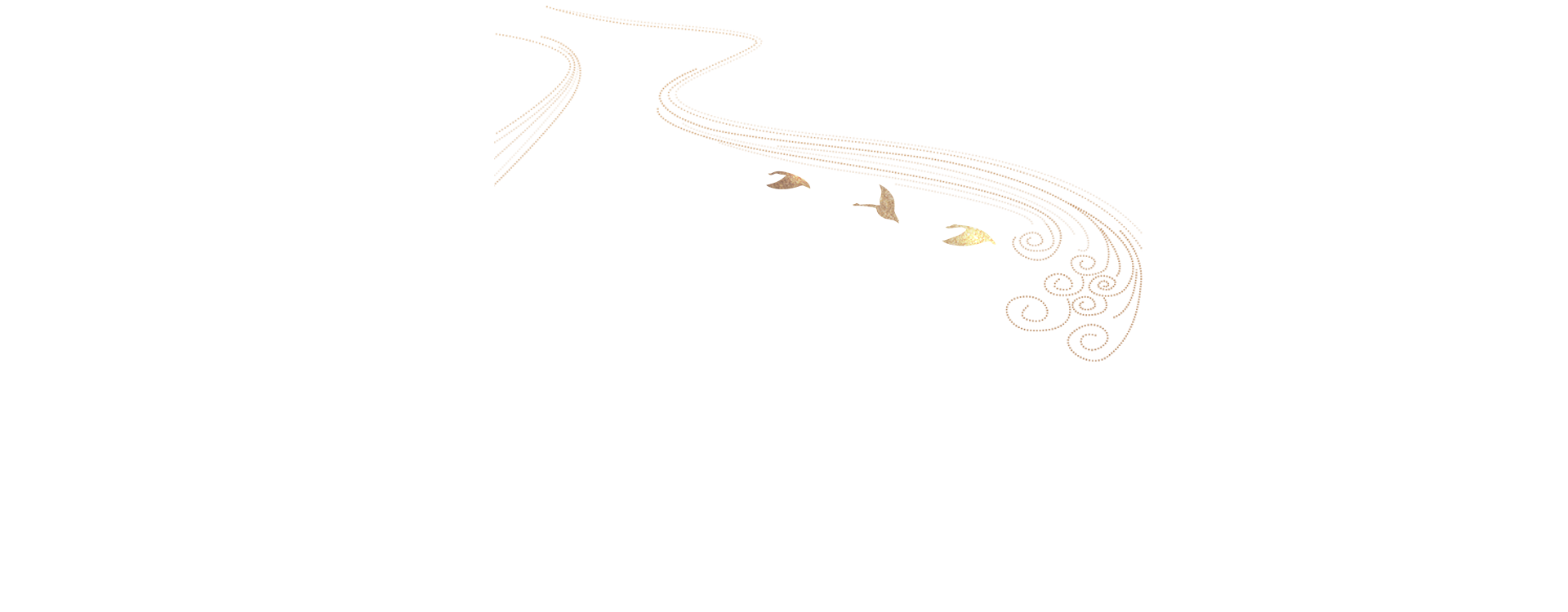 汇报人：PPT营
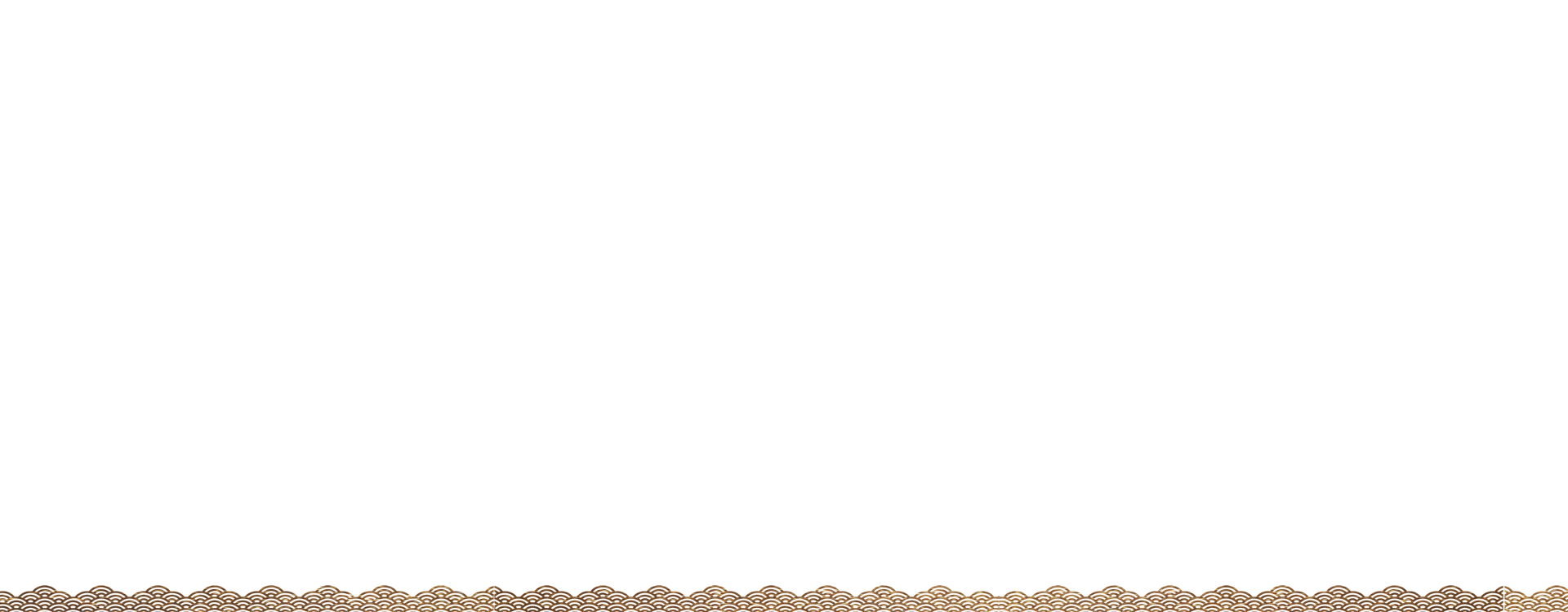 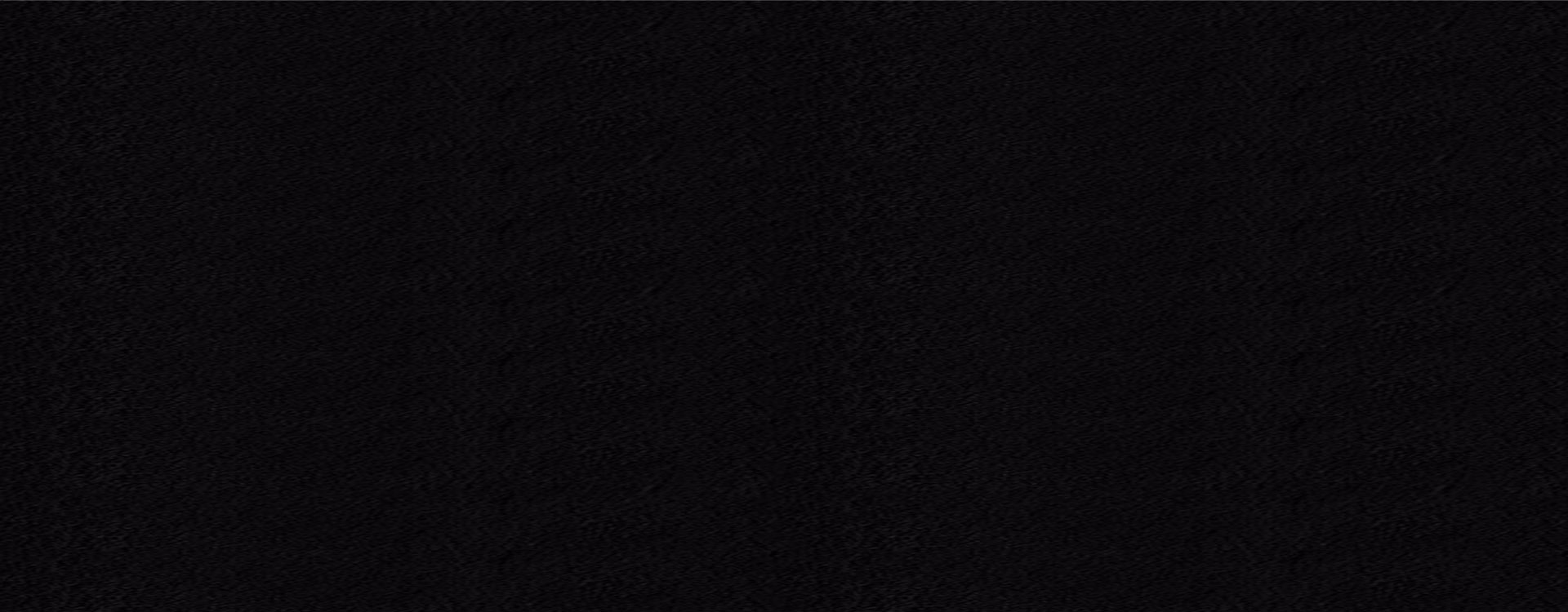 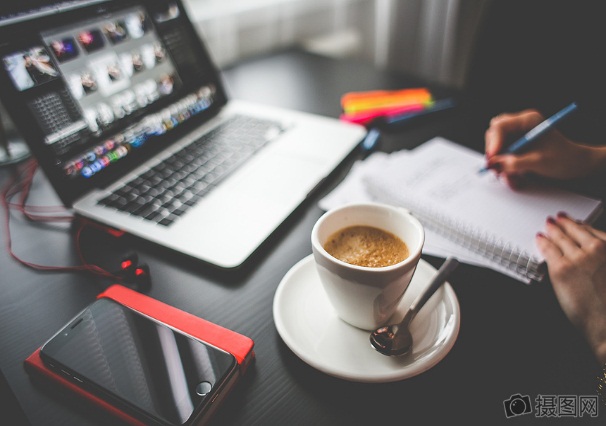 请输入您的标题
请输入您的标题
请输入您的标题
请输入您的标题
01
04
03
02
Please enter your text here. Please enter your text here. Please enter your text here.
Please enter your text here. Please enter your text here. Please enter your text here.
Please enter your text here. Please enter your text here. Please enter your text here.
Please enter your text here. Please enter your text here. Please enter your text here.
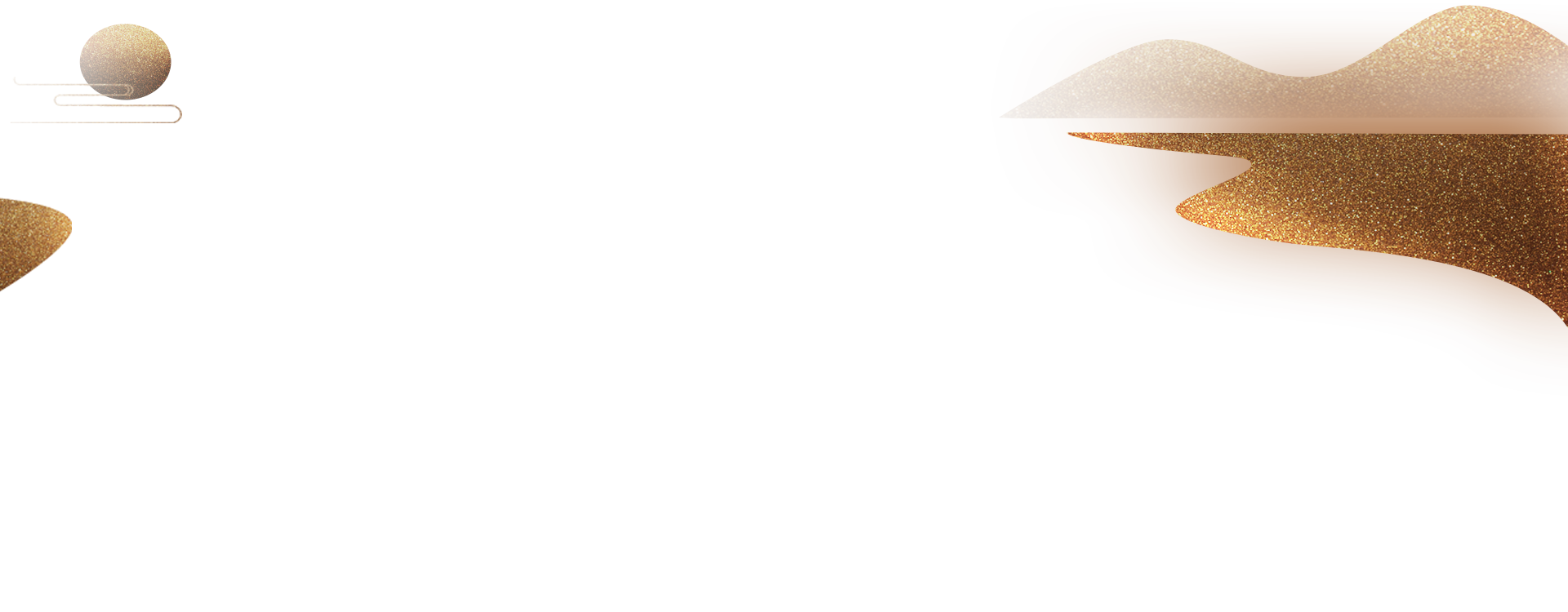 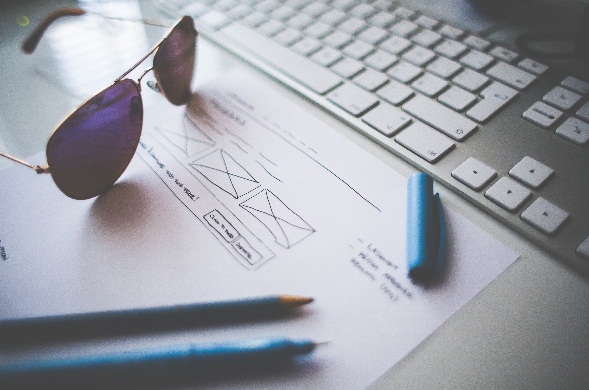 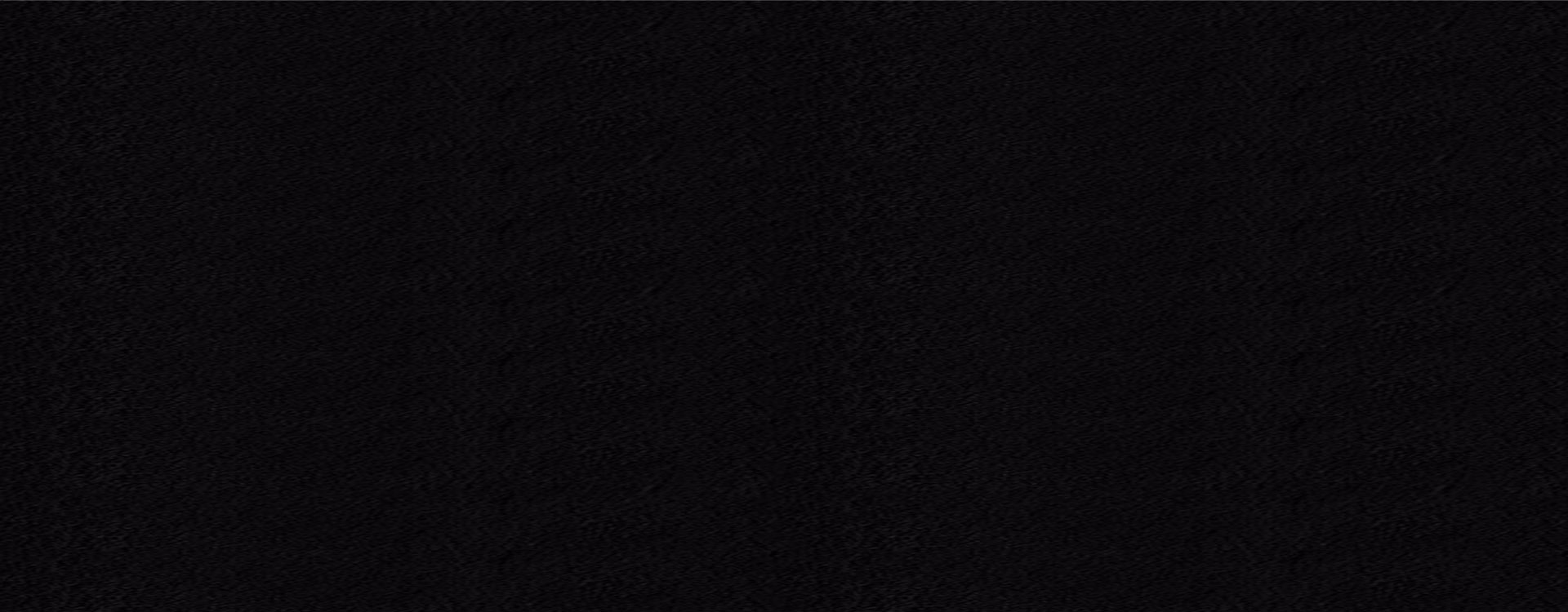 目录
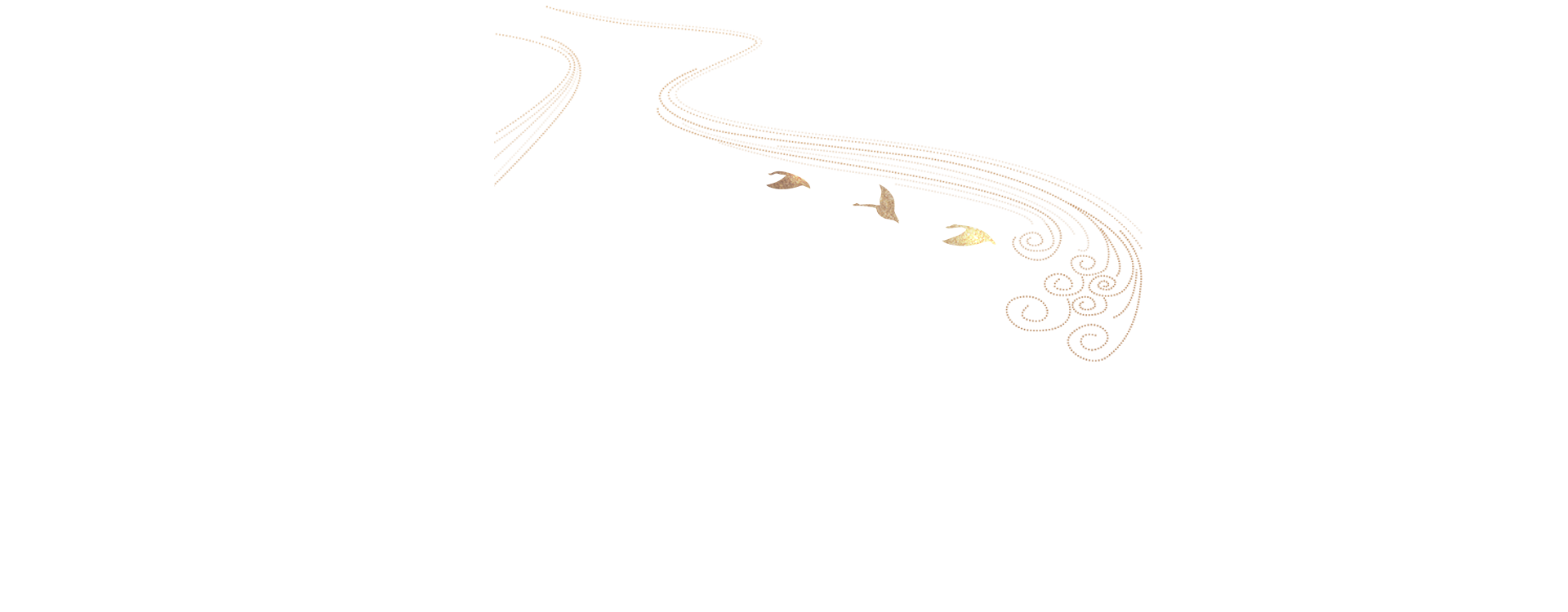 CONTENT
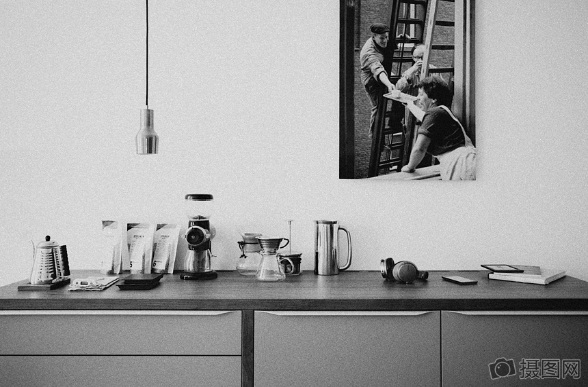 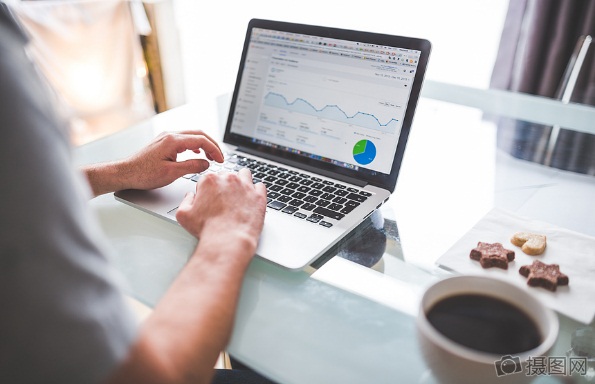 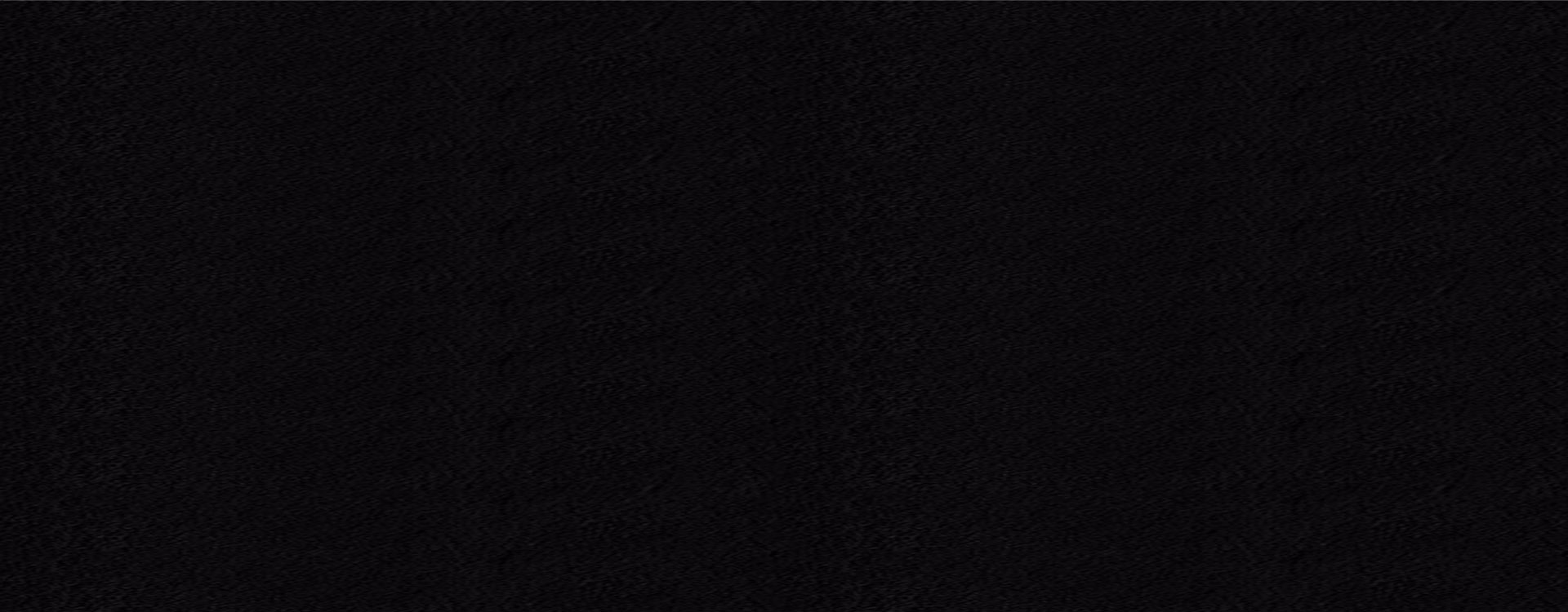 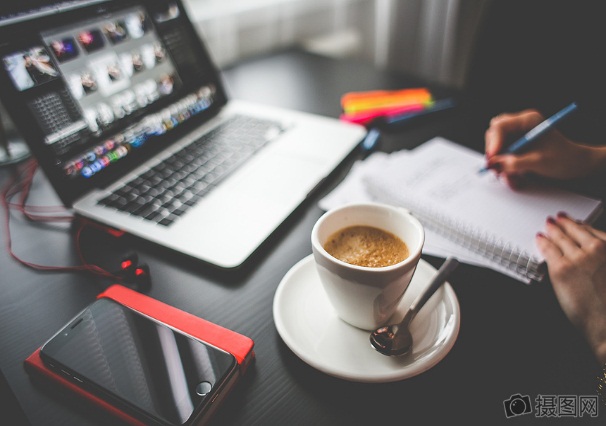 01
请输入您的标题
Please enter your text here. Please enter your text here. Please enter your text here.
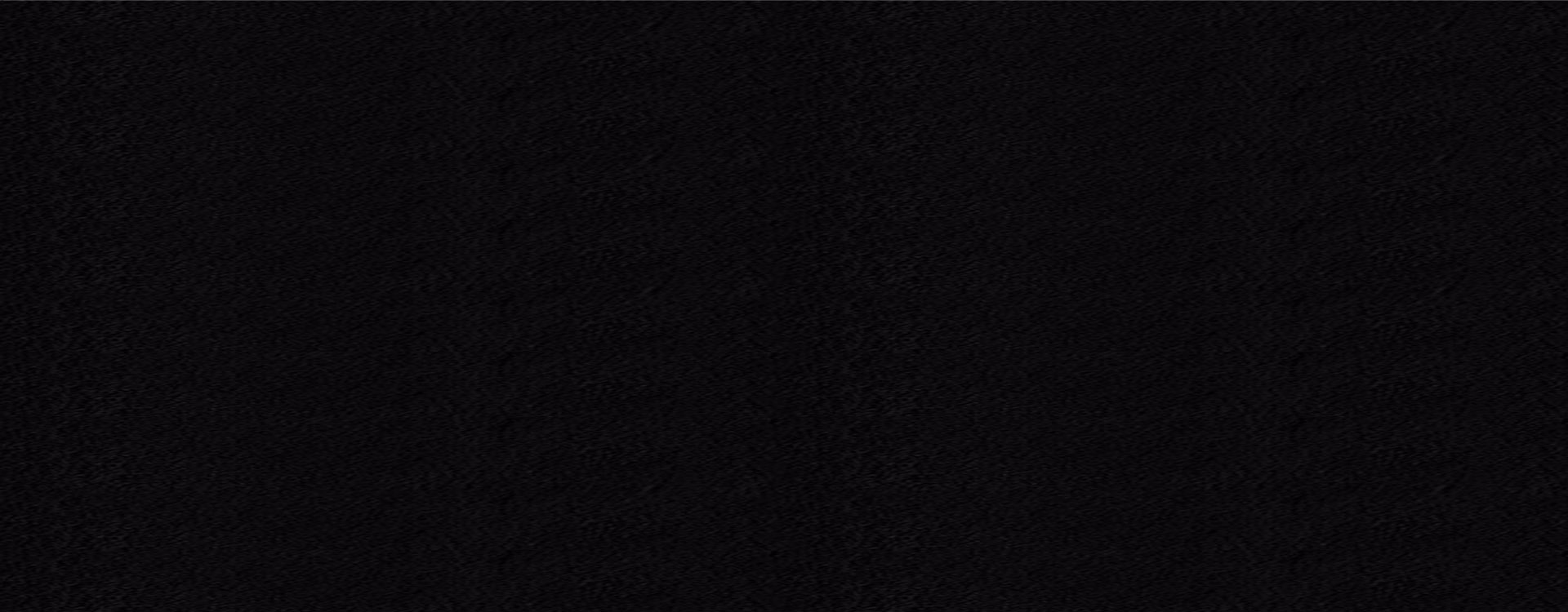 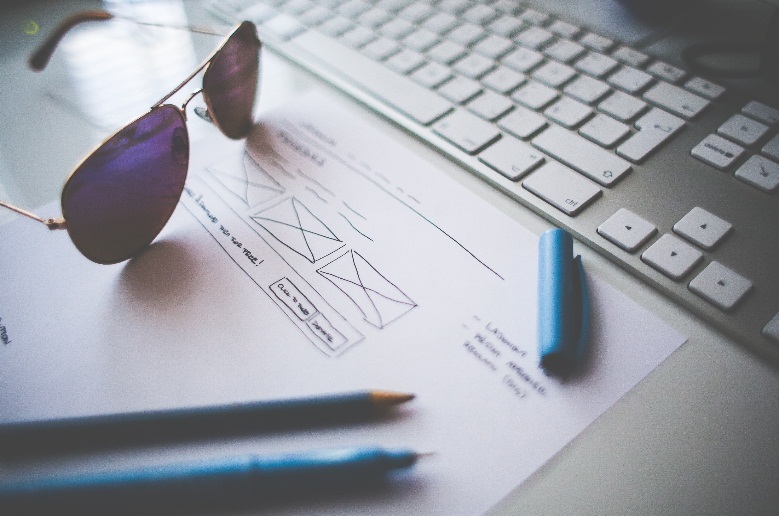 Please enter your text here. Please enter your text here. Please enter your text here. Please enter your text here. Please enter your text here. Please enter your text here.

Please enter your text here. Please enter your text here. Please enter your text here.
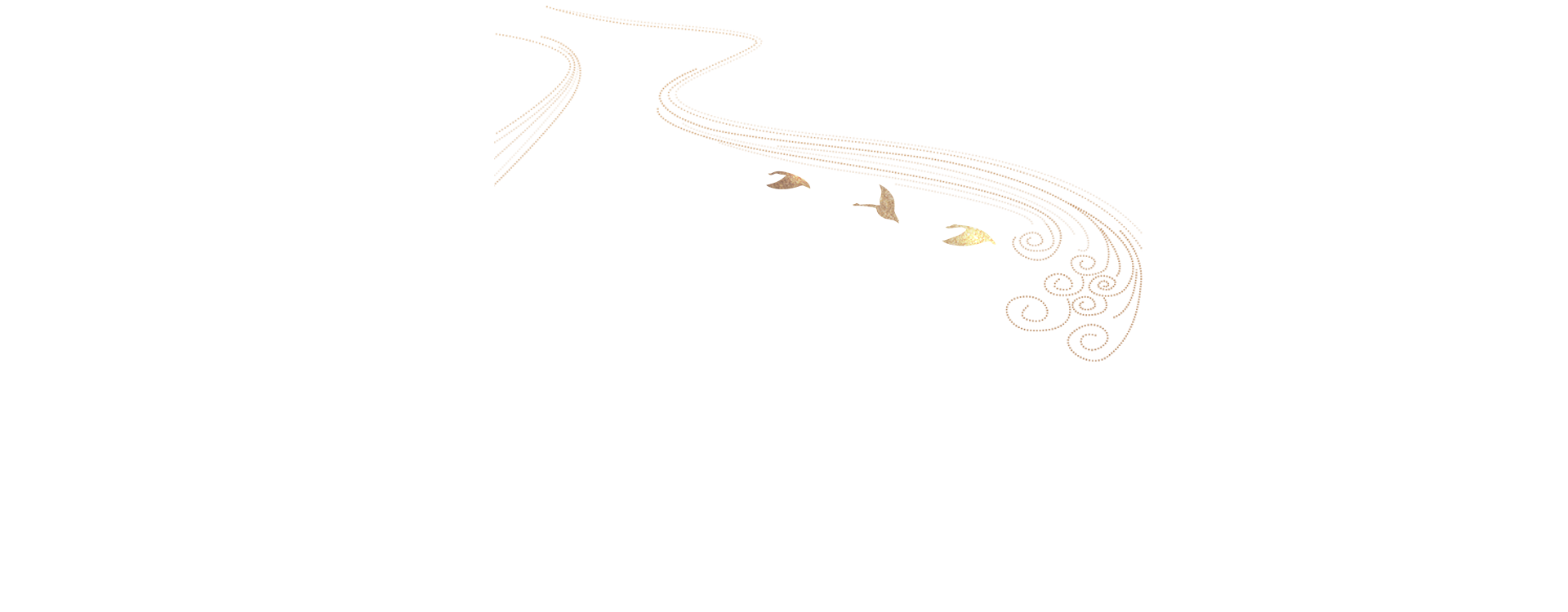 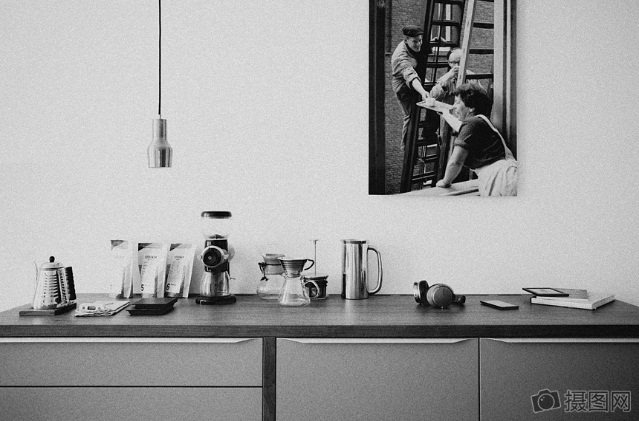 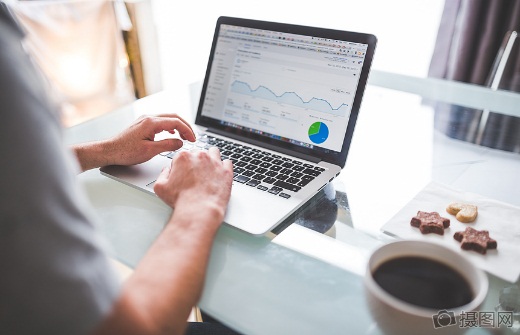 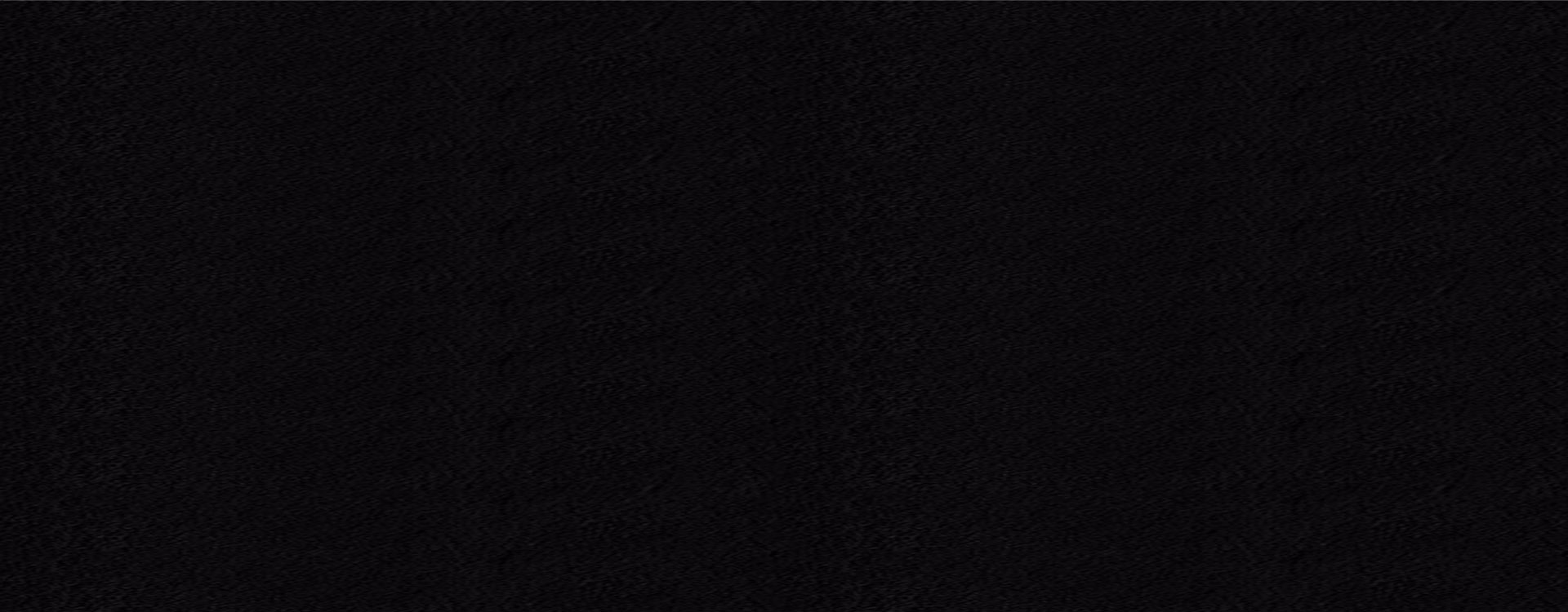 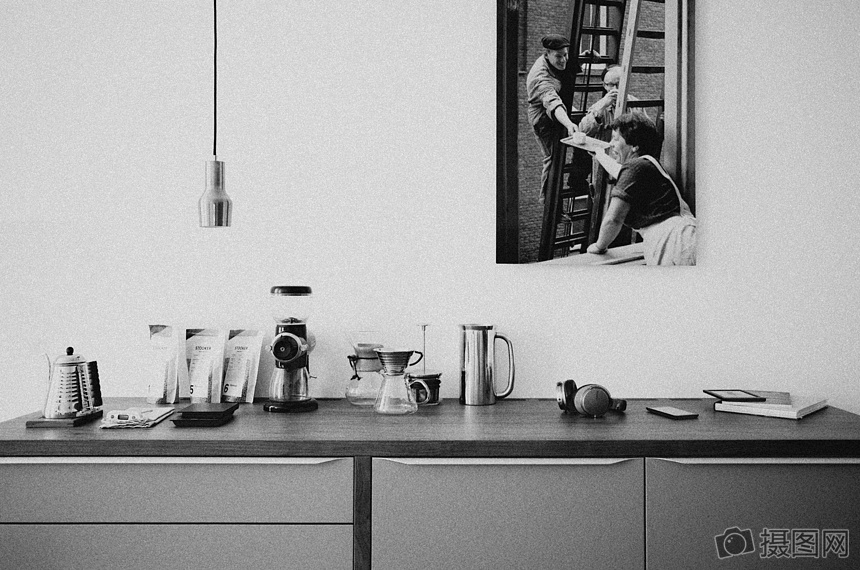 请输入您的标题
请输入您的标题
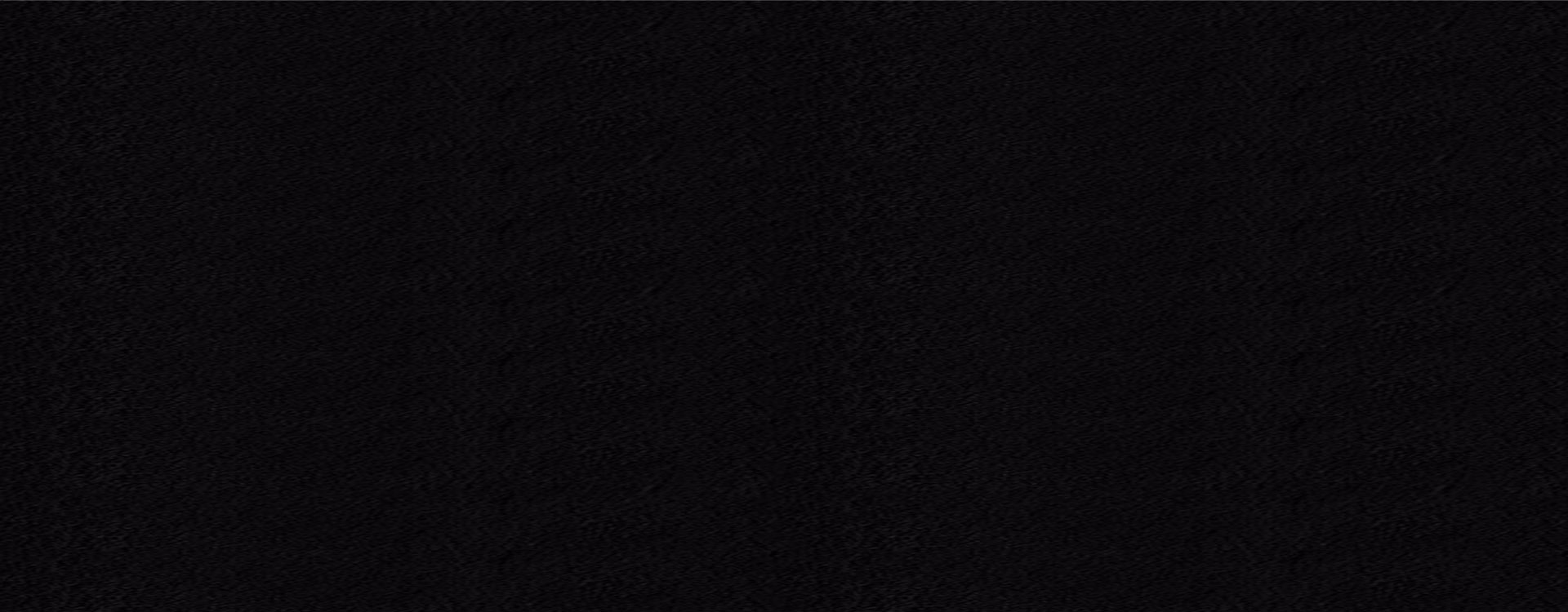 Please enter your text here
Please enter your text here. Please enter your text here. Please enter your text here. Please enter your text here. Please enter your text here. Please enter your text here.
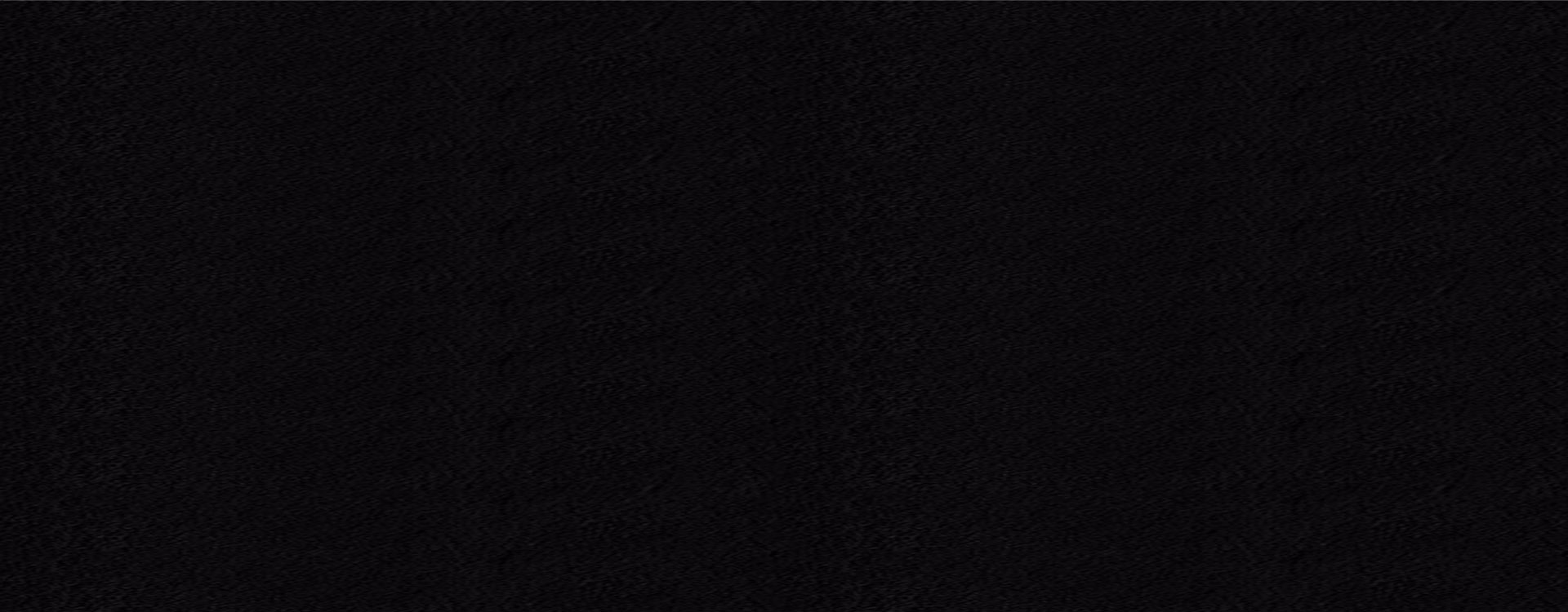 请输入您的标题
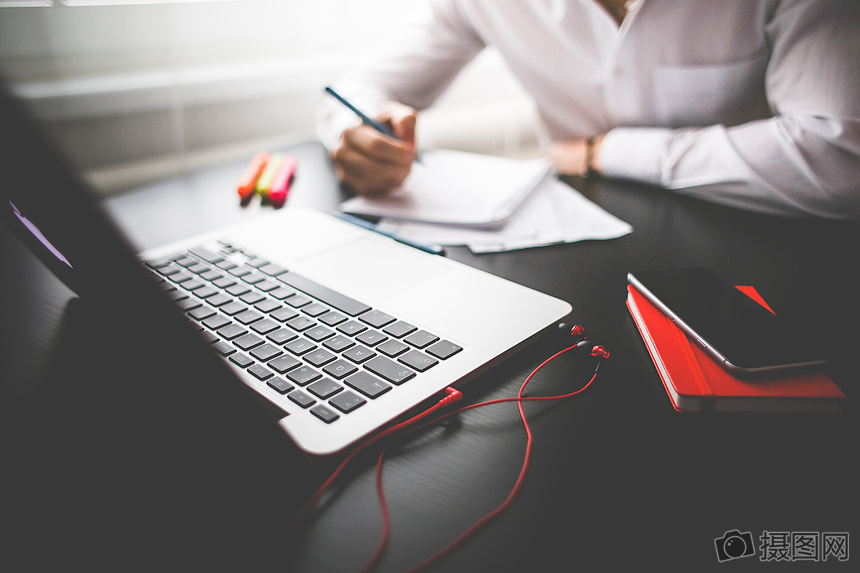 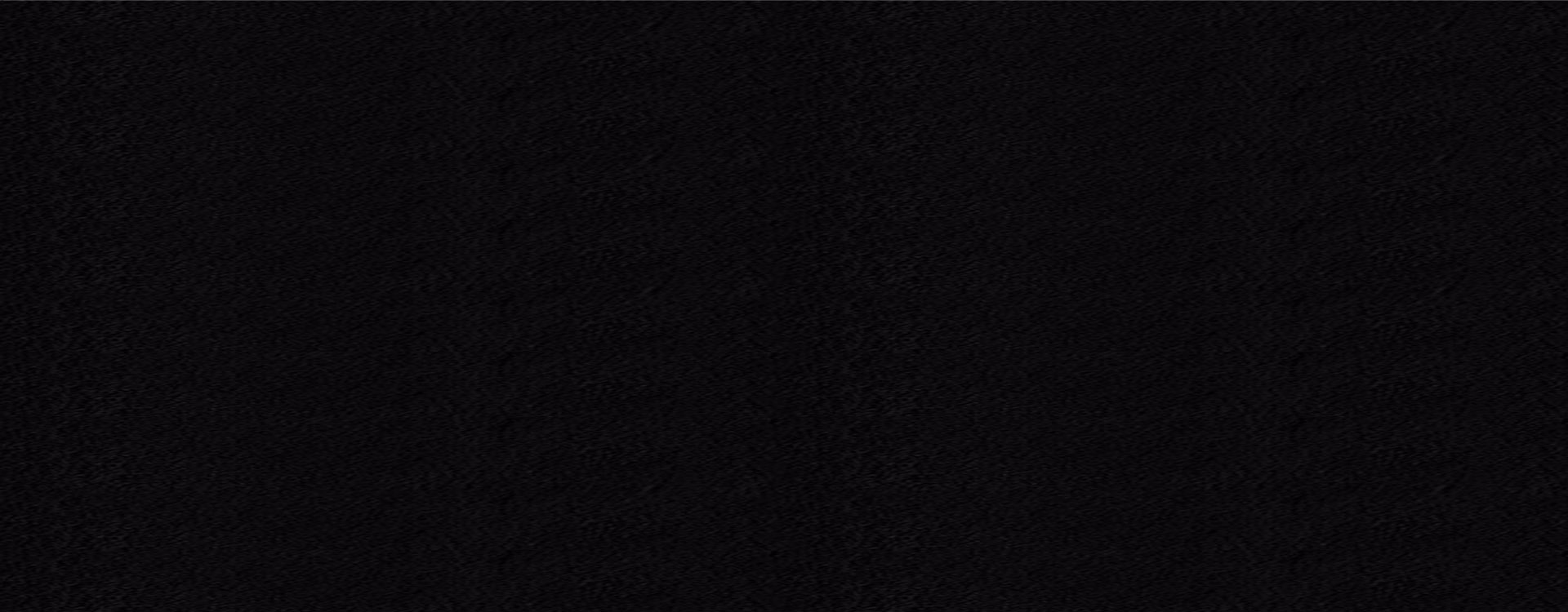 Please enter your text here. Please enter your text here. Please enter your text here. Please enter your text here. Please enter your text here. Please enter your text here.

Please enter your text here. Please enter your text here. Please enter your text here.
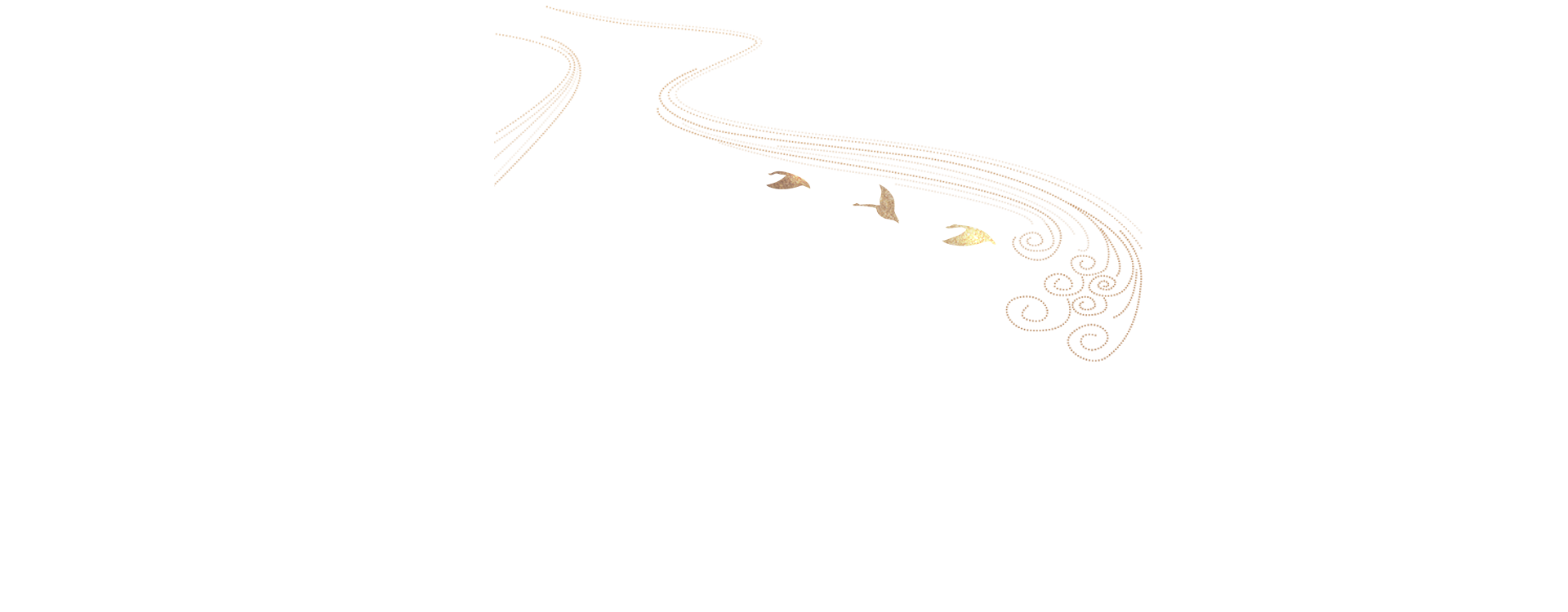 your text here
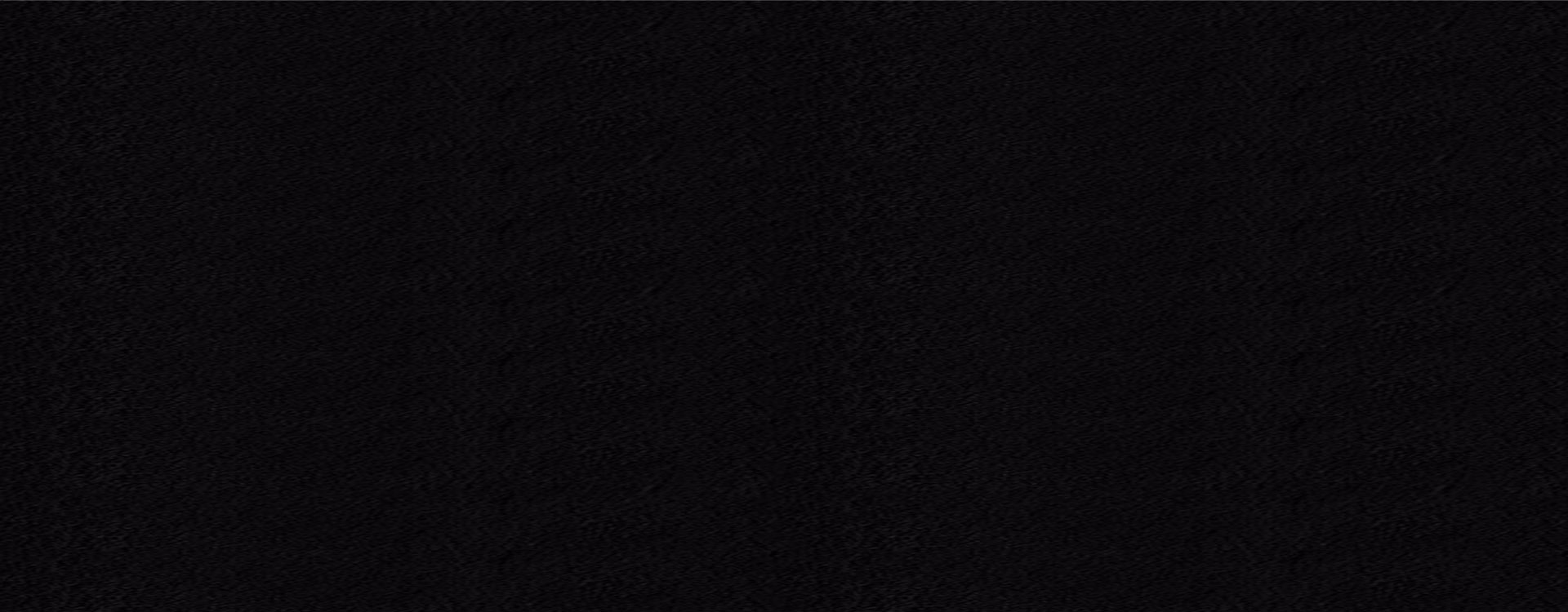 请输入您的标题
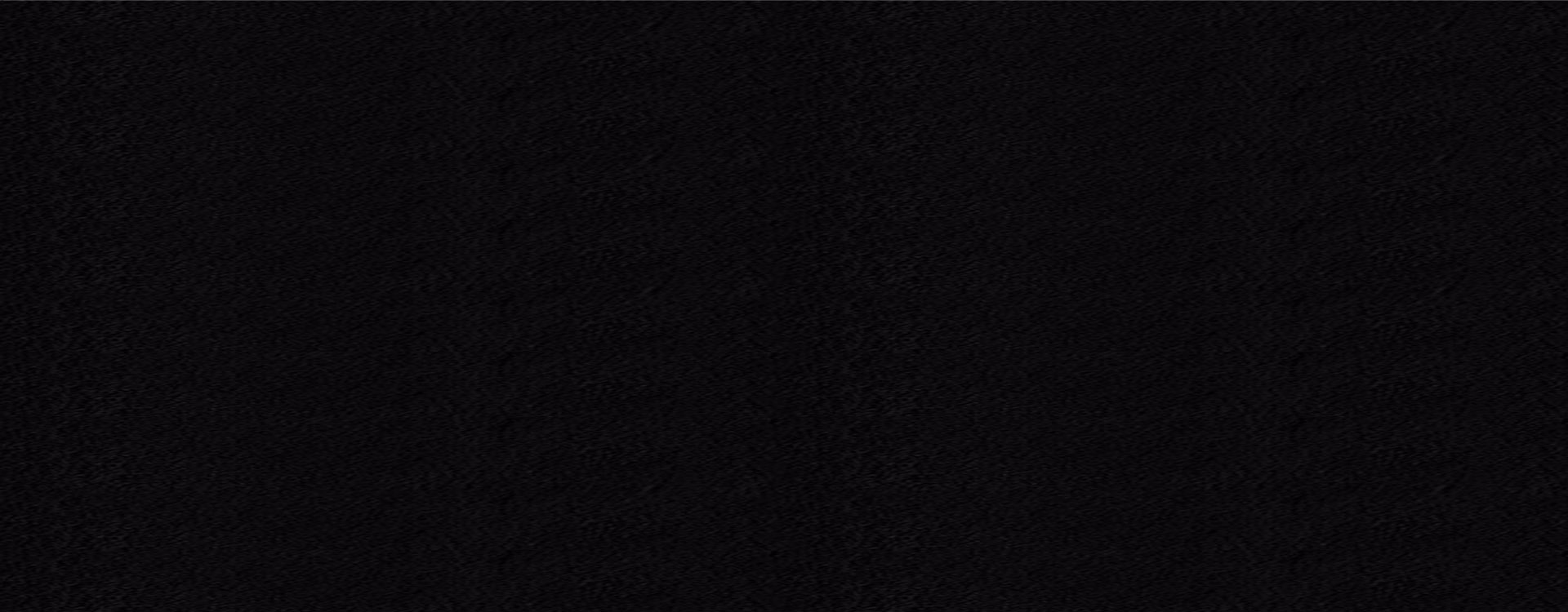 Please enter your text here.
Please enter your text here.
请输入您的标题
YOUR TITTLE
YOUR TITTLE
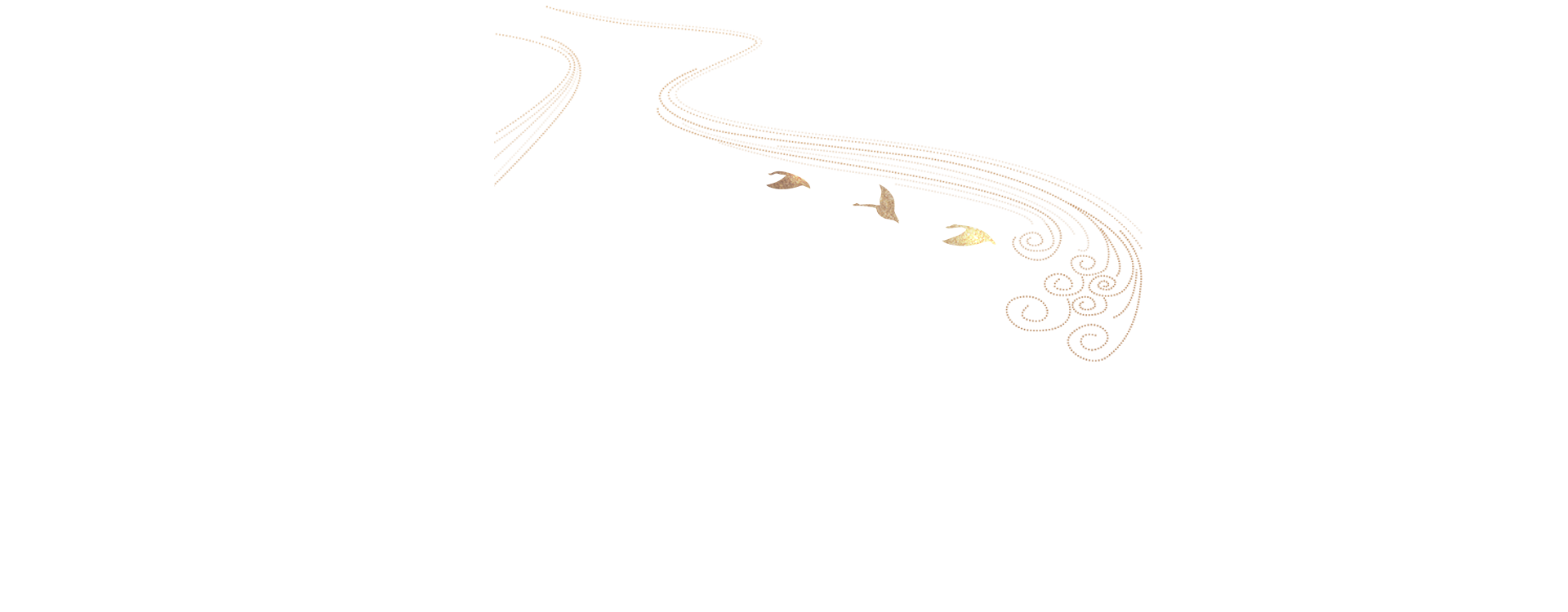 Please enter your text here. Please enter your text here.
Please enter your text here. Please enter your text here.
Please enter your text here. Please enter your text here.
Please enter your text here.
Please enter your text here.
请输入您的标题
Please enter your text here. Please enter your text here. Please enter your text here. Please enter your text here. Please enter your text here. Please enter your text here.
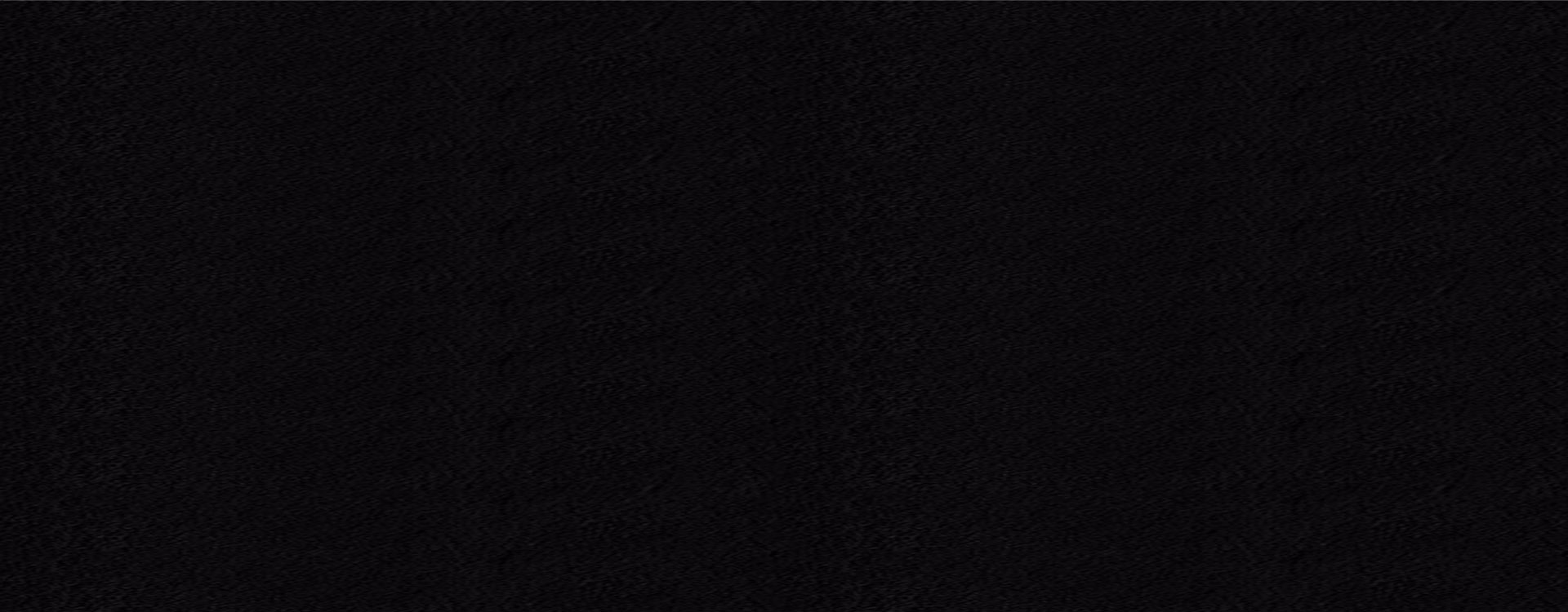 请输入您的标题
请输入您的标题
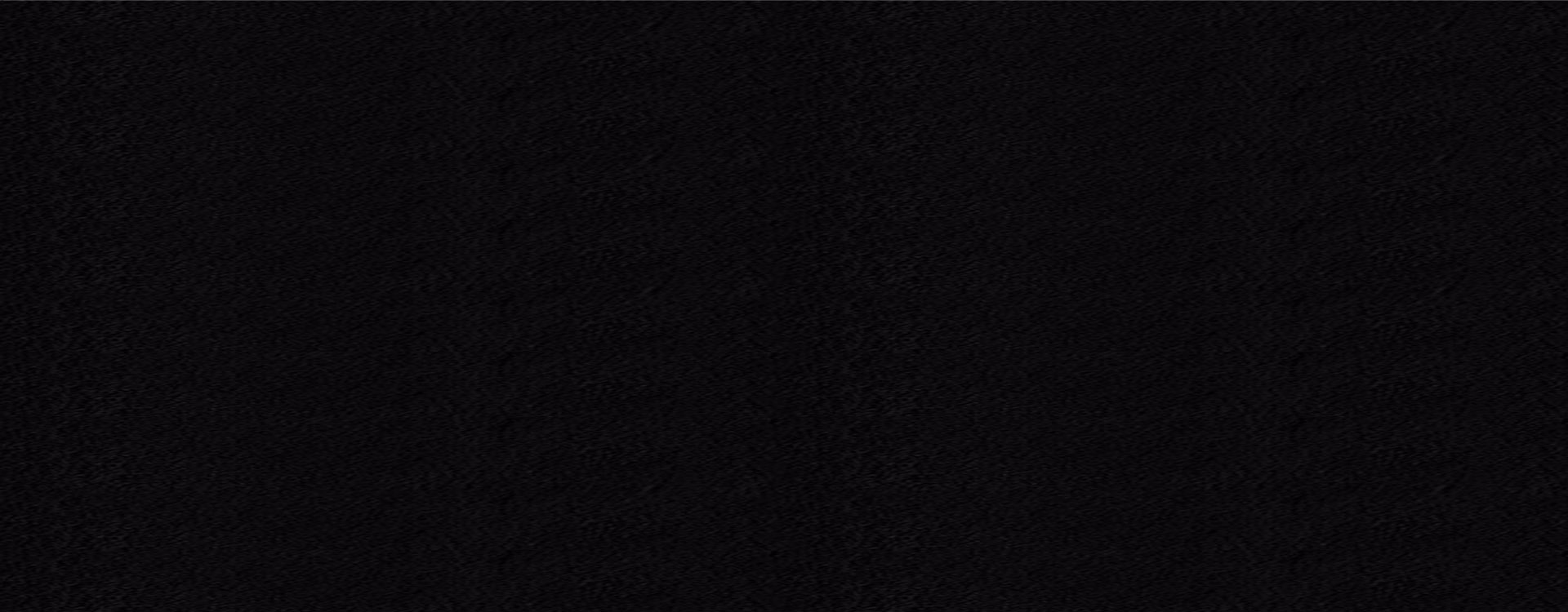 您的标题
Please enter your text here. Please enter your text here. Please enter your text here. Please enter your text here. Please enter your text here. Please enter your text here.

Please enter your text here. Please enter your text here. Please enter your text here.
您的标题
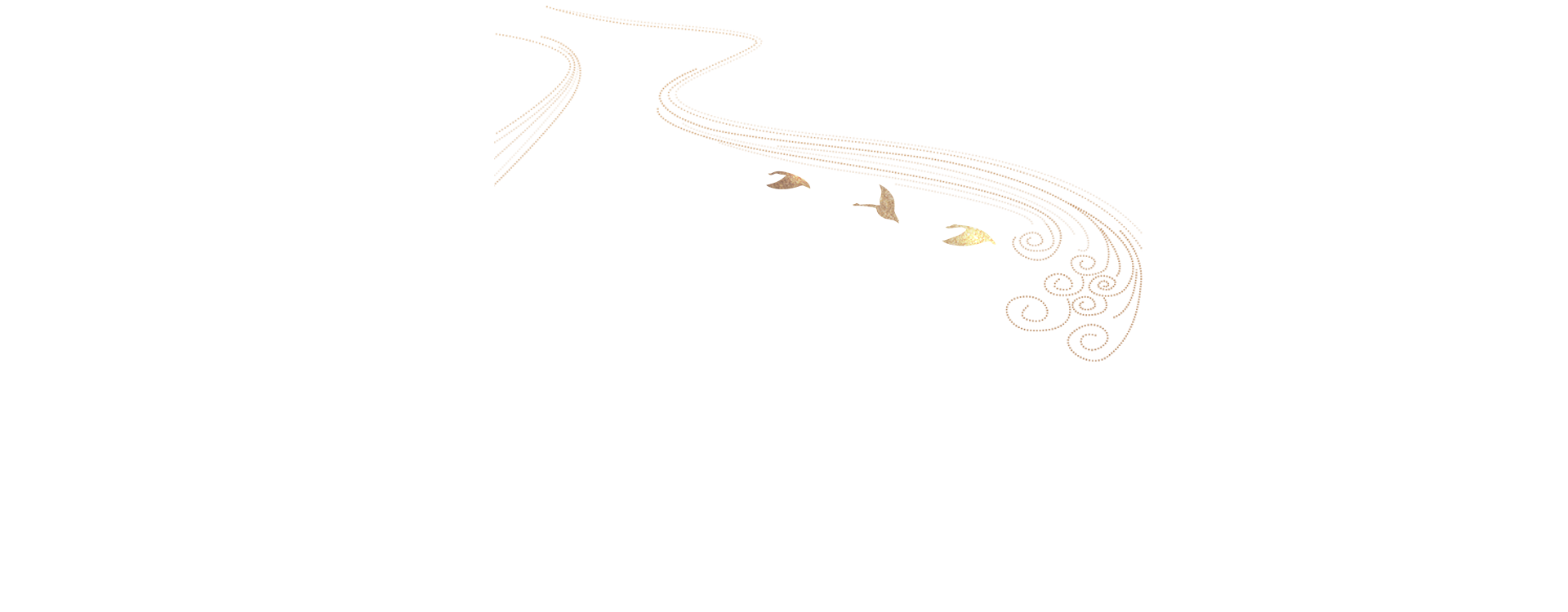 您的标题
您的标题
您的标题
your text here
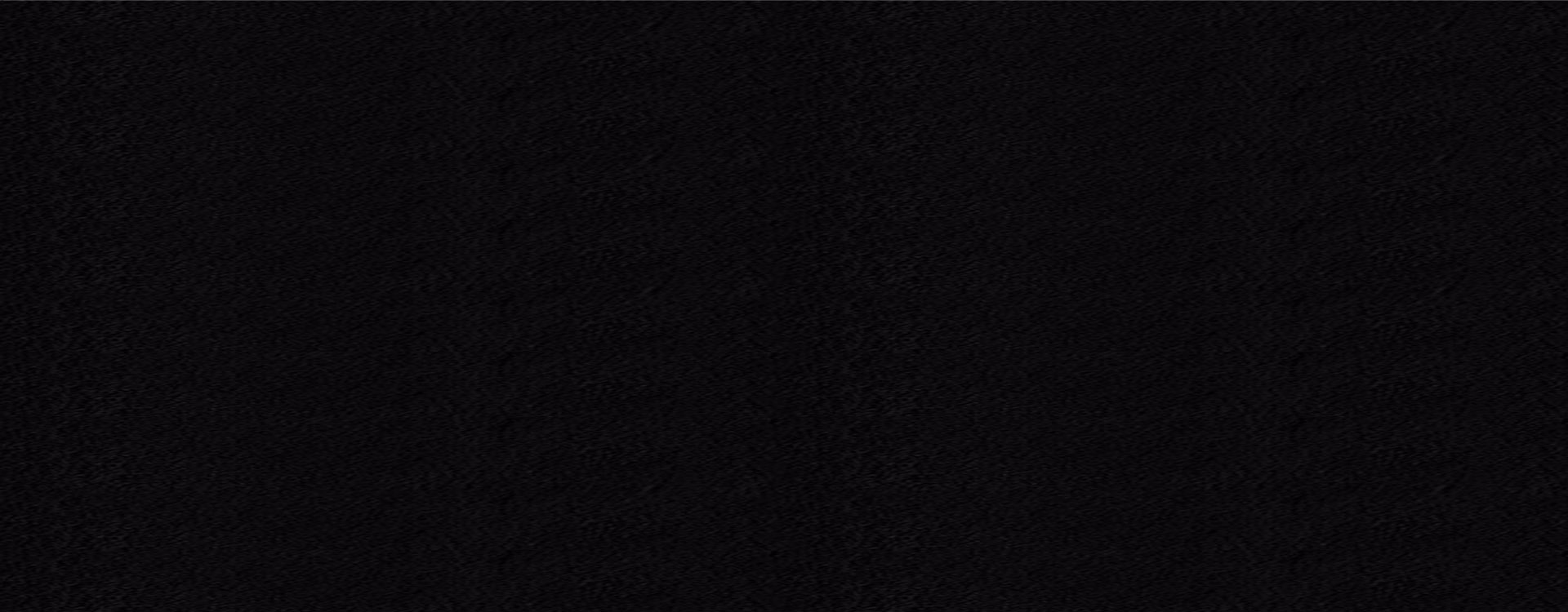 请输入您的标题
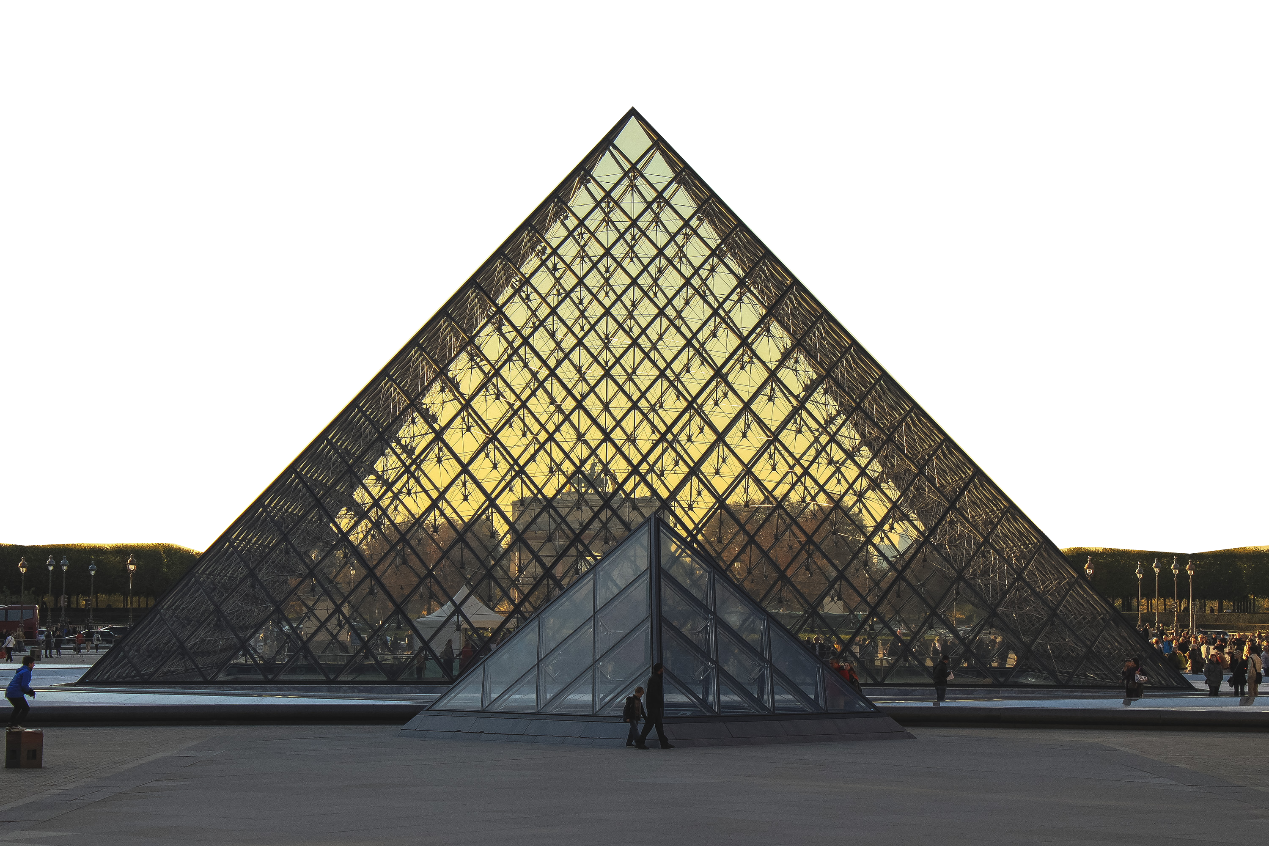 请输入您的标题
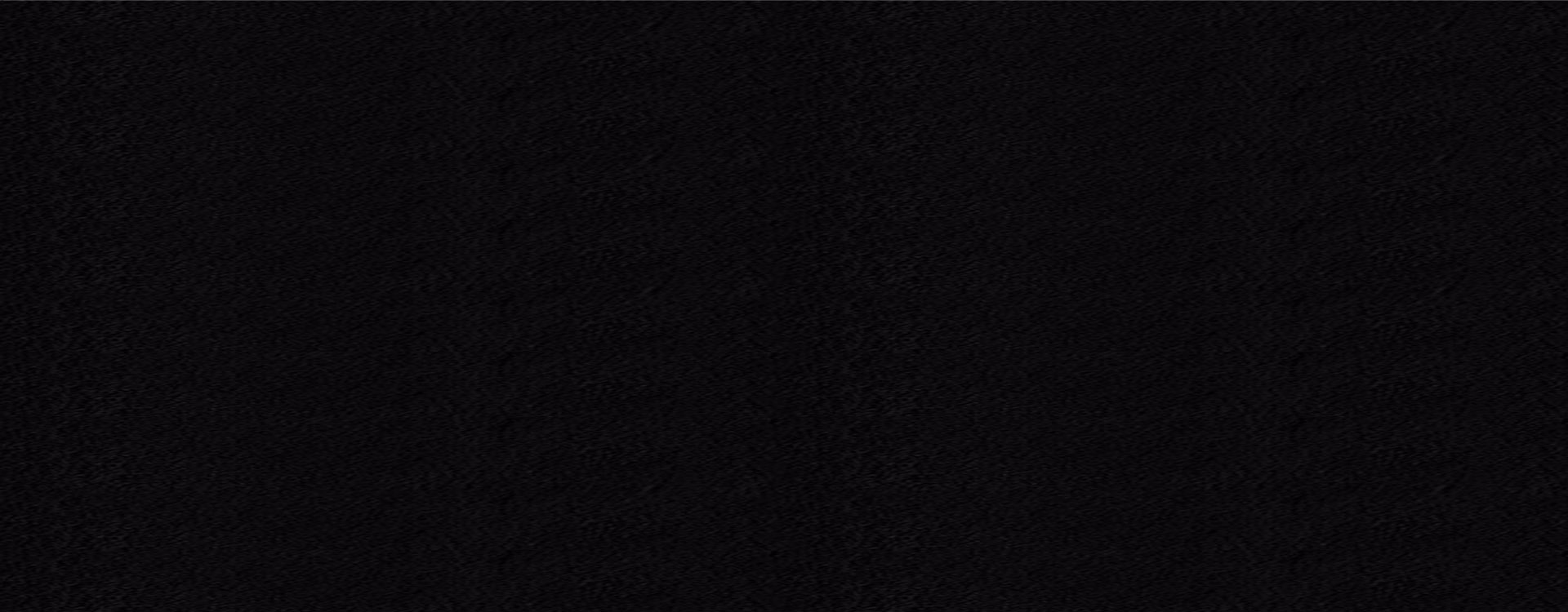 Please enter your text here.
Please enter your text here. Please enter your text here.
Please enter your text here. Please enter your text here. Please enter your text here. Please enter your text here. 
Please enter your text here. Please enter your text here.
Please enter your text here. Please enter your text here. Please enter your text here. Please enter your text here. Please enter your text here. Please enter your text here.
your text here
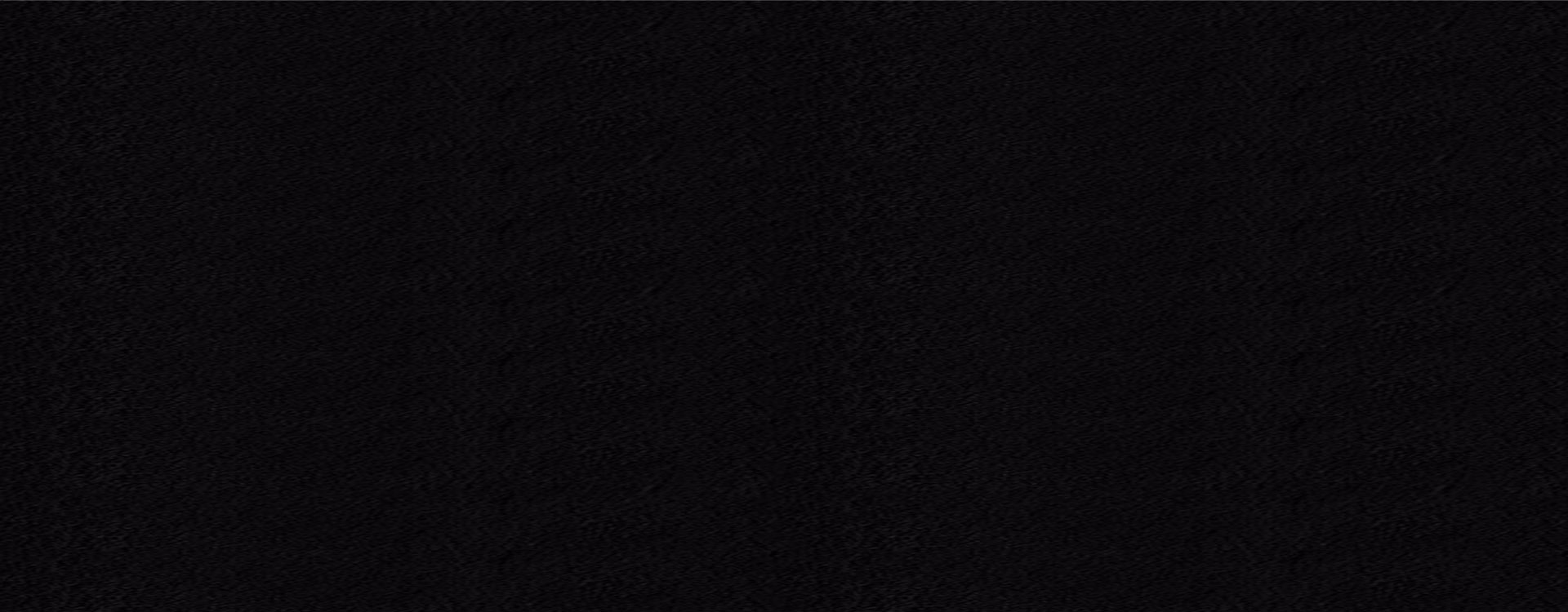 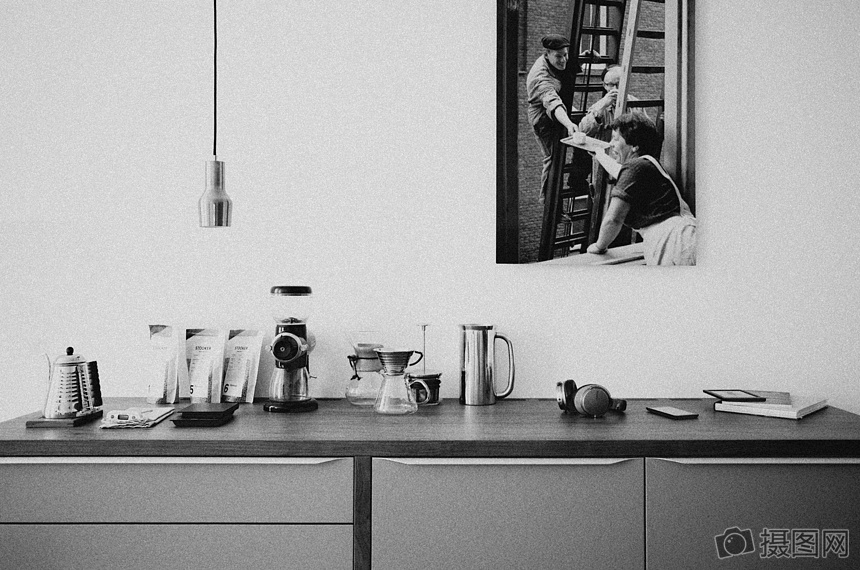 请输入您的标题
请输入您的标题
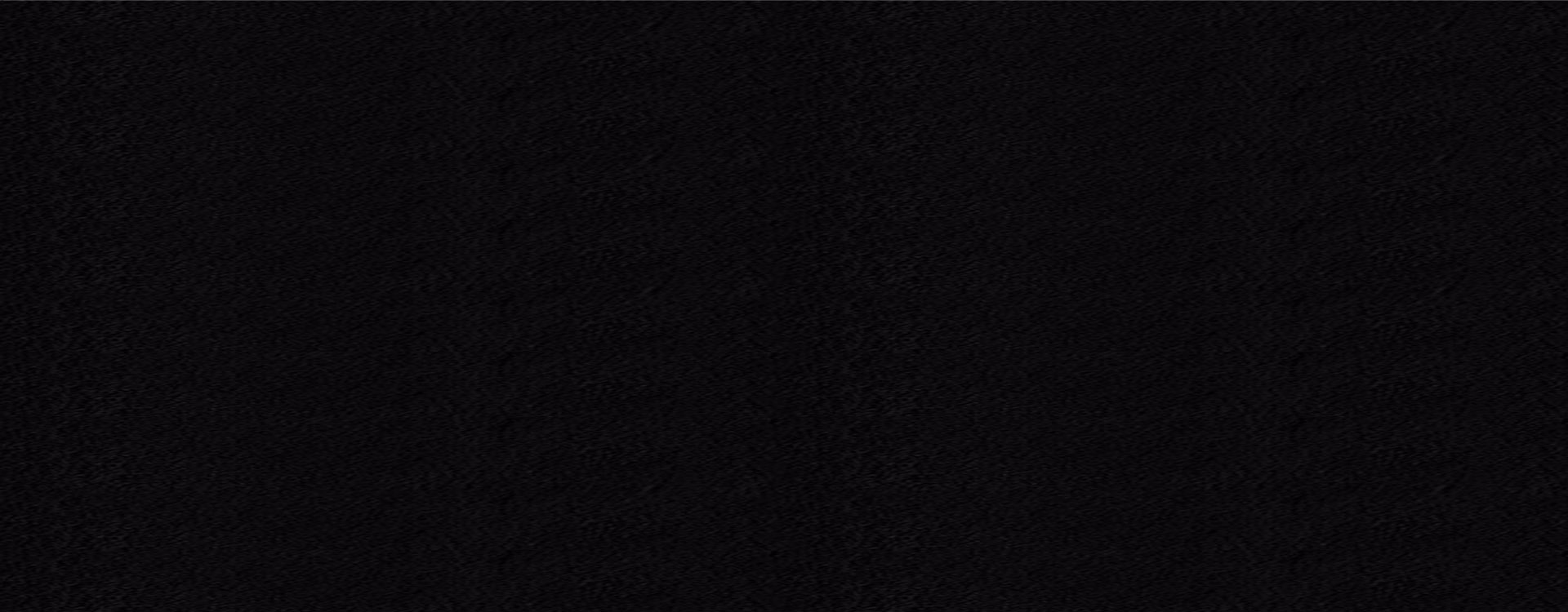 Please enter your text here.
enter your text here.
请输入您的标题
enter your text here.
请输入您的标题
Please enter your text here.
enter your text here.
请输入您的标题
enter
Please enter your text here.
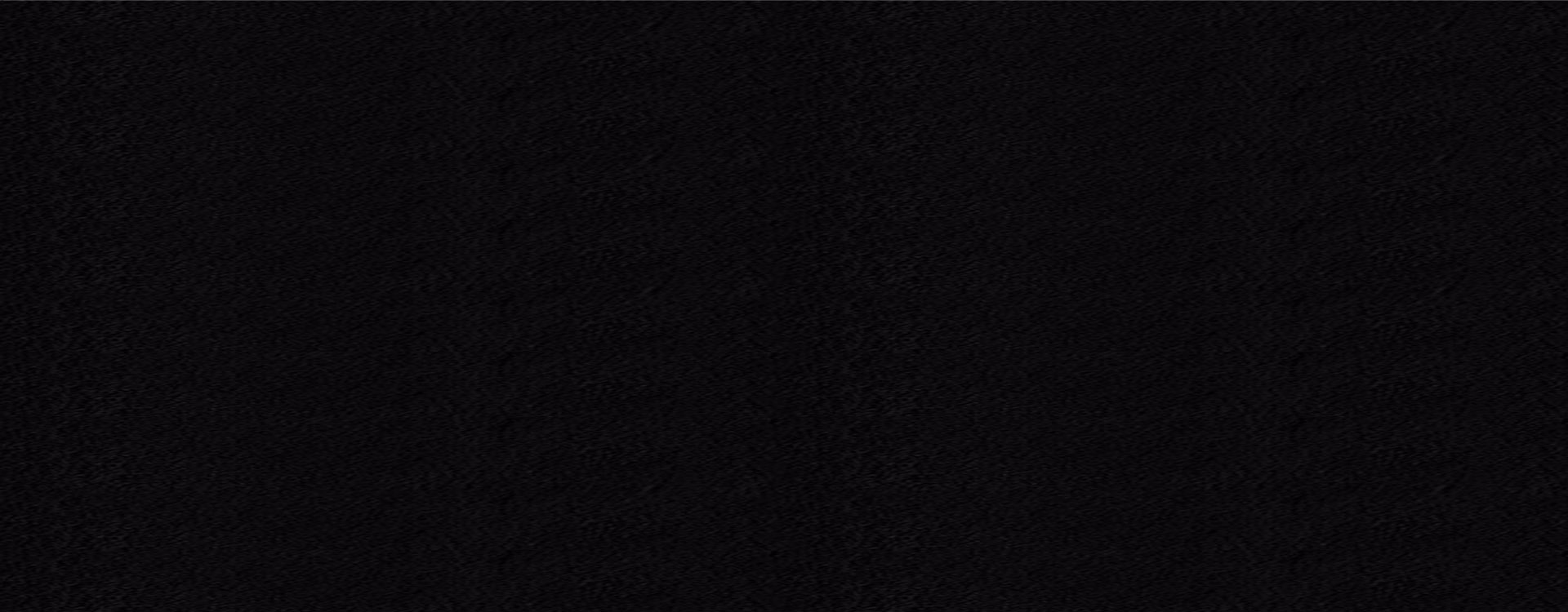 02
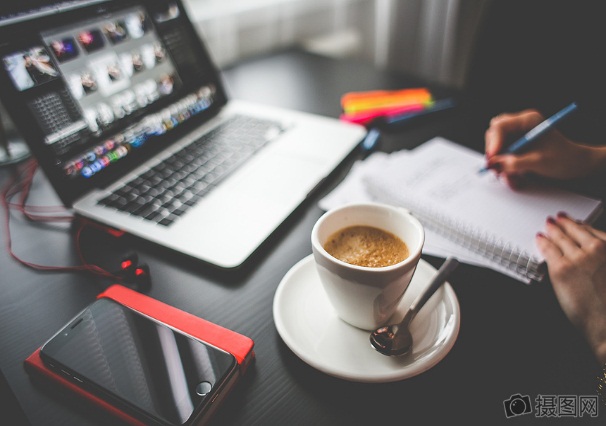 Please enter your text here. Please enter your text here. Please enter your text here.
请输入您的标题
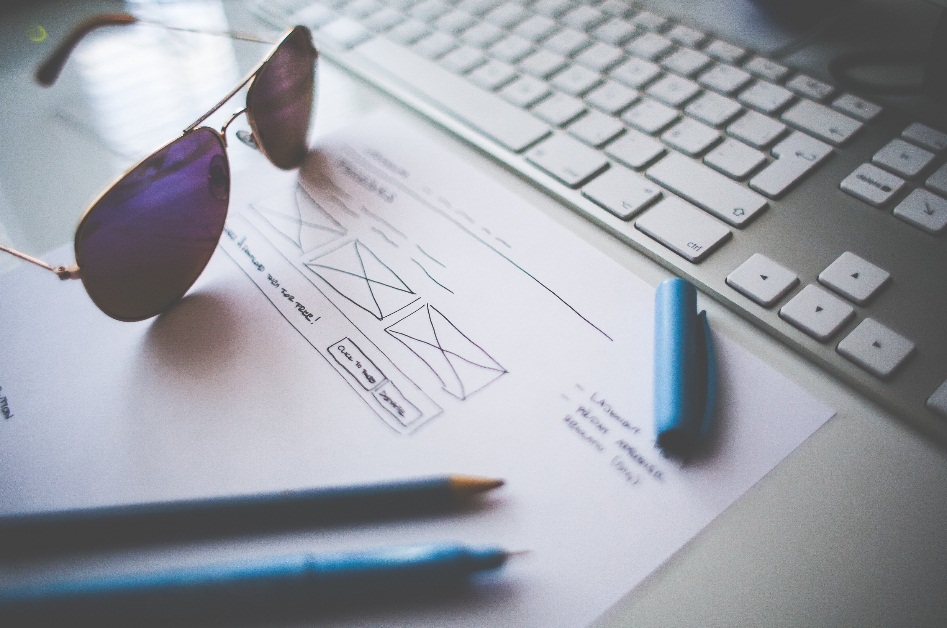 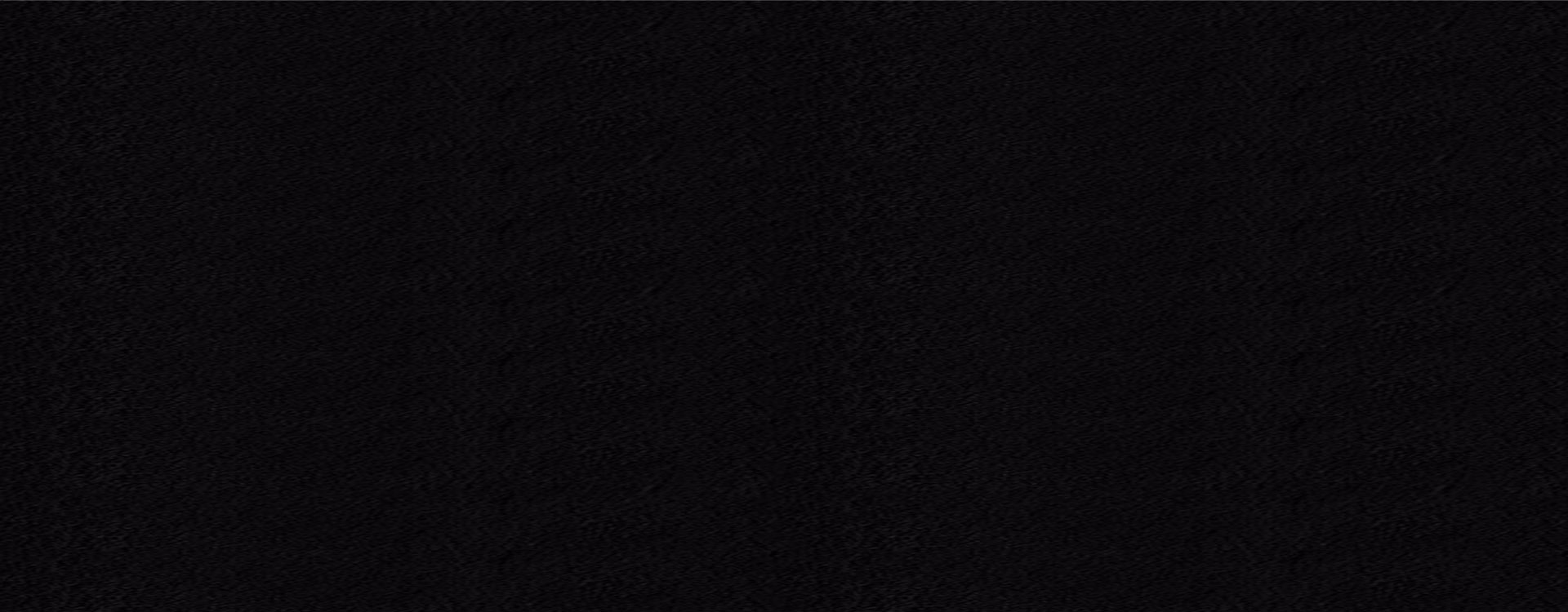 Please enter your text here. Please enter your text here. Please enter your text here.
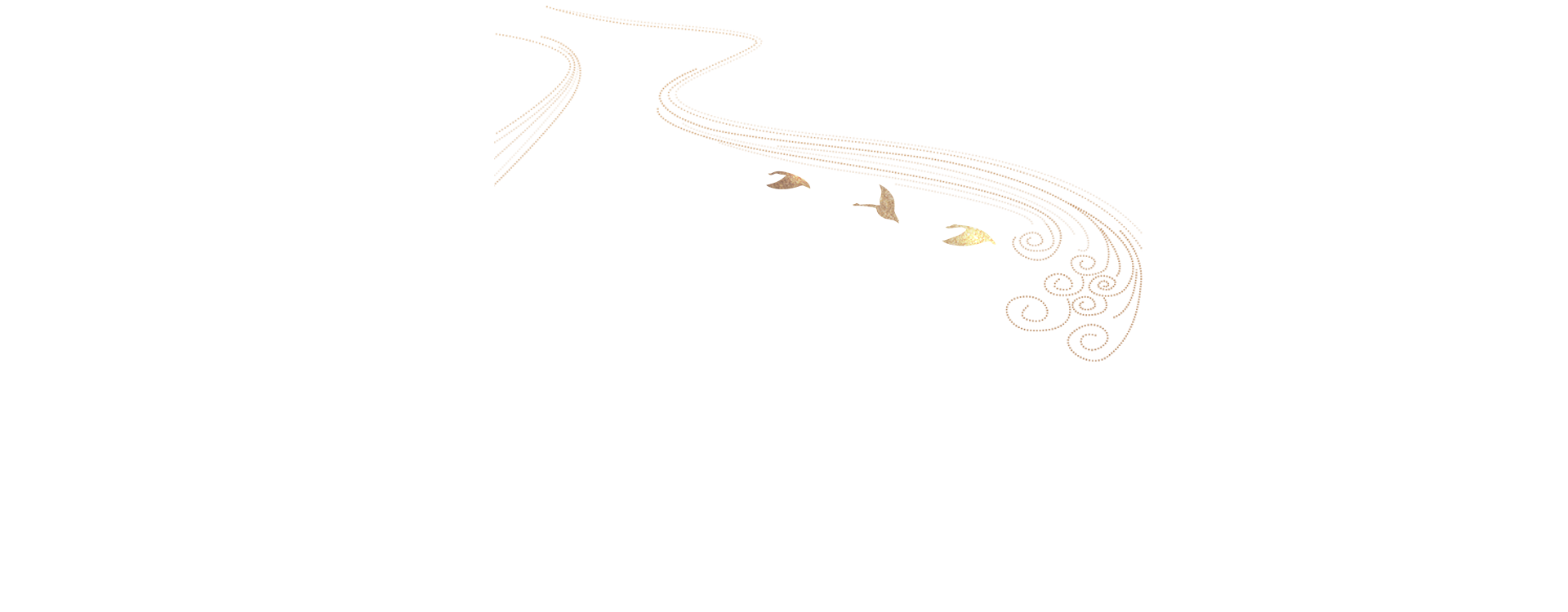 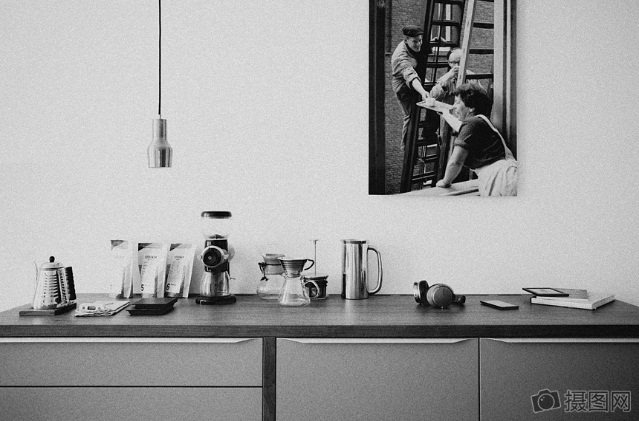 Please enter your text here. Please enter your text here. Please enter your text here. Please enter your text here. Please enter your text here. Please enter your text here.
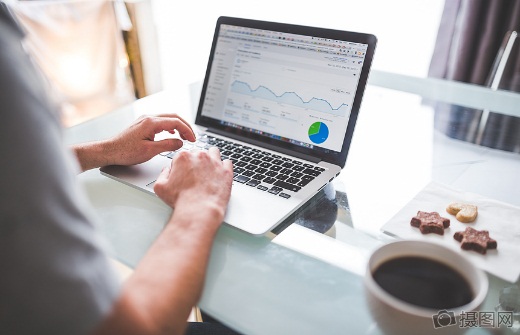 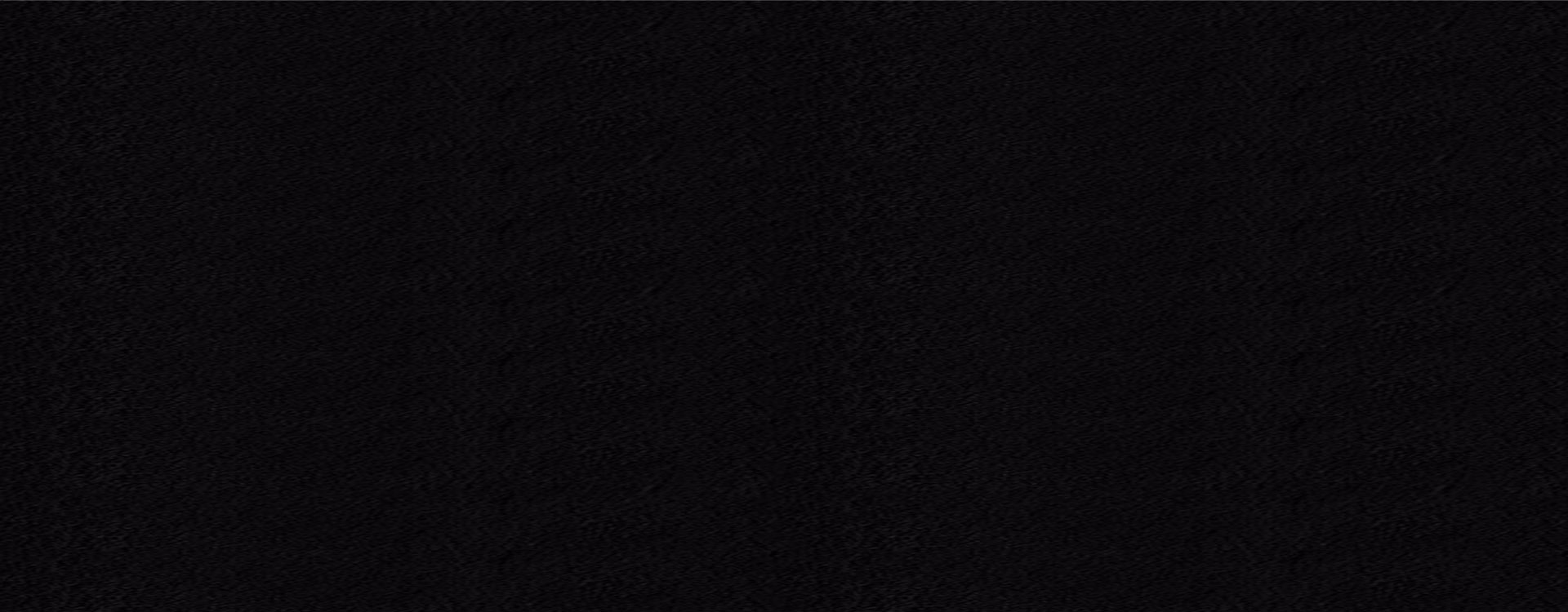 请输入您的标题
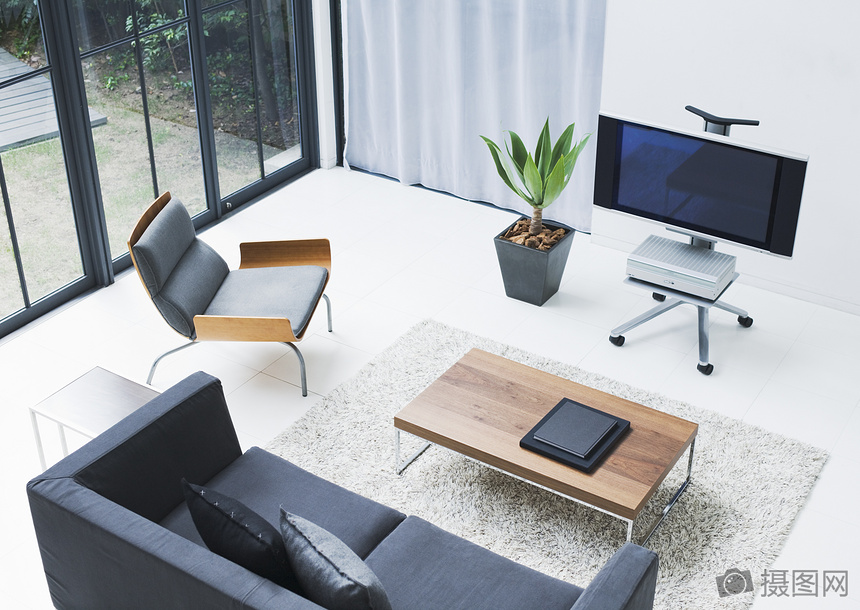 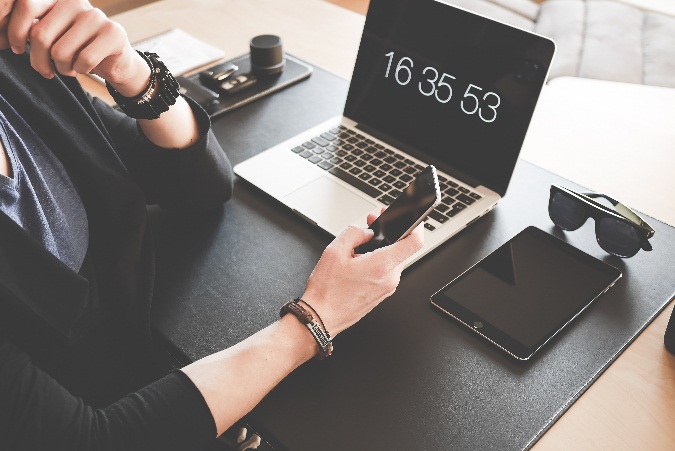 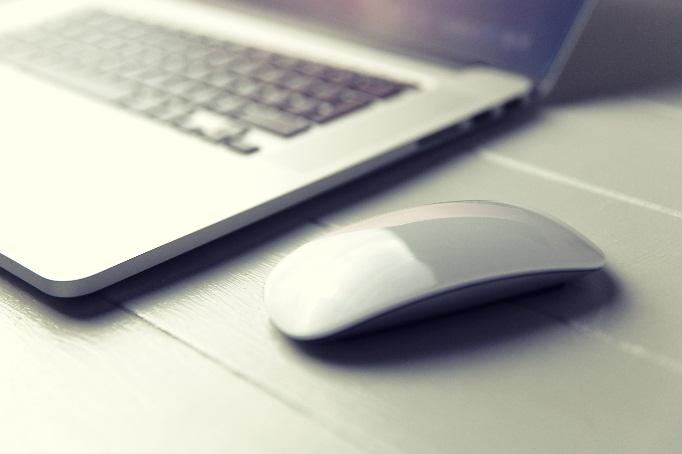 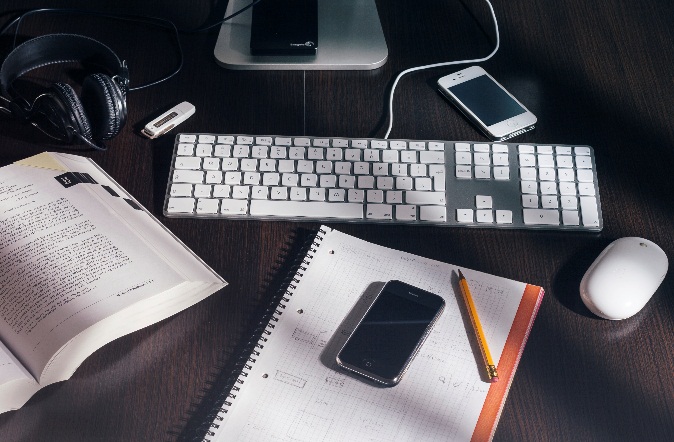 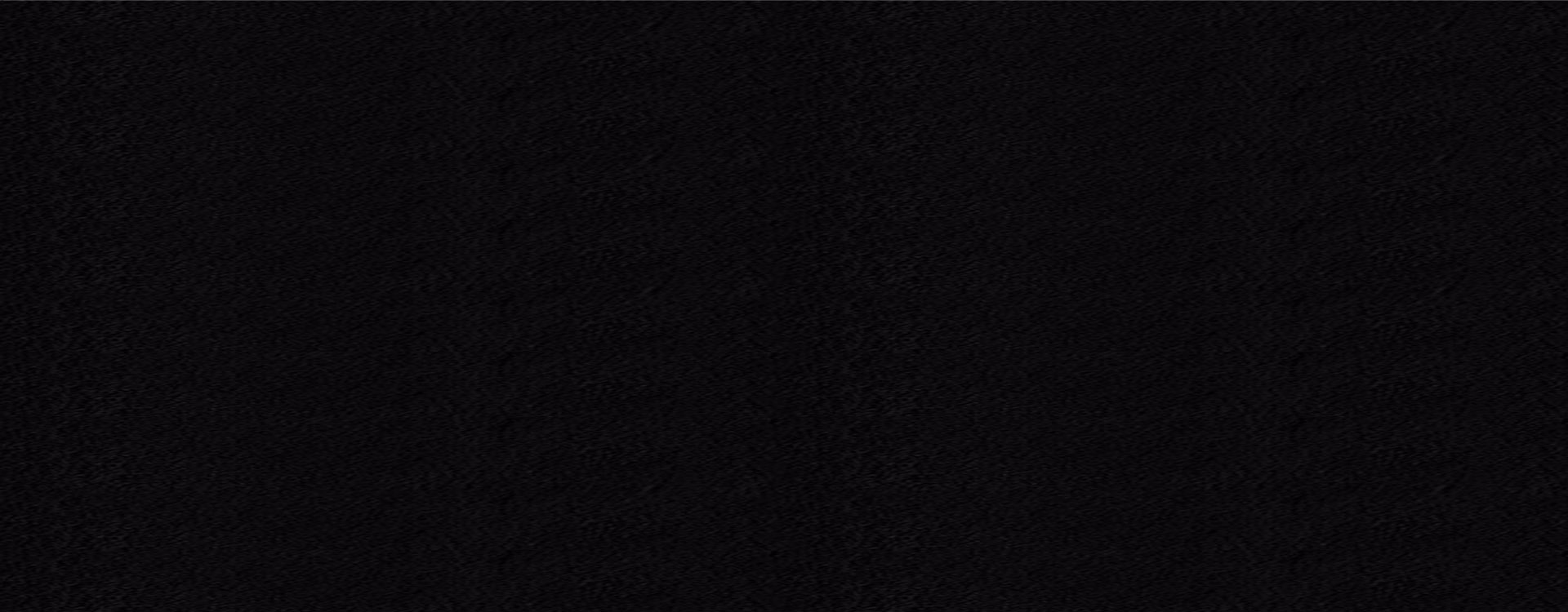 请输入您的标题
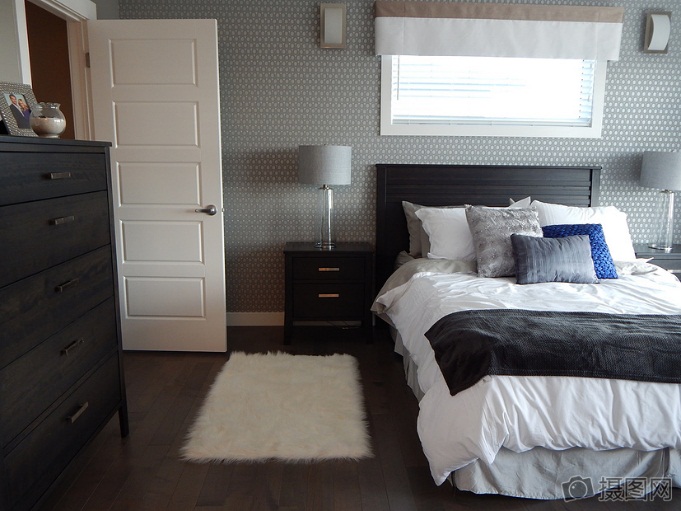 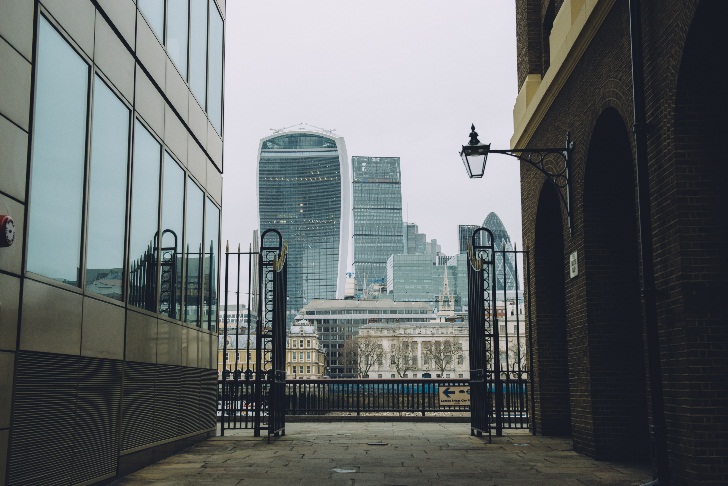 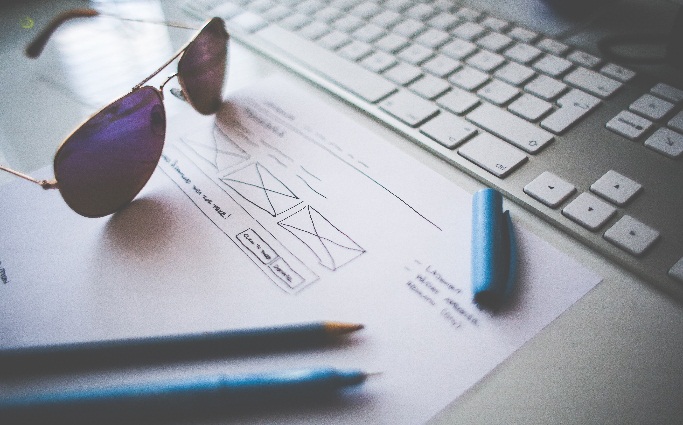 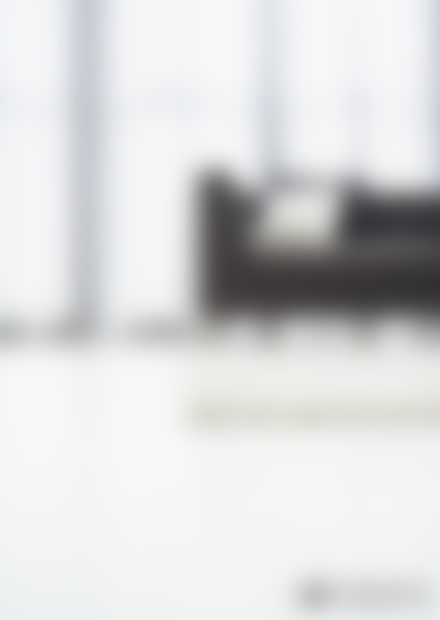 请输入您的标题
请输入您的标题
Please enter your text here
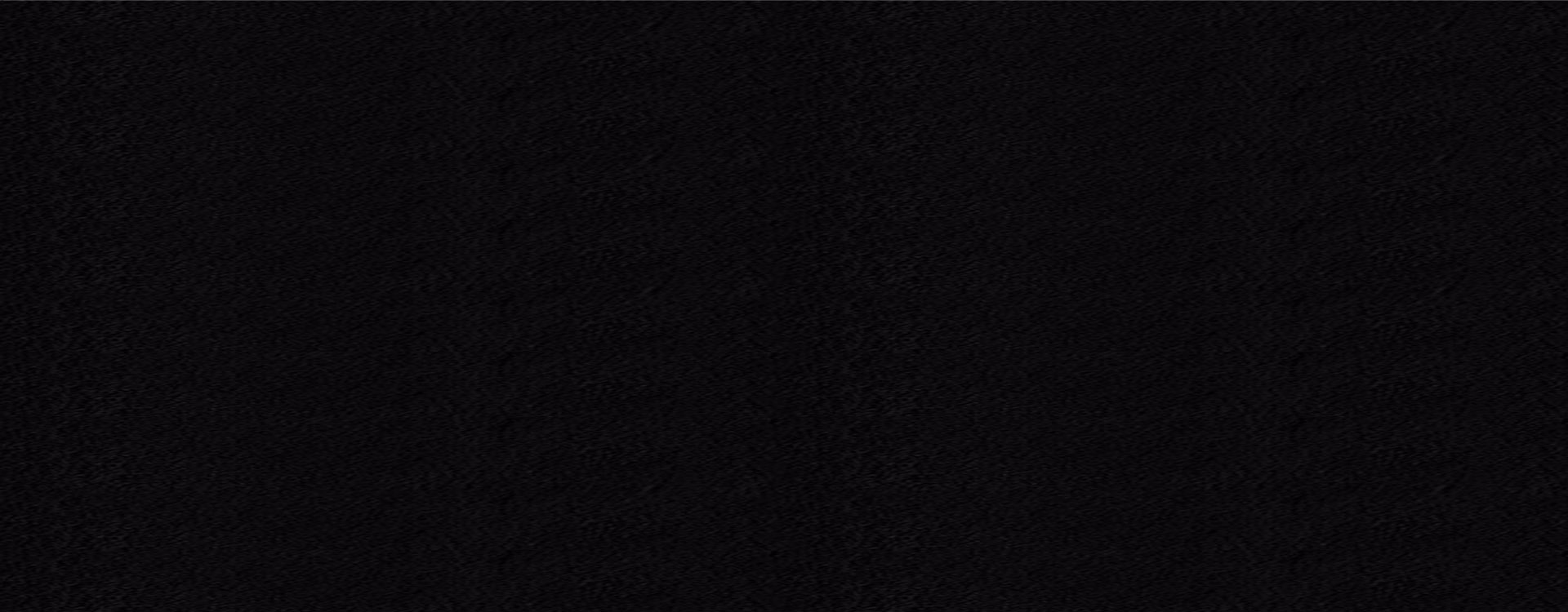 请输入您的标题
Please enter your text here
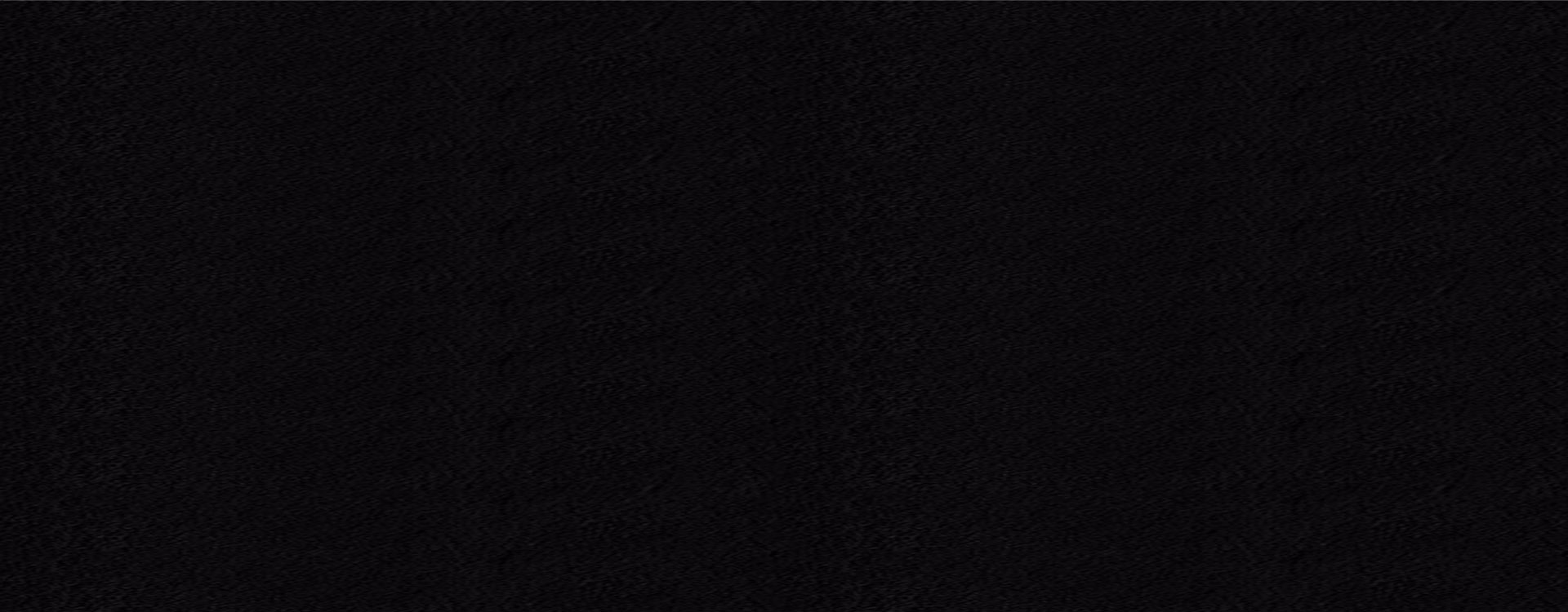 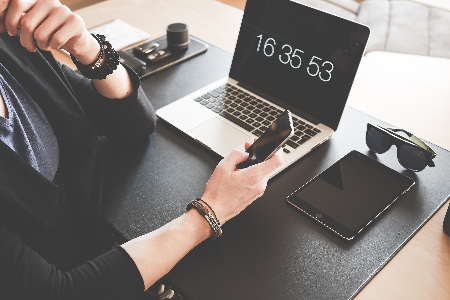 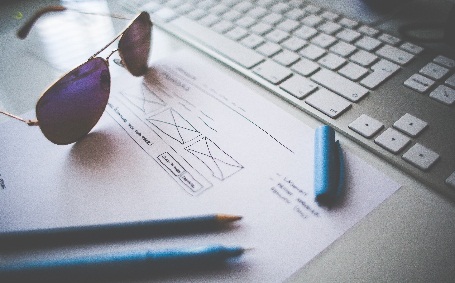 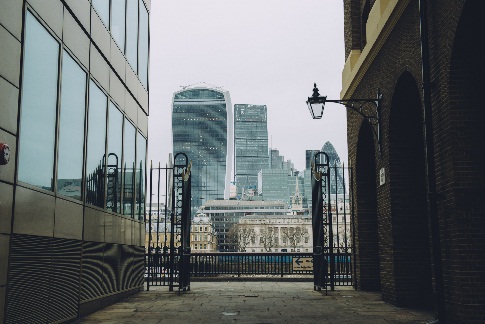 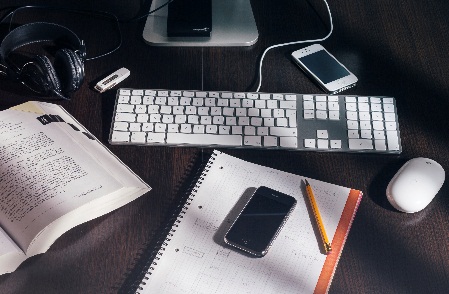 请输入您的标题
请输入您的标题
请输入您的标题
请输入您的标题
Please enter your text here. Please enter your text here. Please enter your text here. Please enter your text here. Please enter your text here. Please enter your text here.
Please enter your text here. Please enter your text here. Please enter your text here. Please enter your text here. Please enter your text here. Please enter your text here.
Please enter your text here. Please enter your text here. Please enter your text here. Please enter your text here. Please enter your text here. Please enter your text here.
Please enter your text here. Please enter your text here. Please enter your text here. Please enter your text here. Please enter your text here. Please enter your text here.
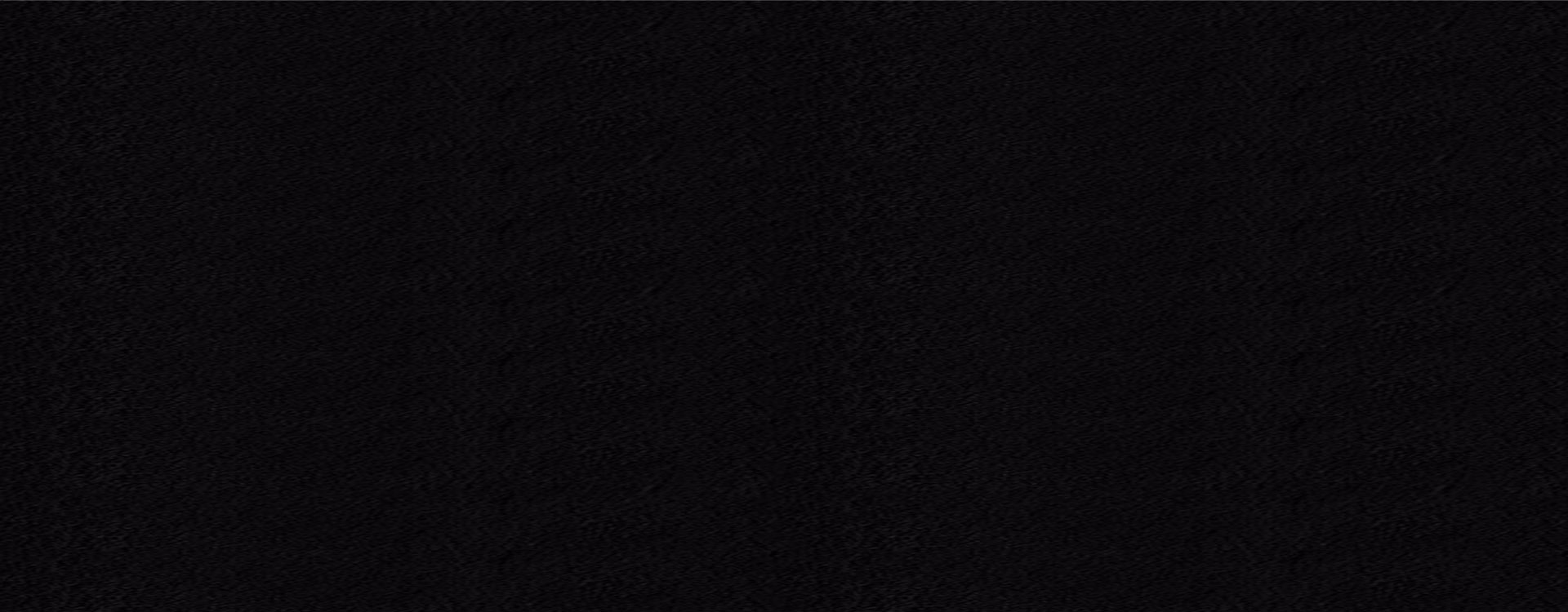 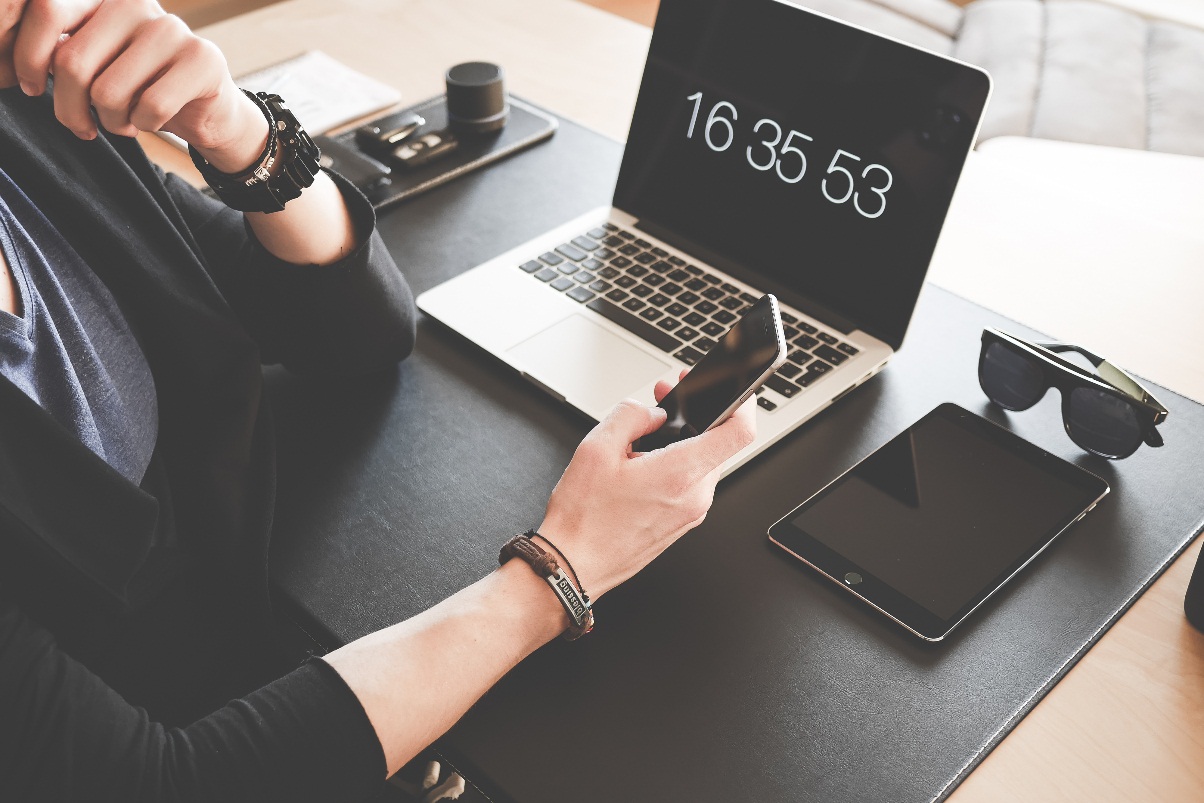 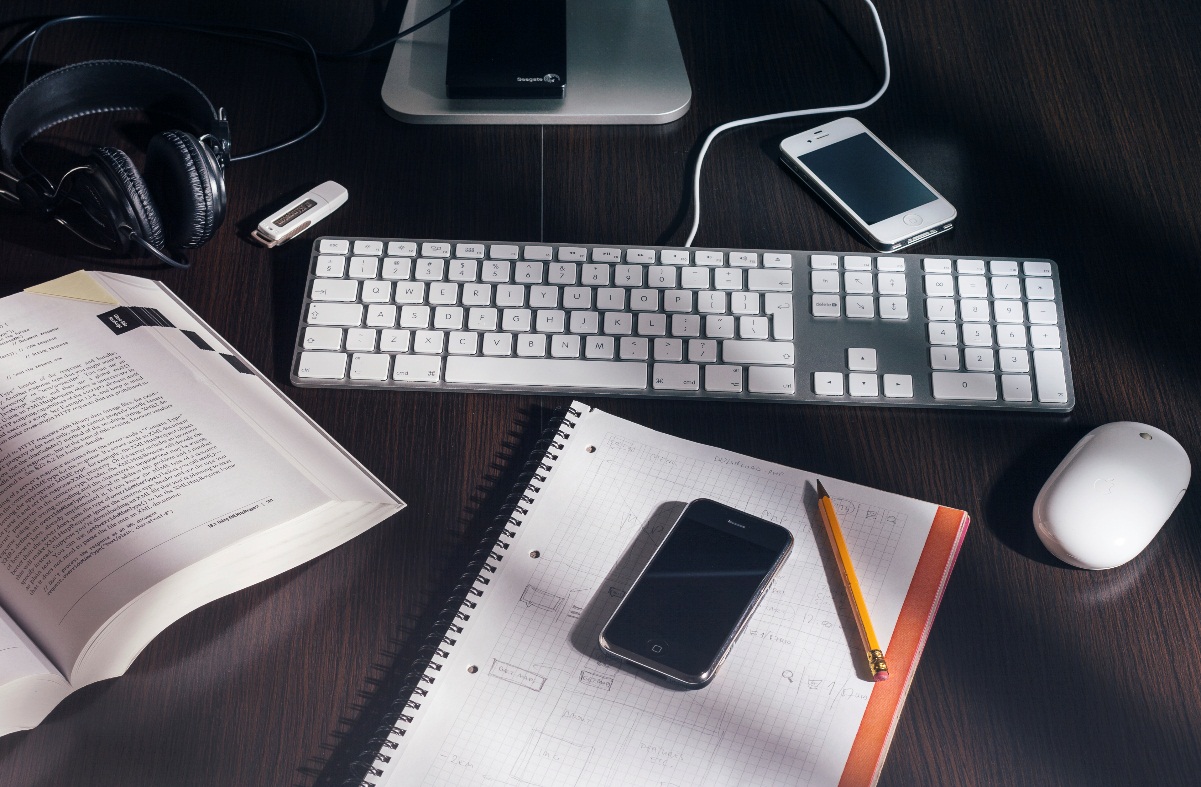 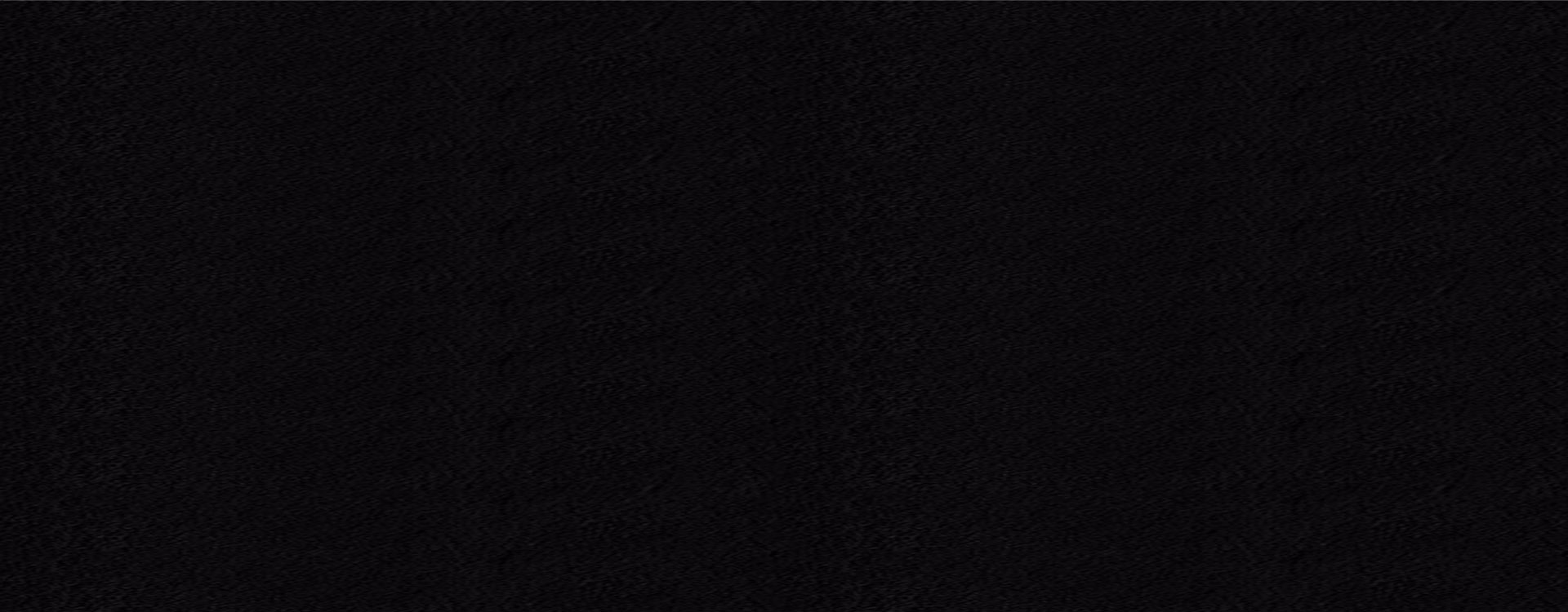 Please enter your text here
请输入您的标题
Please enter your text here. Please enter your text here. Please enter your text here. Please enter your text here. Please enter your text here. Please enter your text here.
Please enter your text here
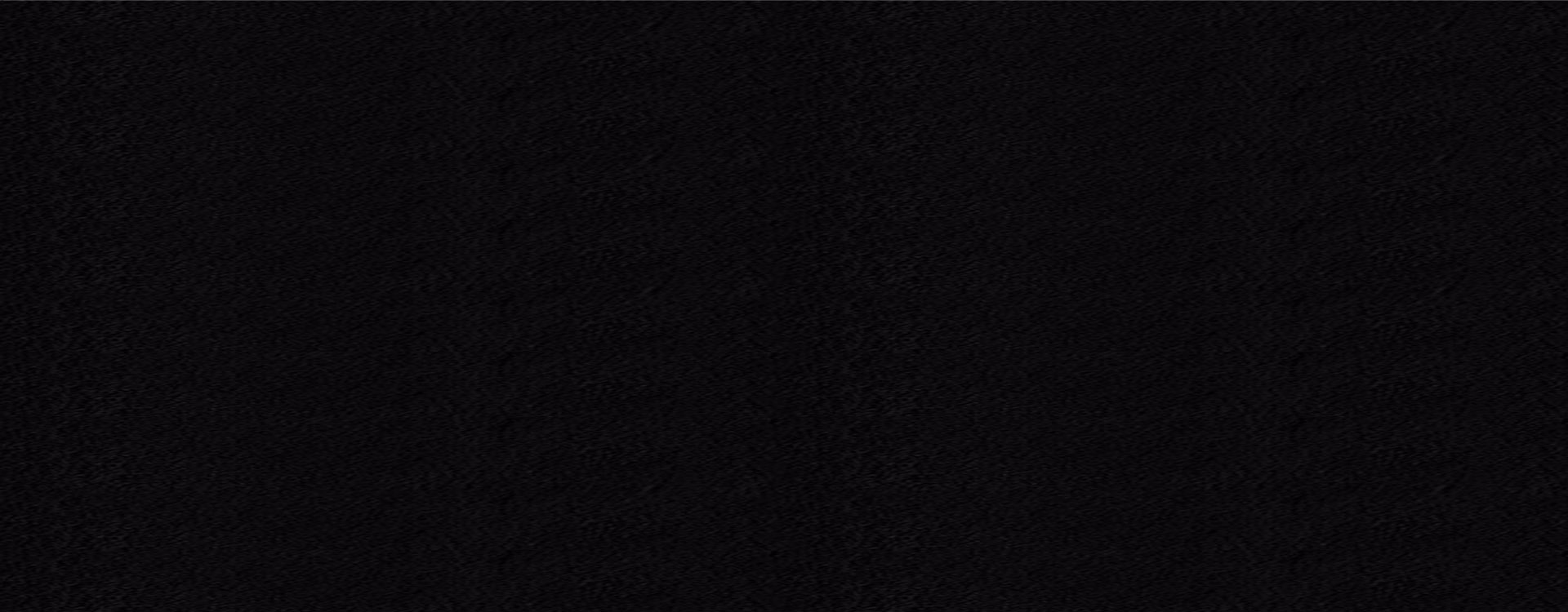 请输入您的标题
Please enter your text here
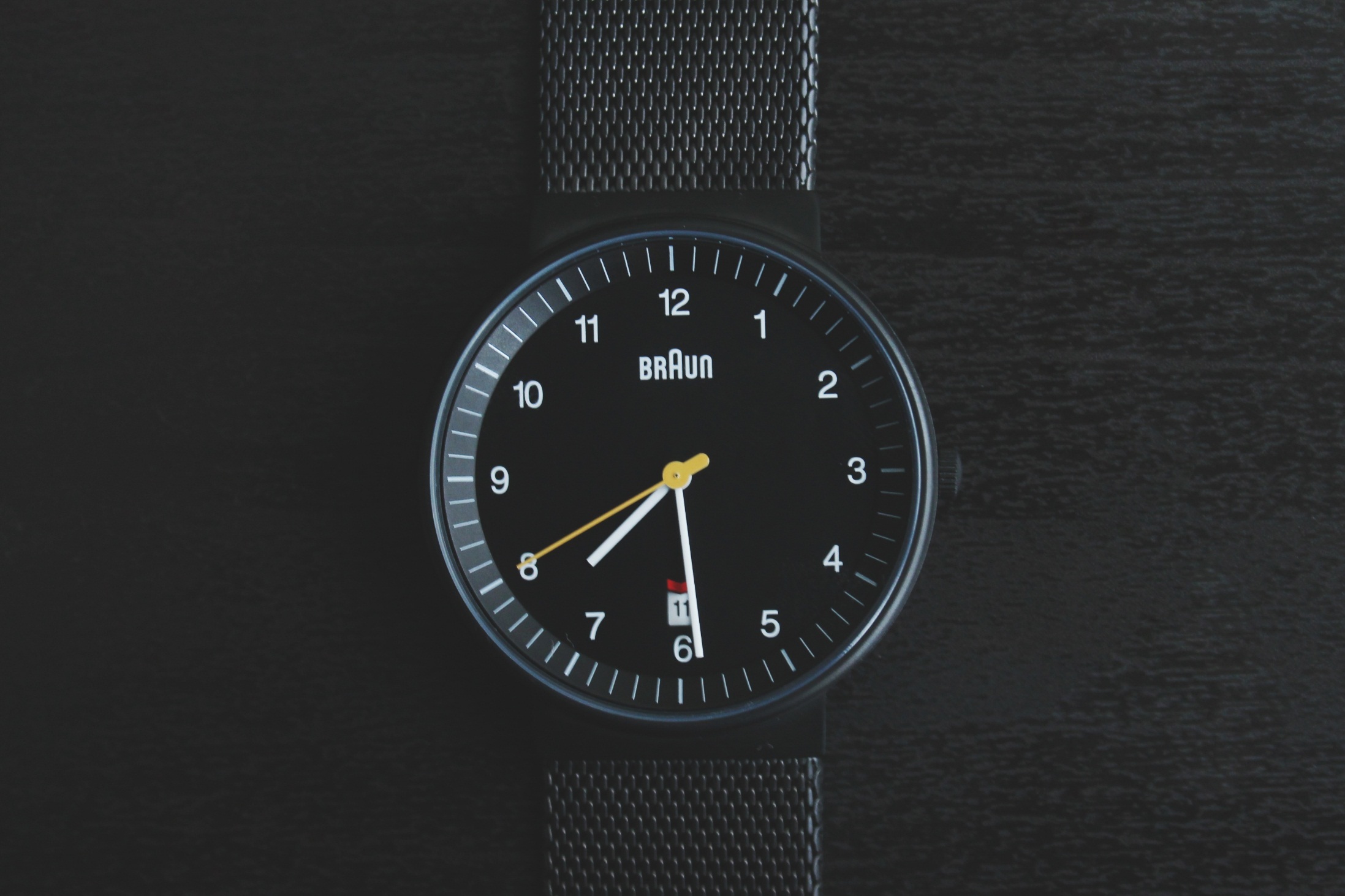 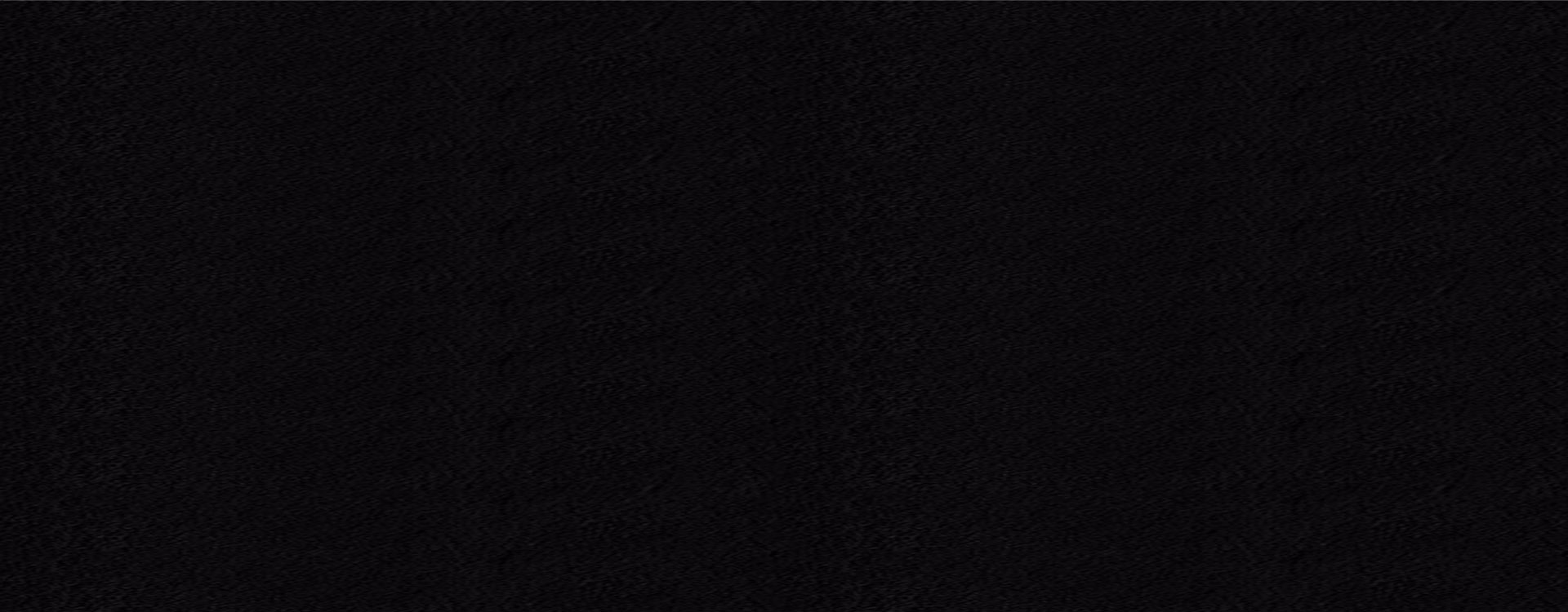 Please enter your text here
Please enter your text here
Please enter your text here. Please enter your text here. Please enter your text here. Please enter your text here.
Please enter your text here. Please enter your text here. Please enter your text here. Please enter your text here. Please enter your text here. Please enter your text here.
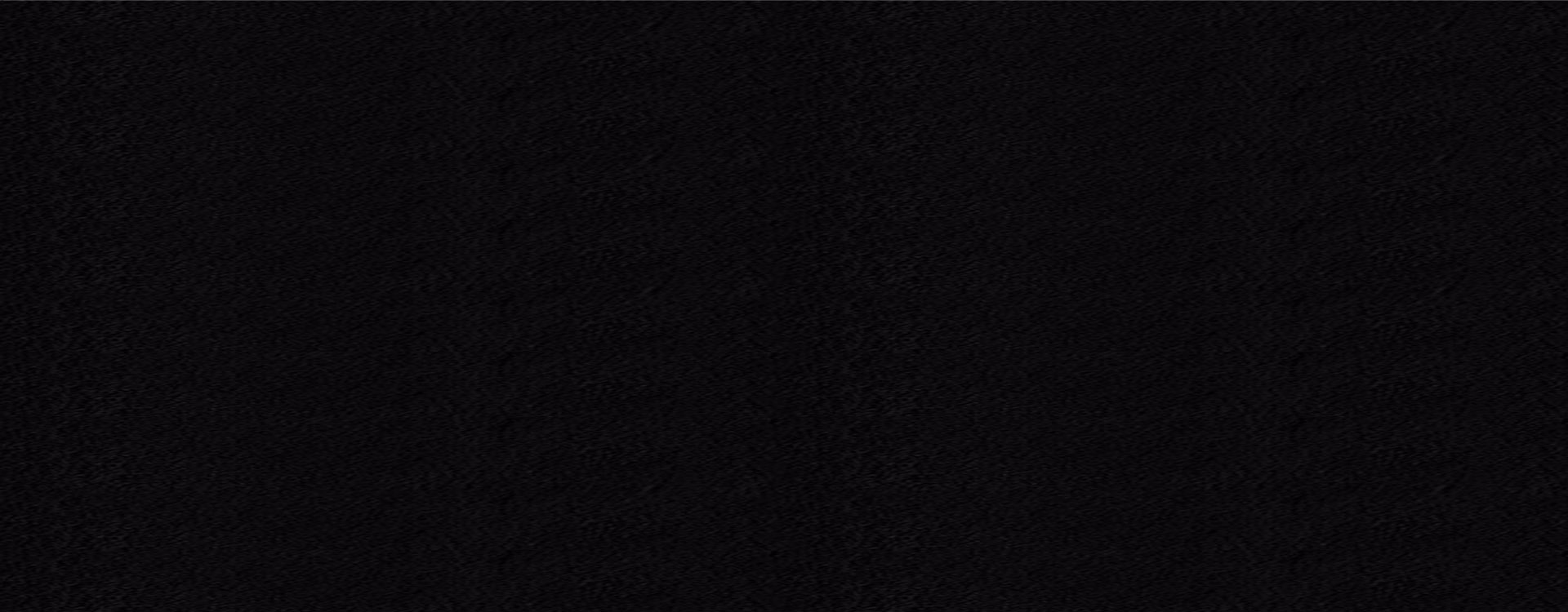 请输入您的标题
Please enter your text here. Please enter your text here. Please enter your text here. Please enter your text here. Please enter your text here. Please enter your text here.
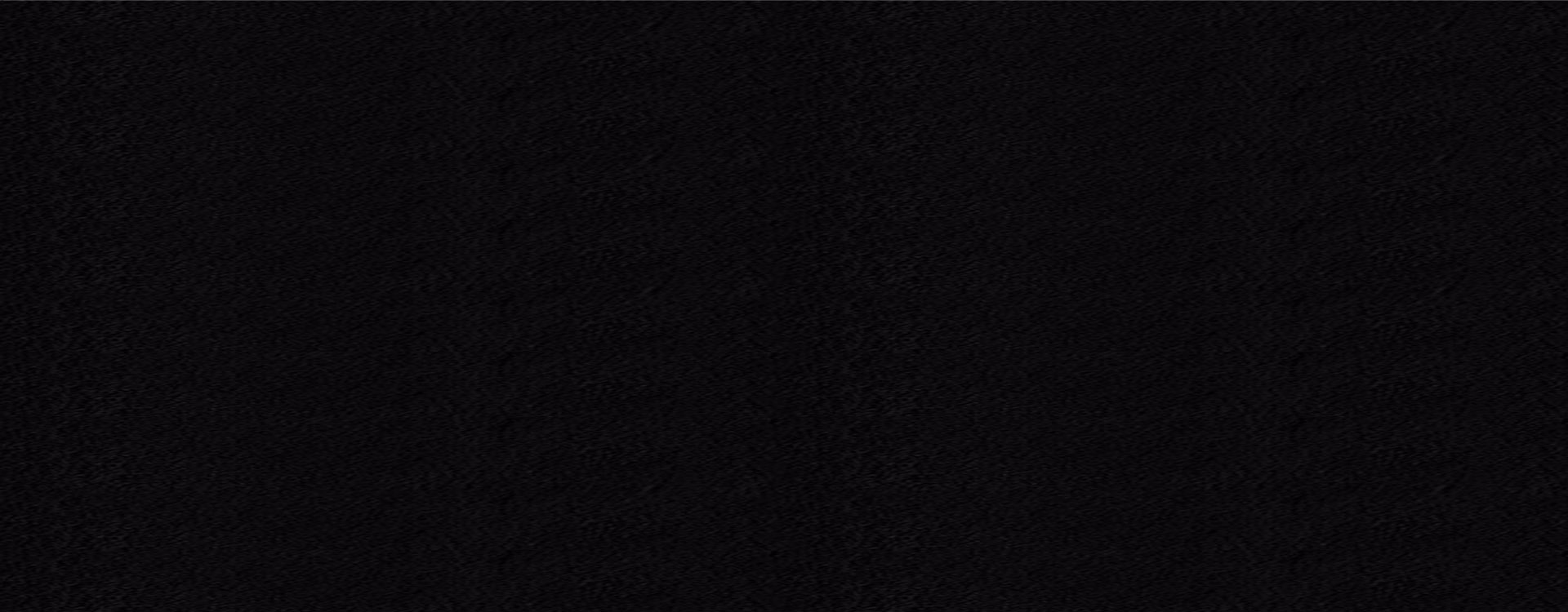 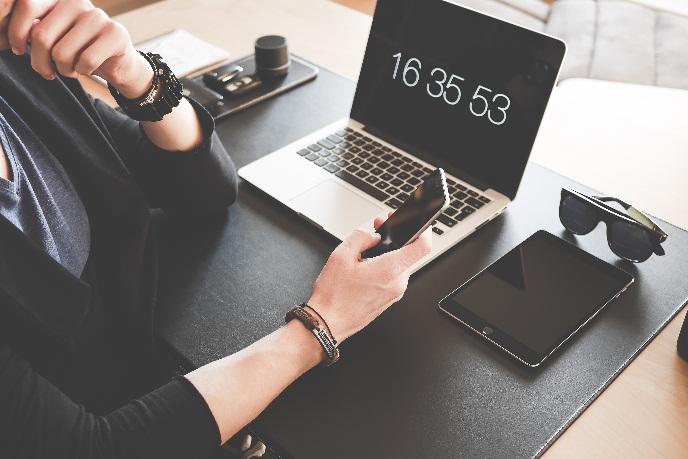 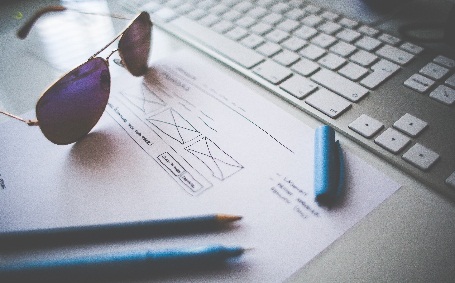 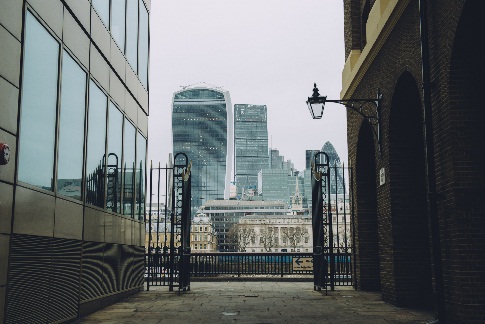 Please enter your text here.
Please enter your text here. Please enter your text here. Please enter your text here. Please enter your text here. Please enter your text here. Please enter your text here.
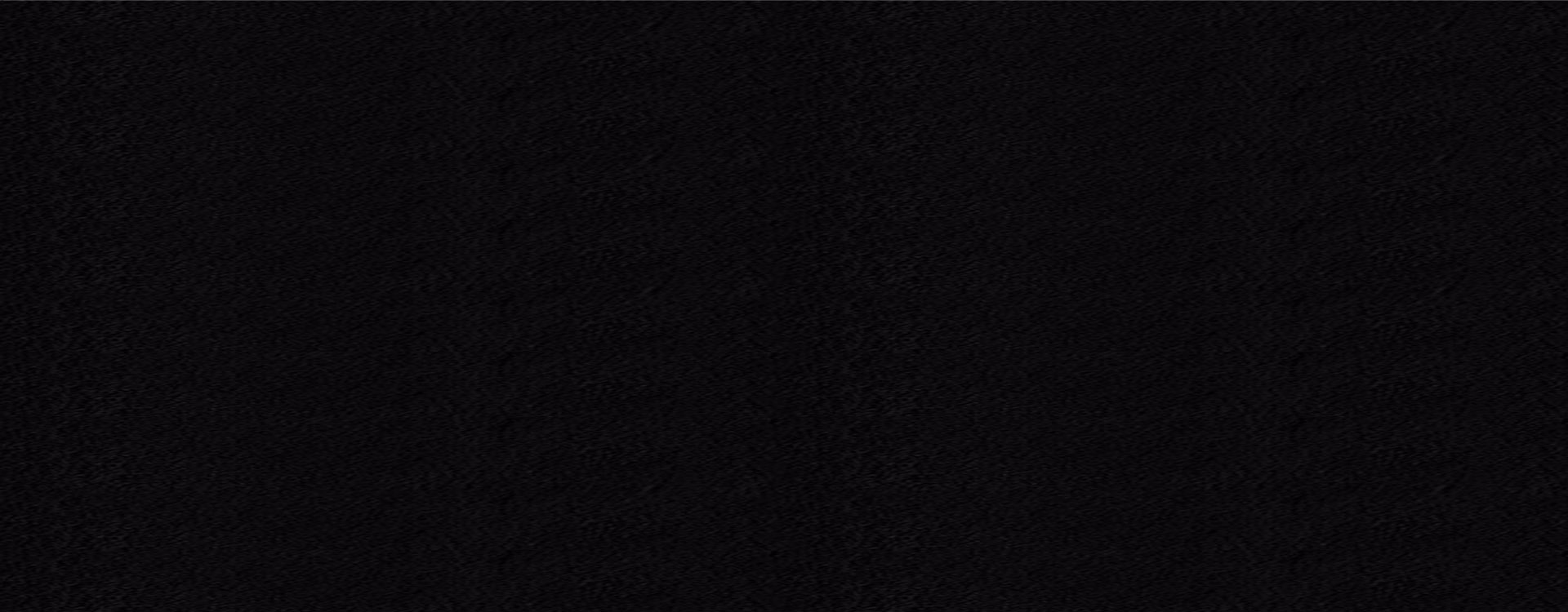 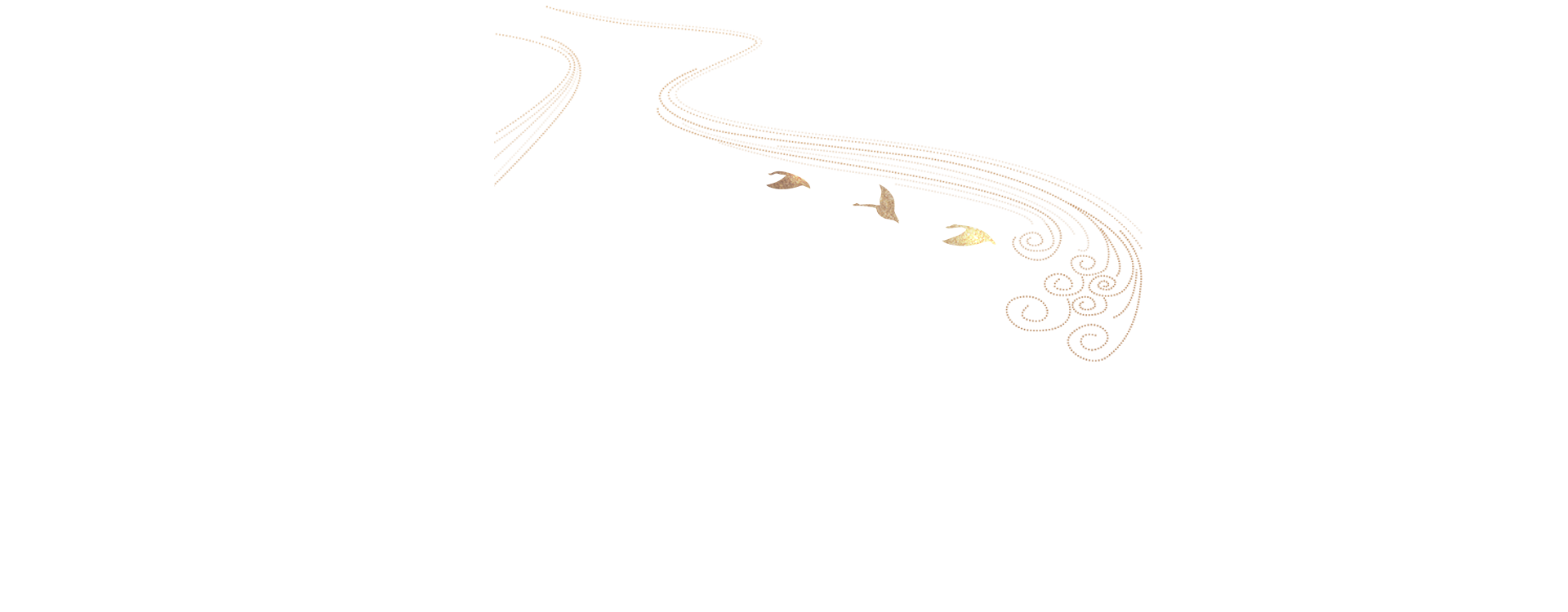 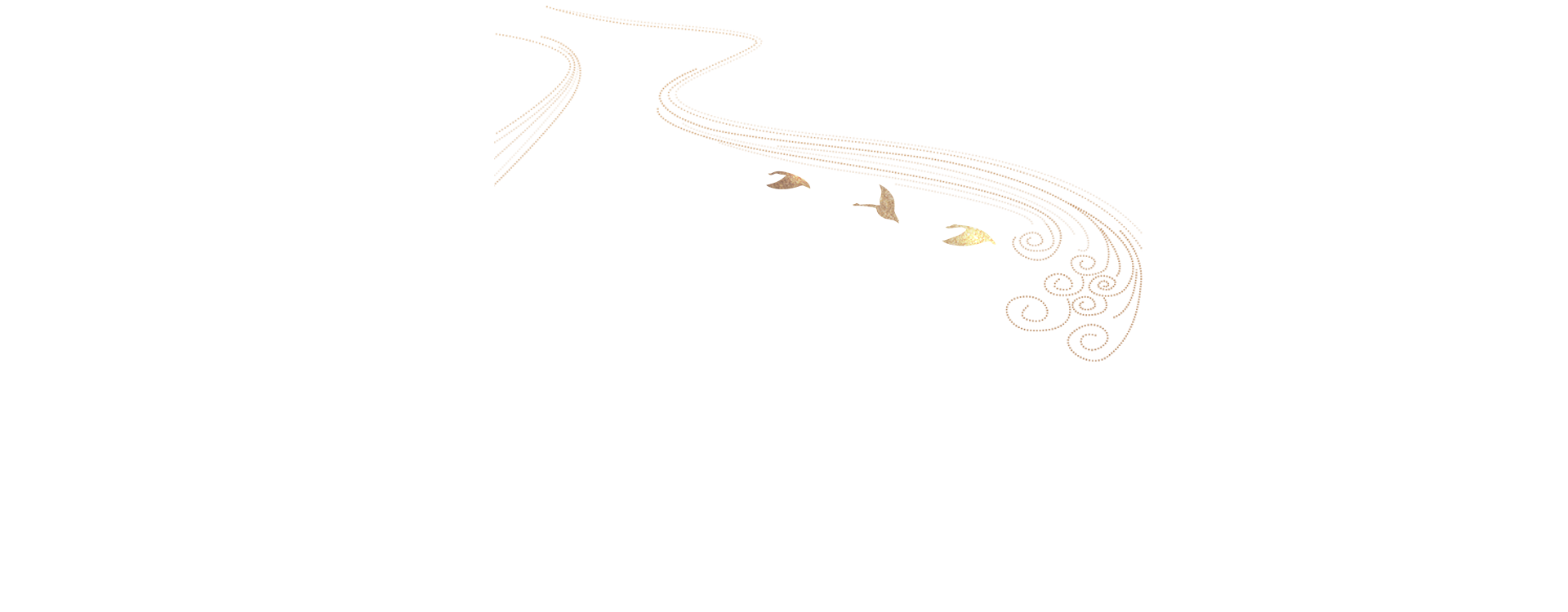 请输入您的标题
请输入您的标题
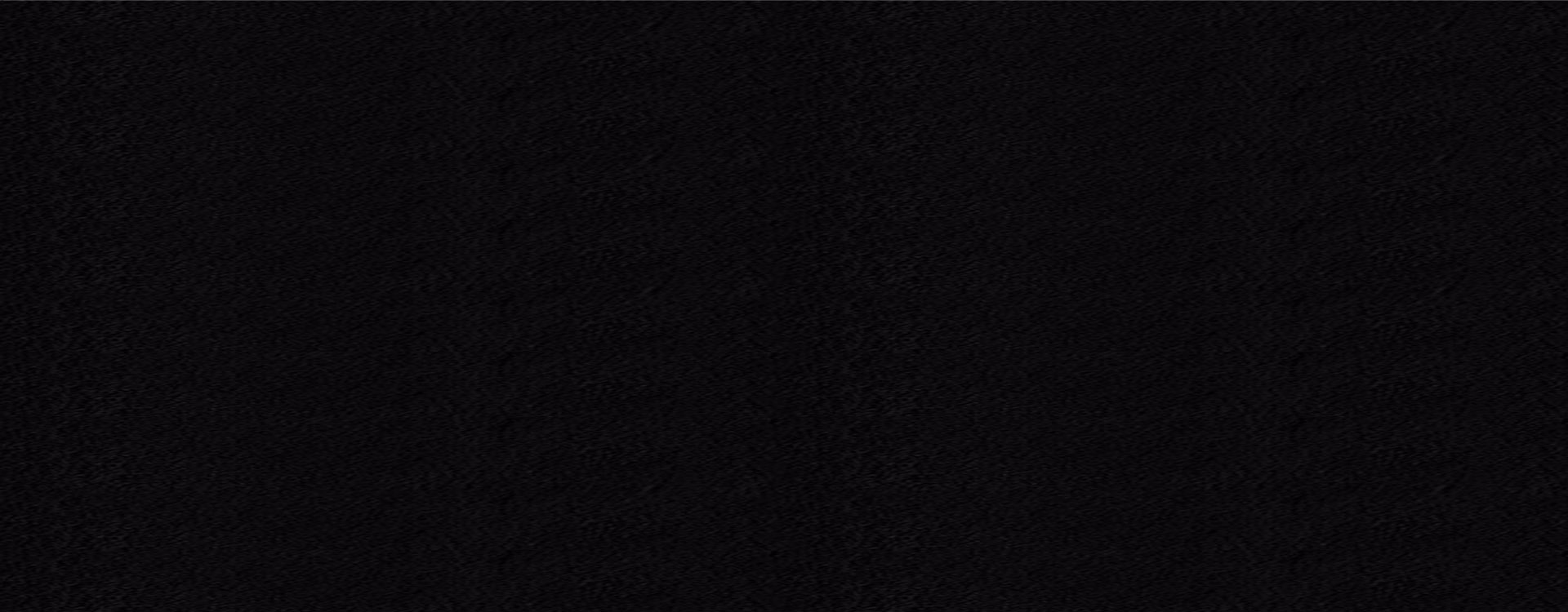 请输入您的标题
您的标题
您的标题
您的标题
您的标题
您的标题
Please enter your text here. Please enter your text here. Please enter your text here. Please enter your text here. Please enter your text here. Please enter your text here.
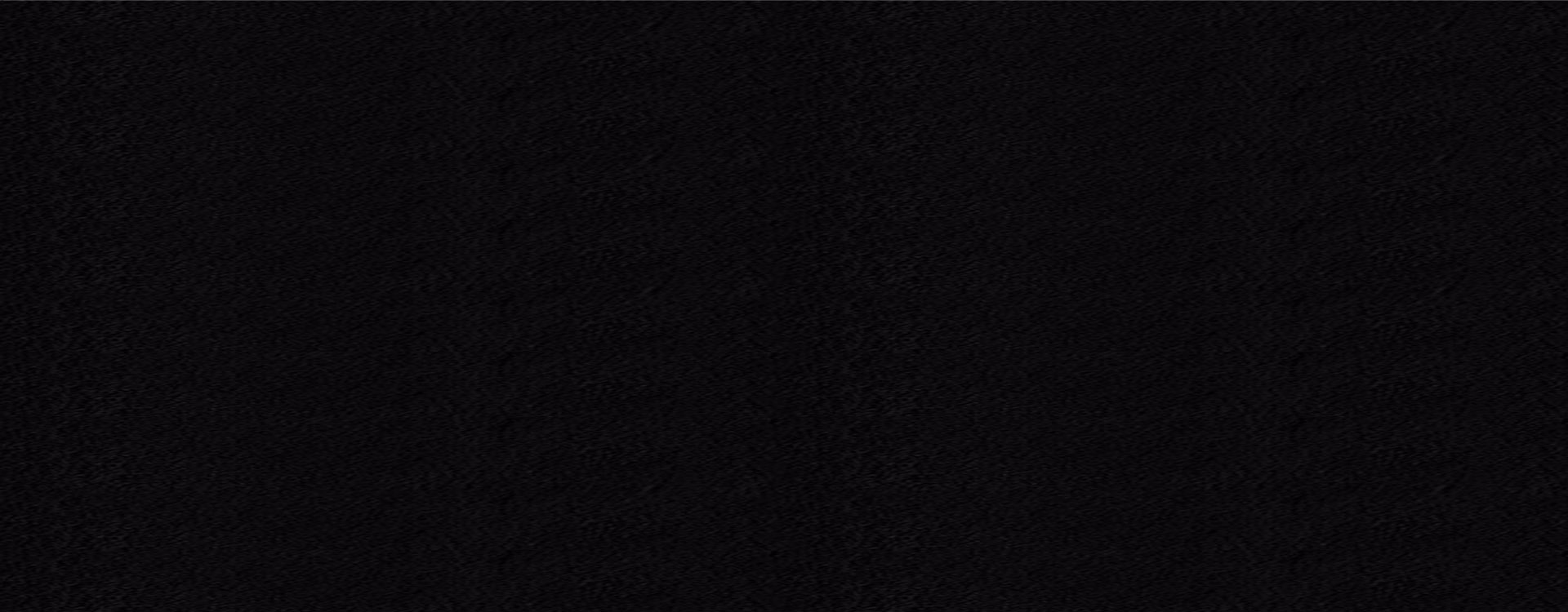 03
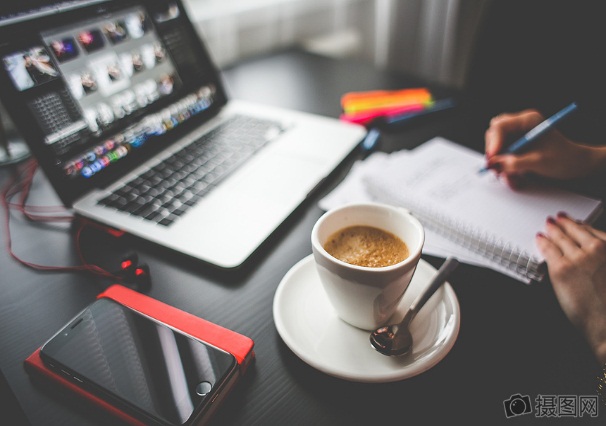 请输入您的标题
Please enter your text here. Please enter your text here. Please enter your text here. Please enter your text here. Please enter your text here. Please enter your text here.
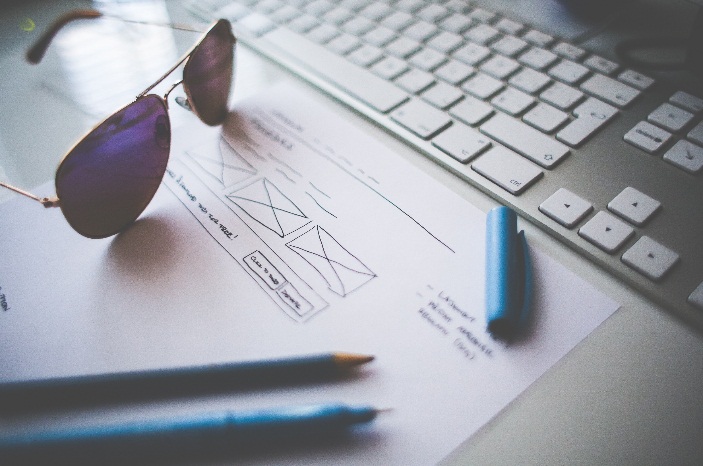 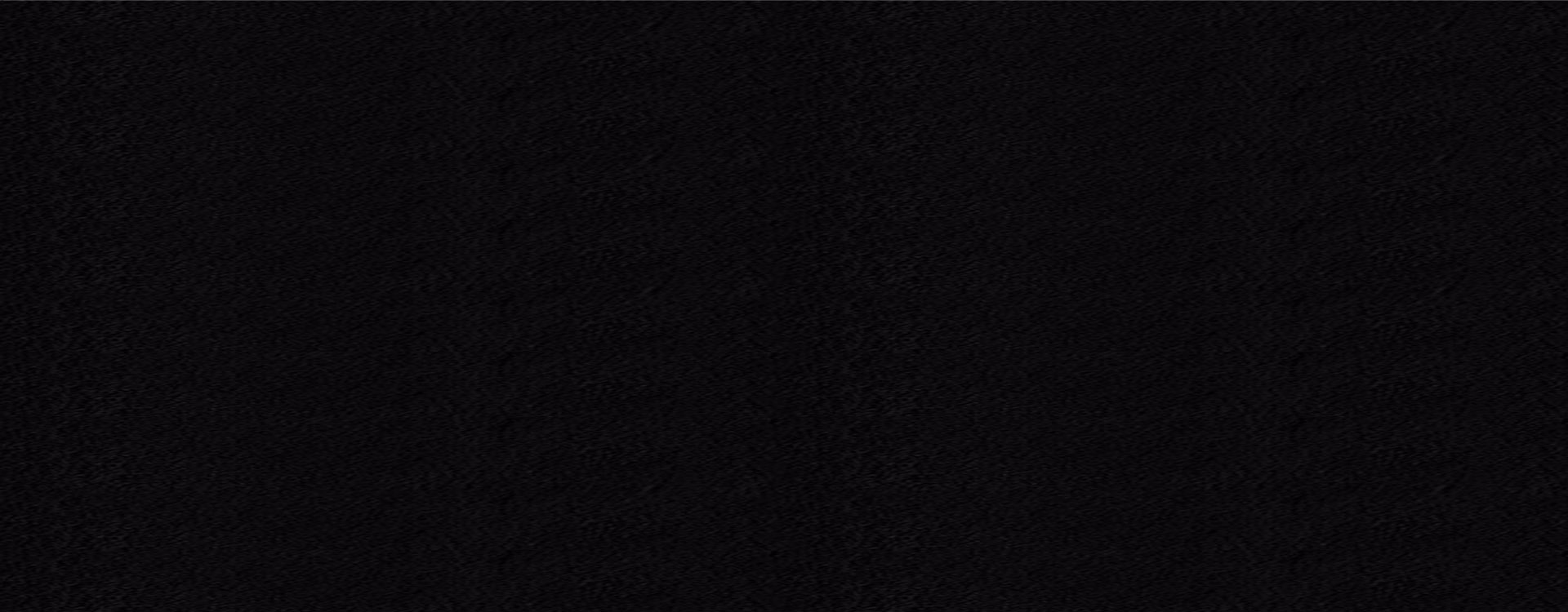 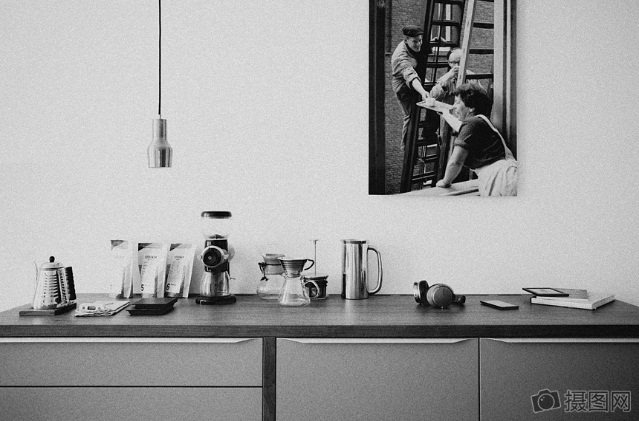 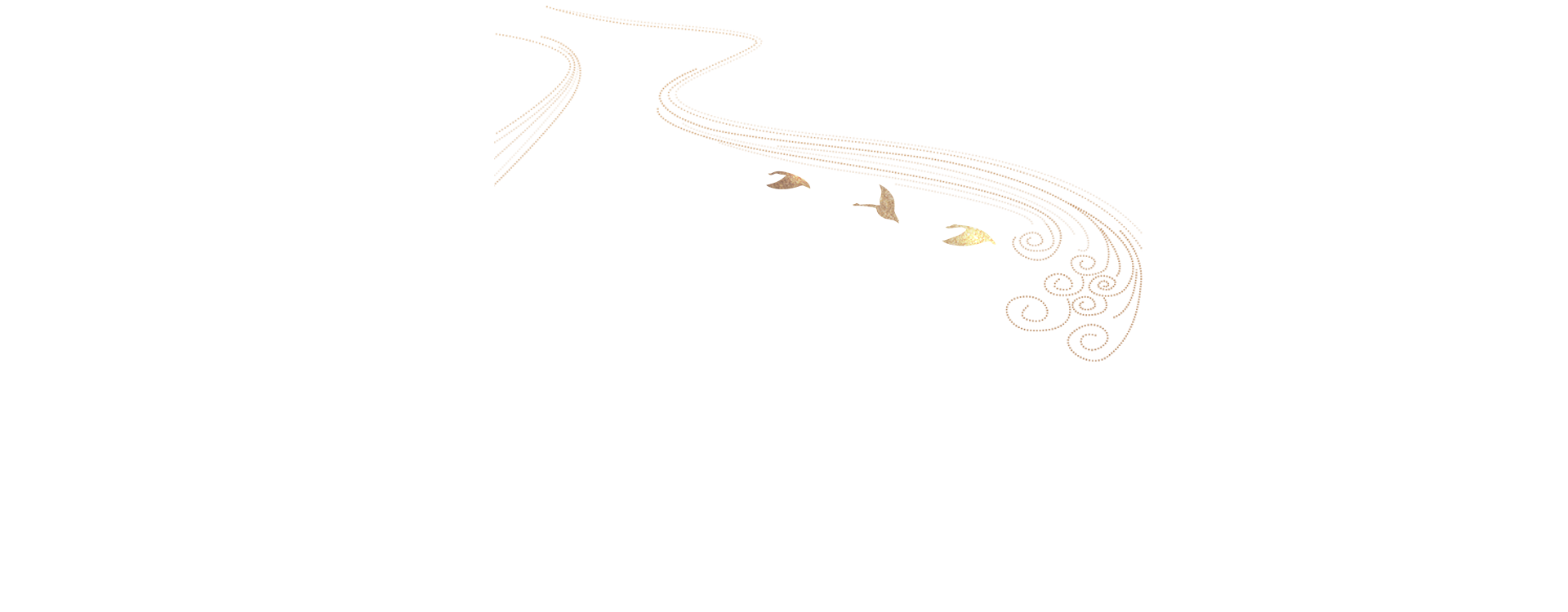 Please enter your text here. Please enter your text here. Please enter your text here.
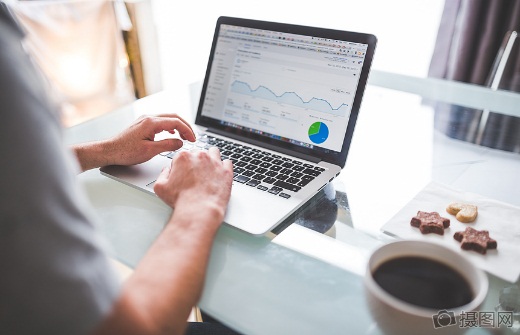 Please enter your text here. Please enter your text here. Please enter your text here.
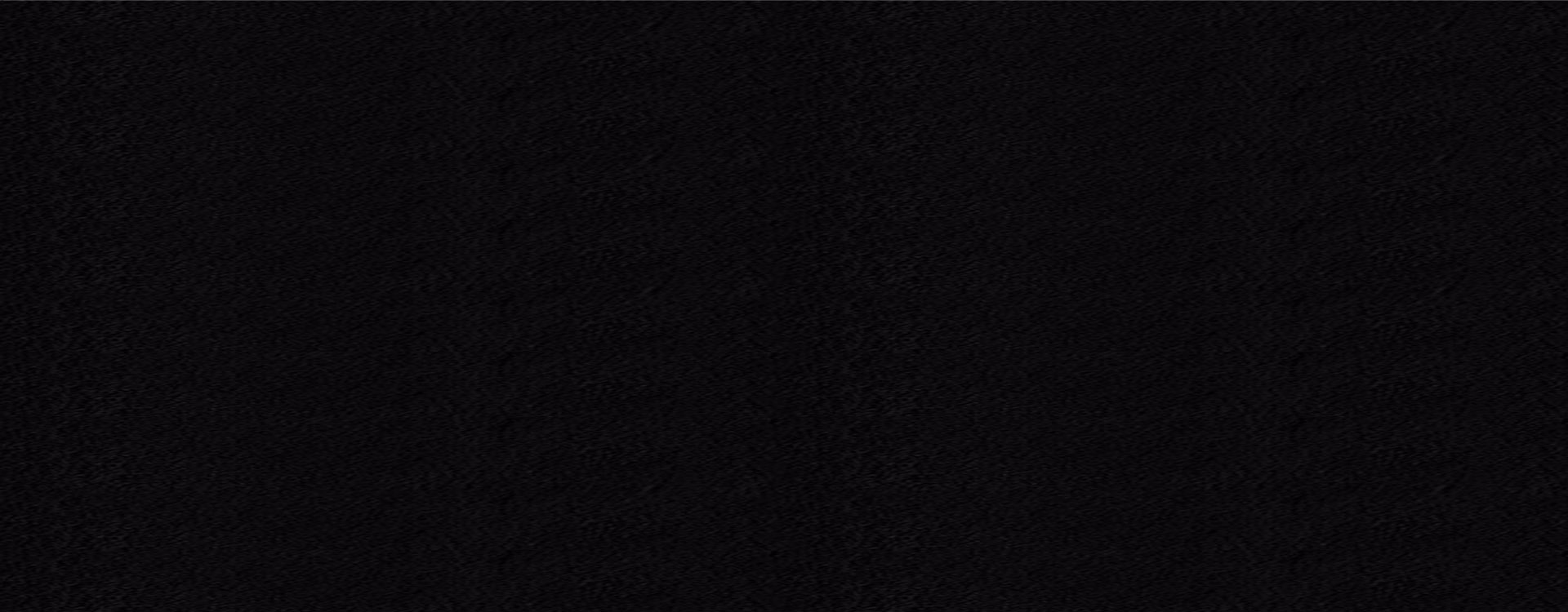 请输入您的标题
Please enter your text here
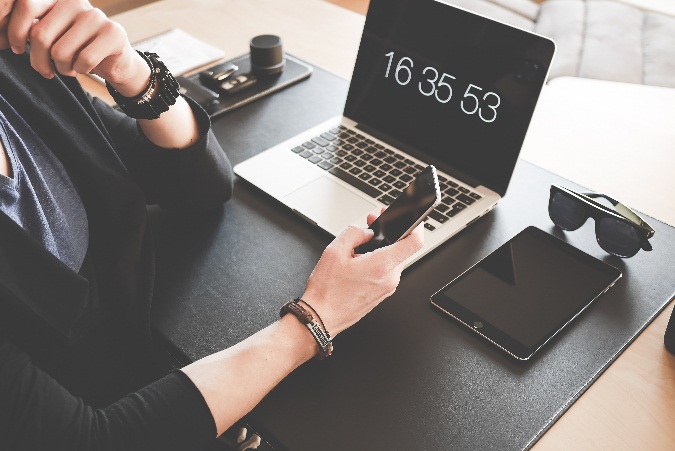 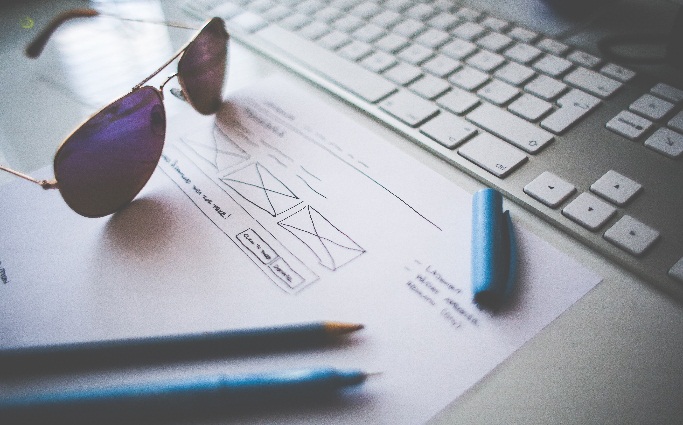 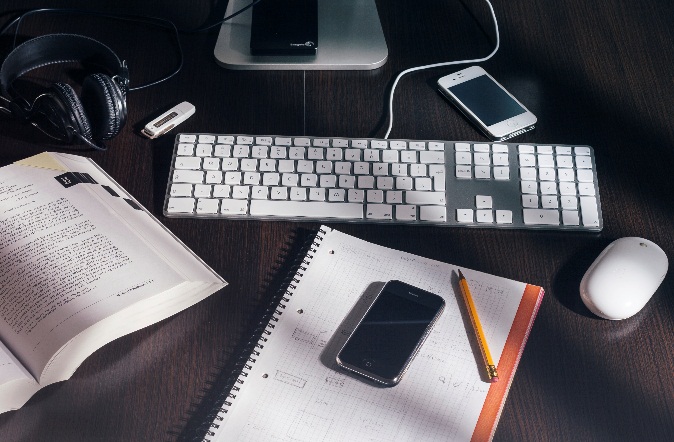 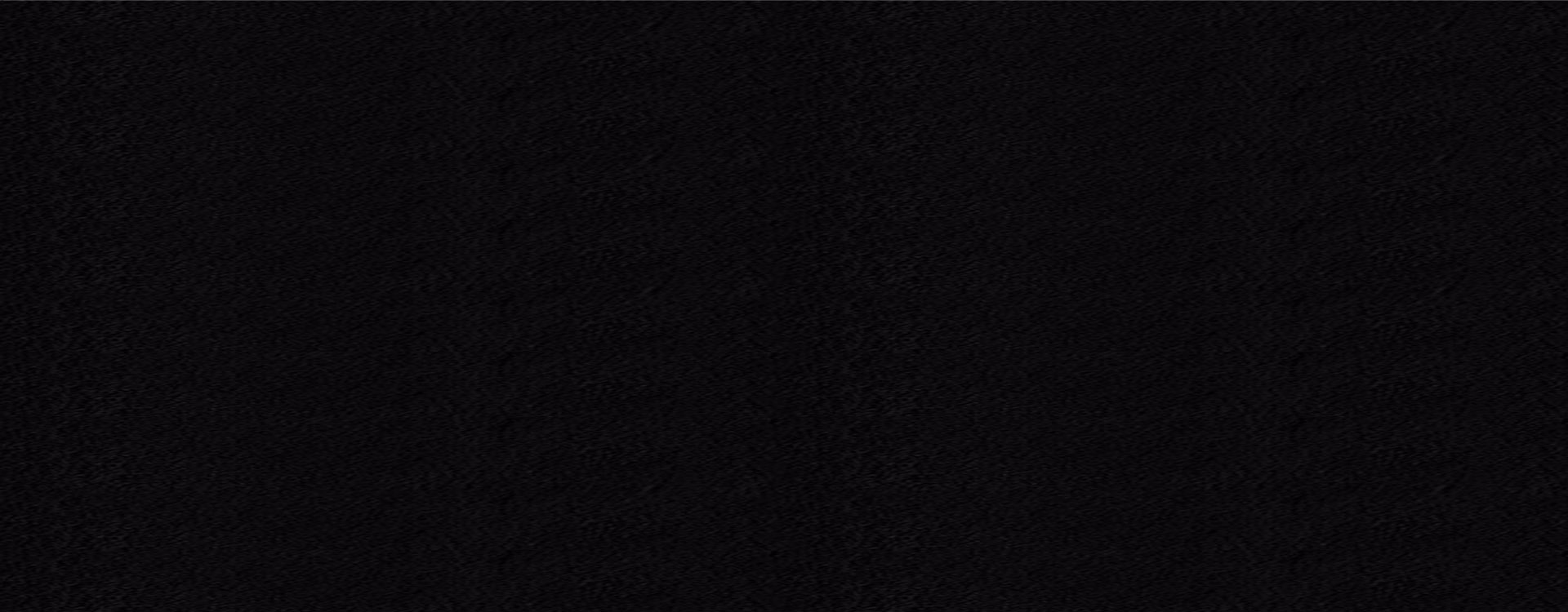 your text here
your text here
your text here
请输入您的标题
请输入您的标题
请输入您的标题
Please enter your text here. Please enter your text here. Please enter your text here. Please enter your text here. Please enter your text here. Please enter your text here.
Please enter your text here. Please enter your text here. Please enter your text here. Please enter your text here. Please enter your text here. Please enter your text here.
Please enter your text here. Please enter your text here. Please enter your text here. Please enter your text here. Please enter your text here. Please enter your text here.
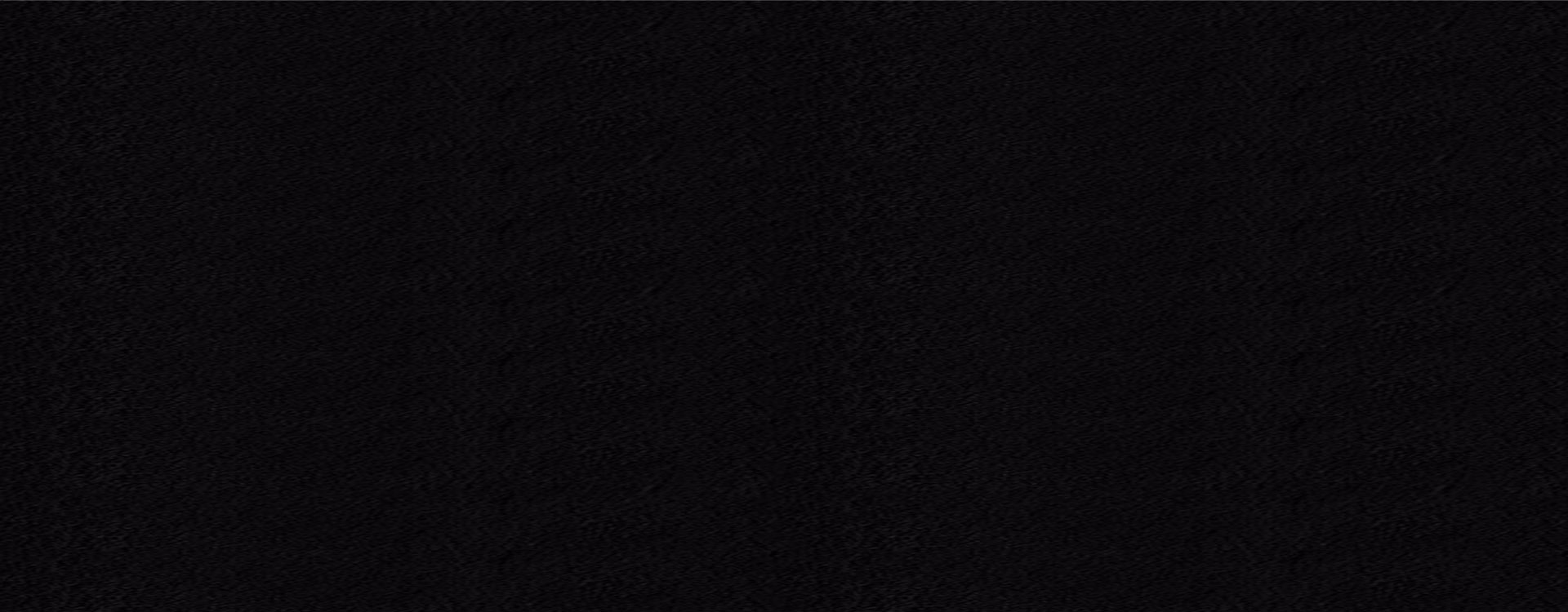 请输入您的标题
Please enter your text here
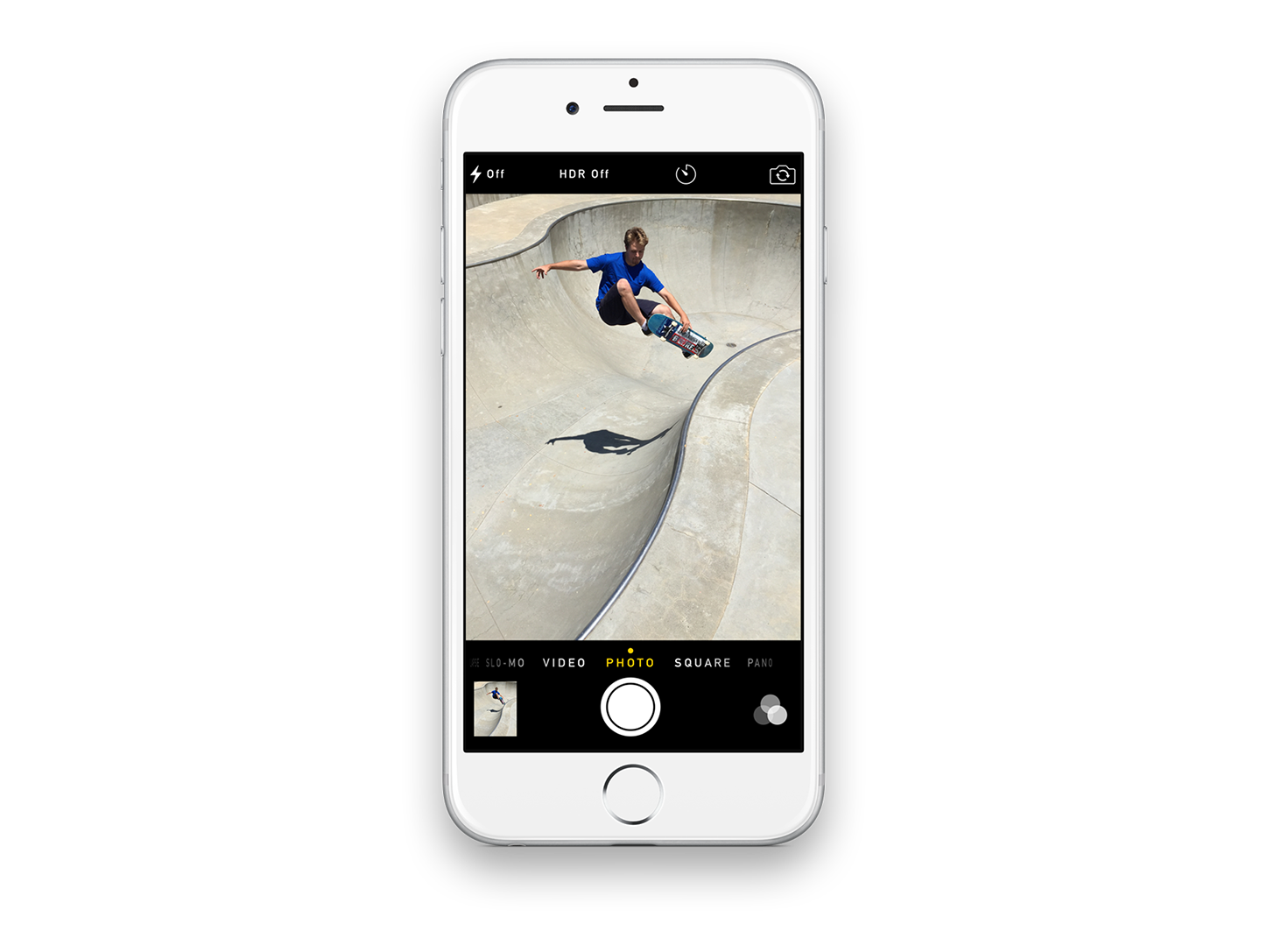 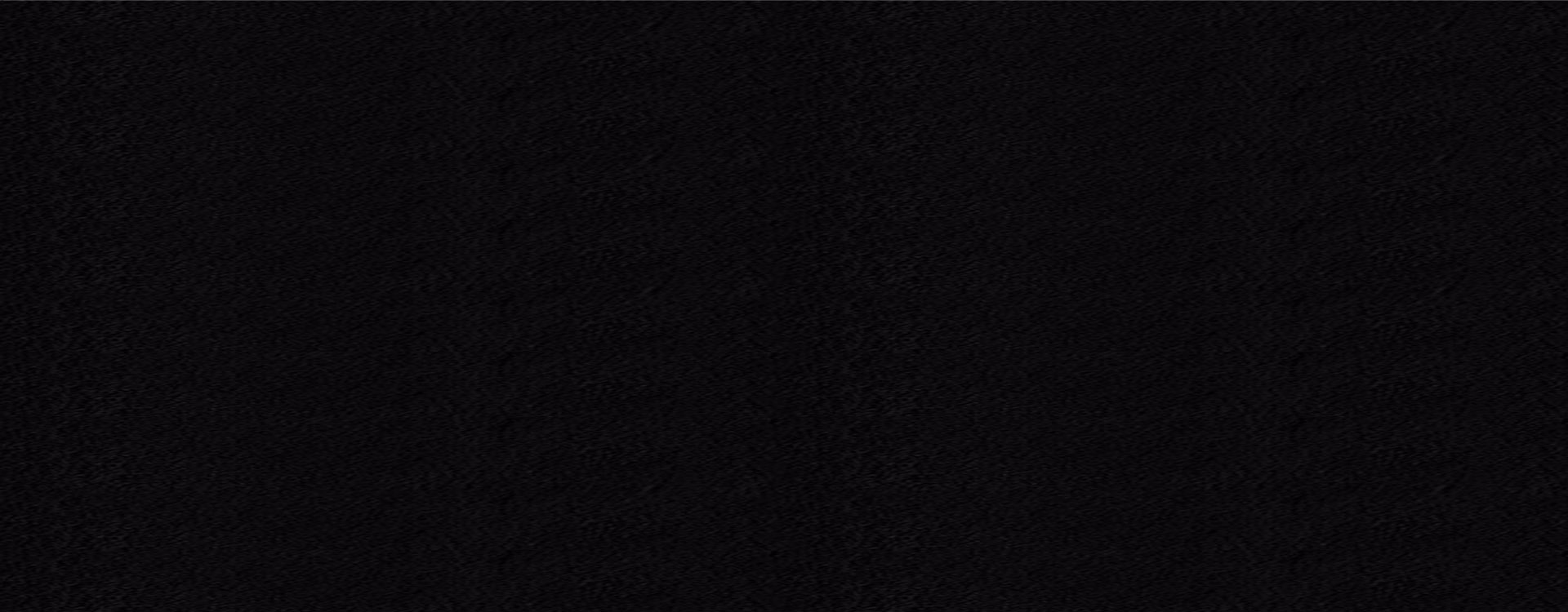 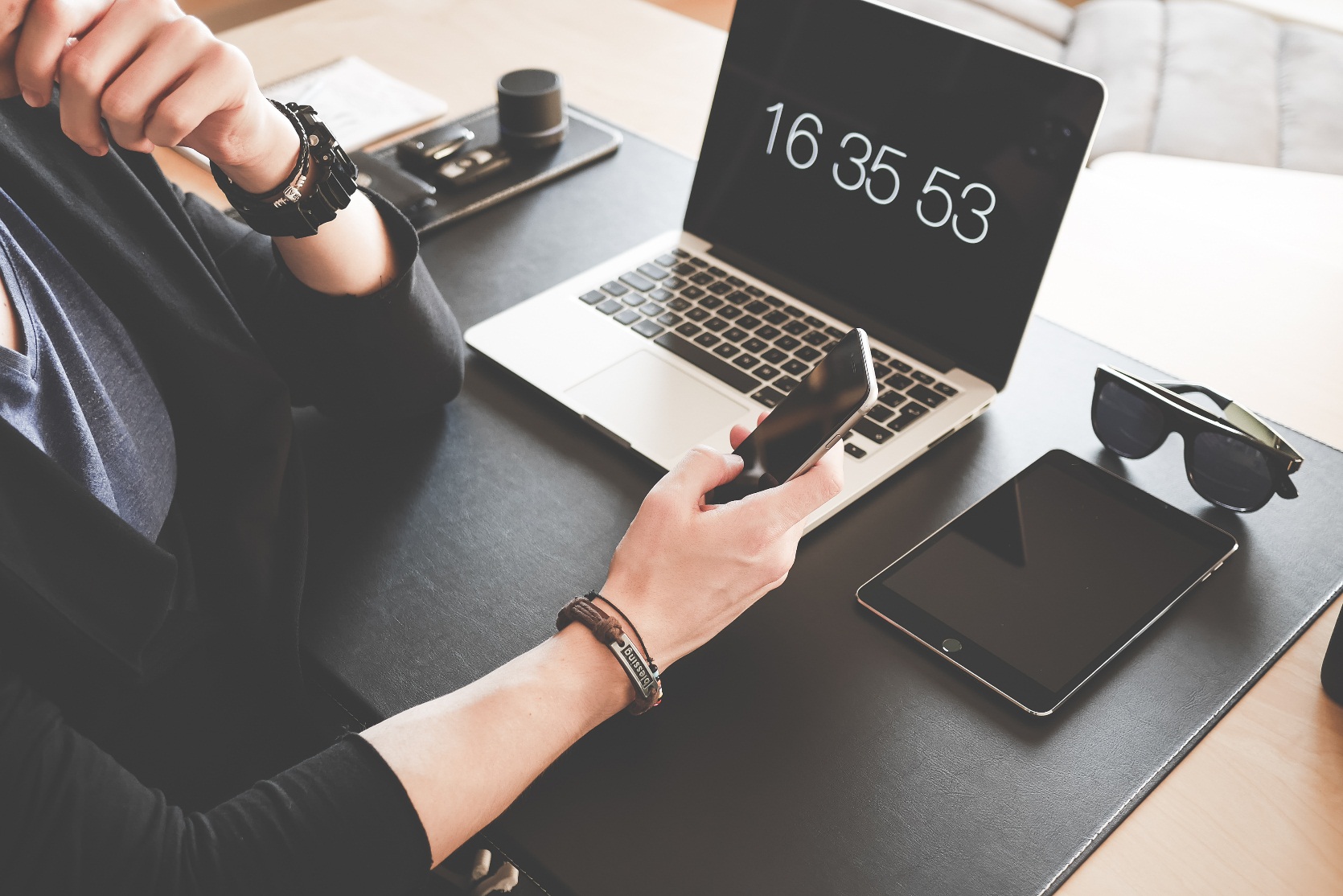 请输入您的标题
请输入您的标题
Please enter your text here
Please enter your text here
请输入您的标题
请输入您的标题
请输入您的标题
Please enter your text here
Please enter your text here
Please enter your text here
请输入您的标题
请输入您的标题
Please enter your text here
Please enter your text here
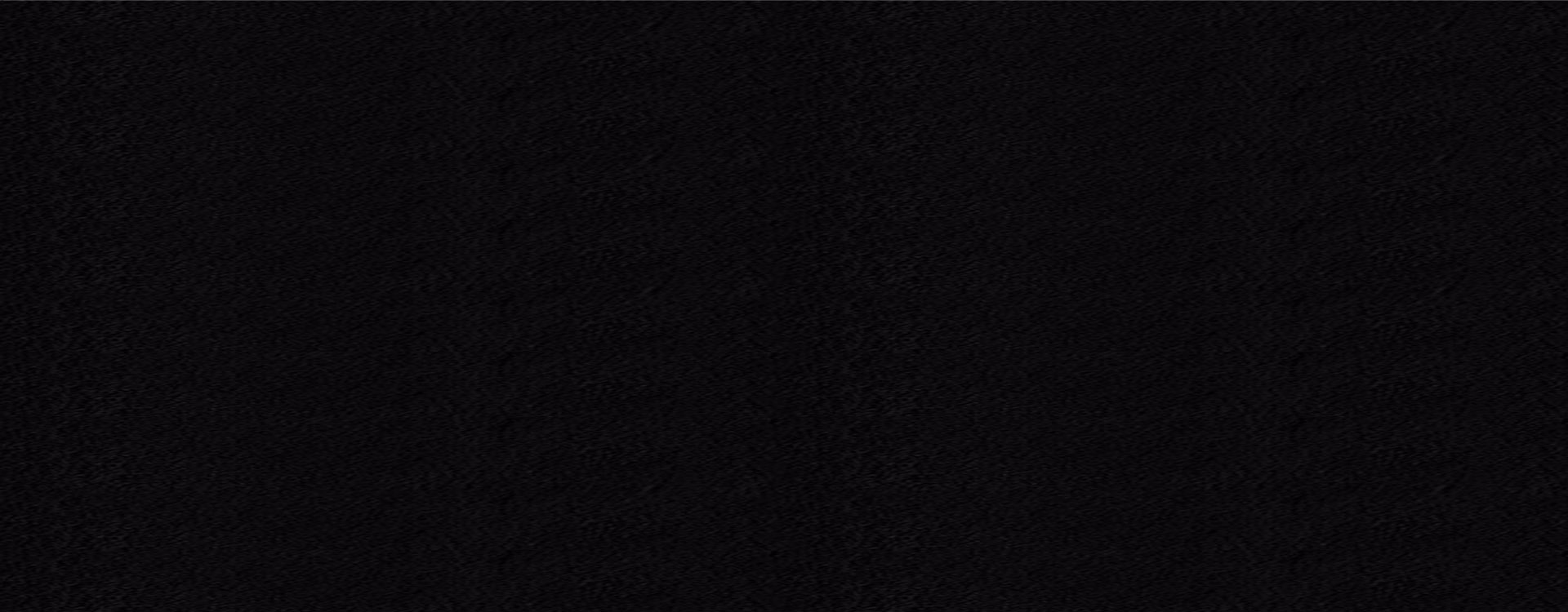 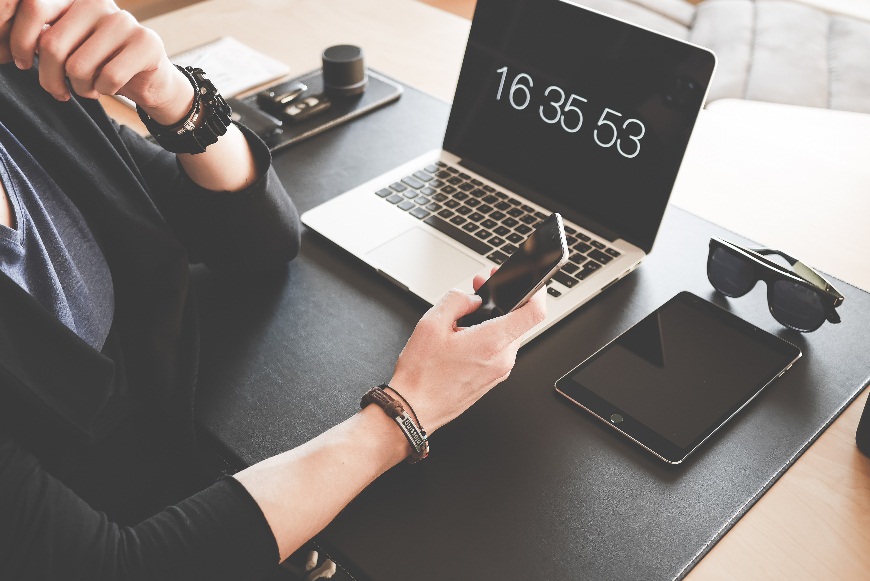 your text here
请输入您的标题
Please enter your text here. Please enter your text here. Please enter your text here. Please enter your text here. Please enter your text here. Please enter your text here.
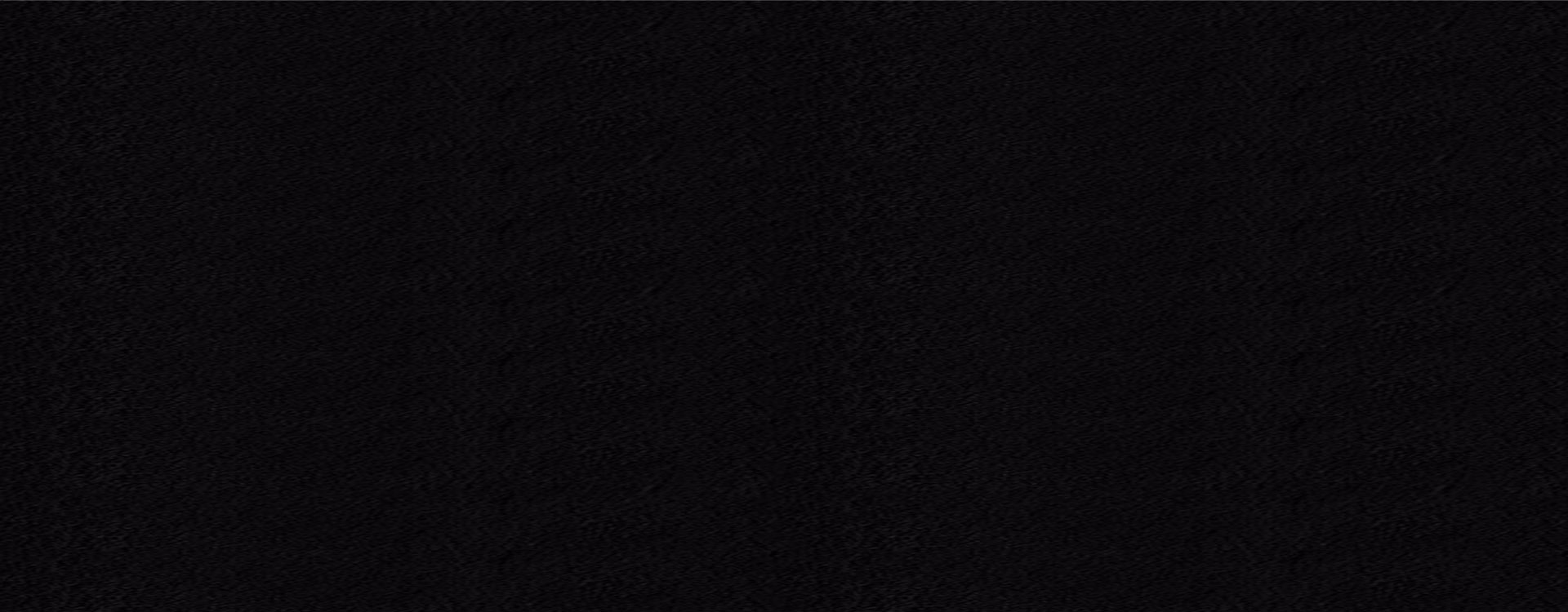 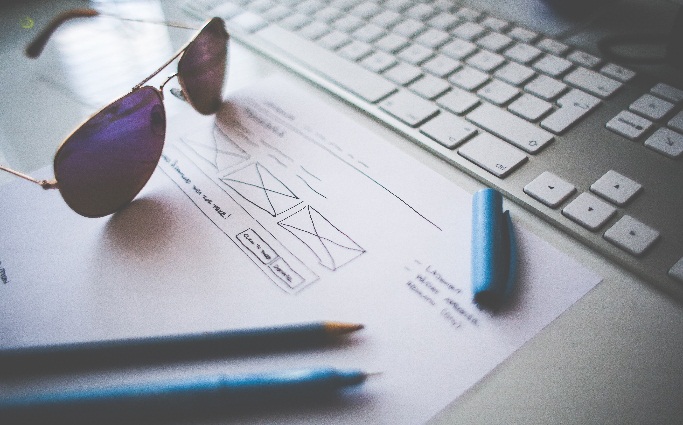 请输入您的标题
Please enter your text here
your text here
请输入您的标题
Please enter your text here. Please enter your text here. Please enter your text here. Please enter your text here. Please enter your text here. Please enter your text here.
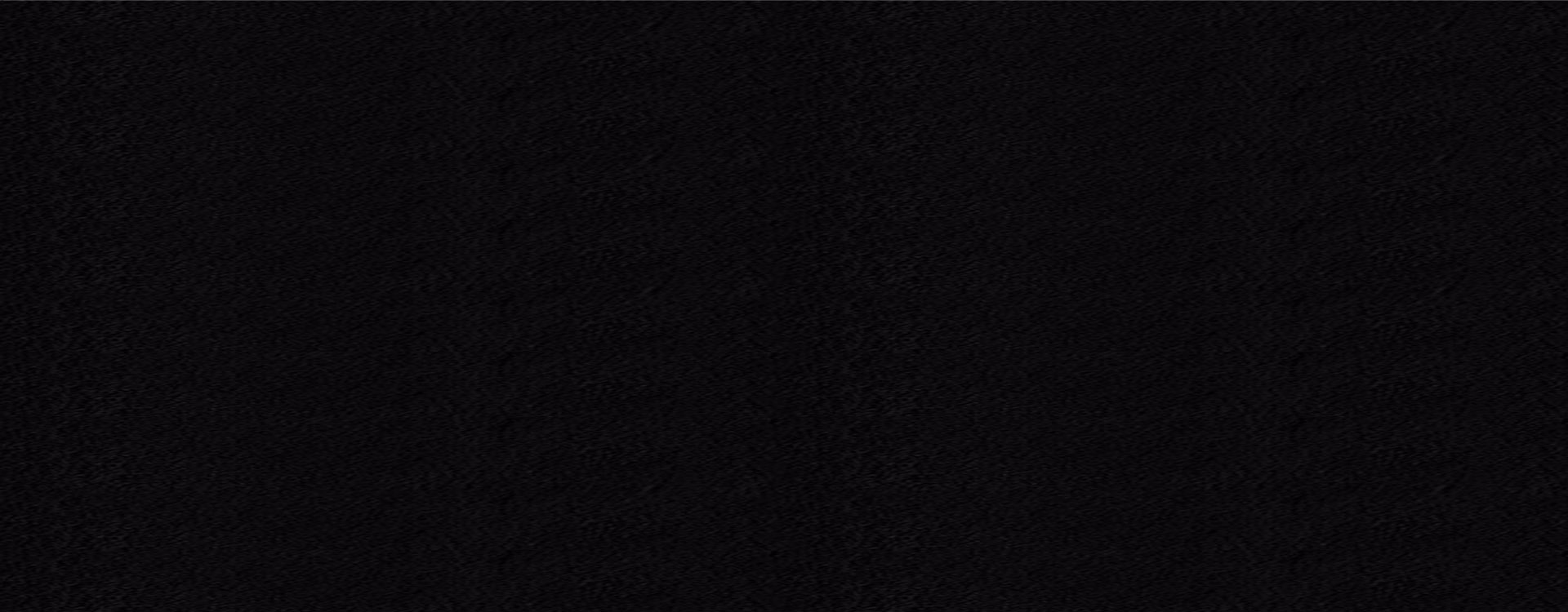 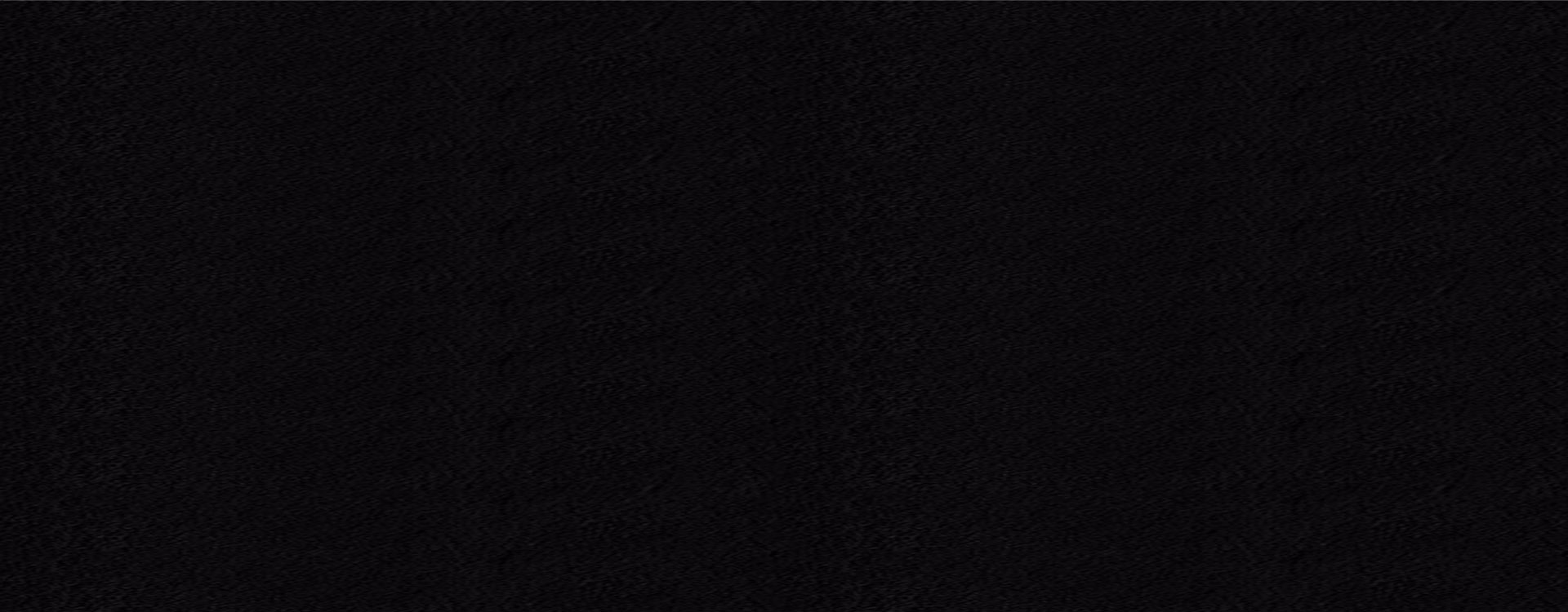 your text here
your text here
your text here
请输入您的标题
请输入您的标题
请输入您的标题
50
50
50
Please enter your text here. Please enter your text here. Please enter your text here.
Please enter your text here. Please enter your text here. Please enter your text here.
Please enter your text here. Please enter your text here. Please enter your text here.
40
40
40
30
30
30
20
20
20
10
10
10
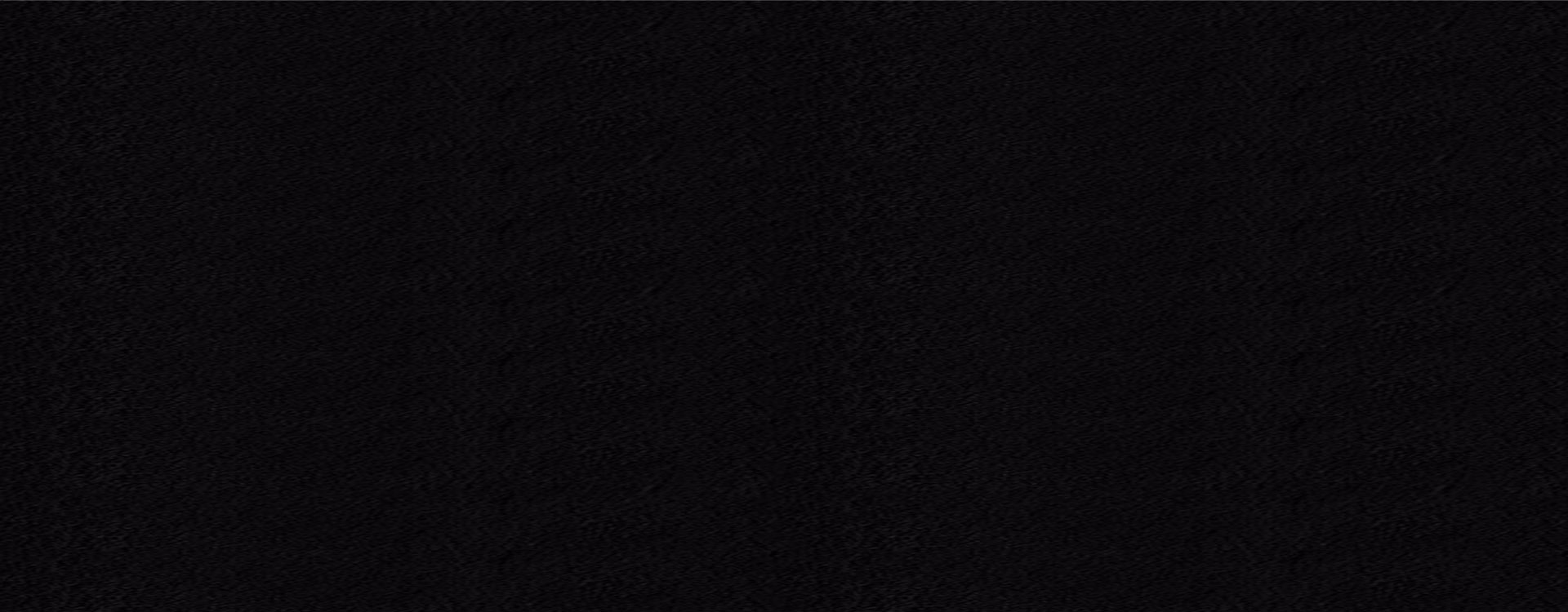 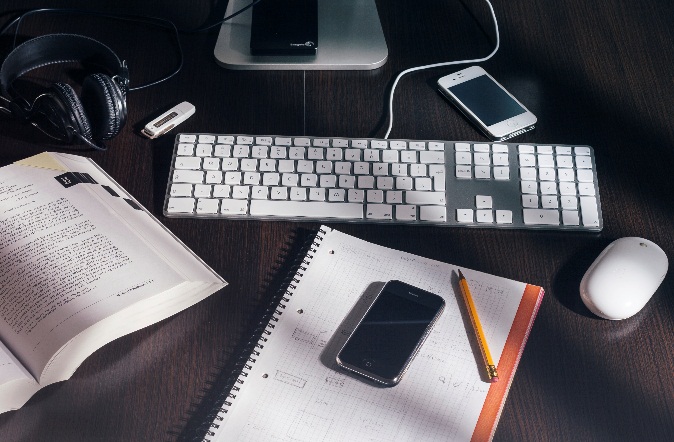 请输入您的标题
Please enter your text here. Please enter your text here. Please enter your text here.
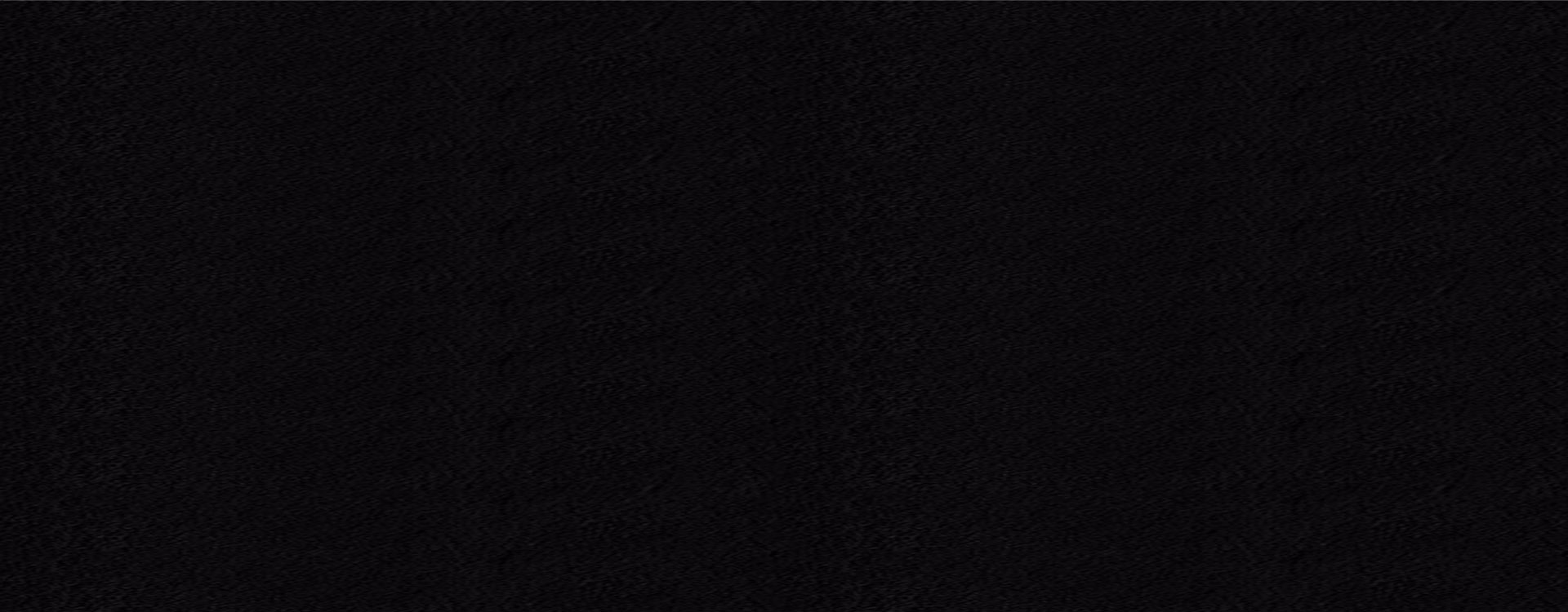 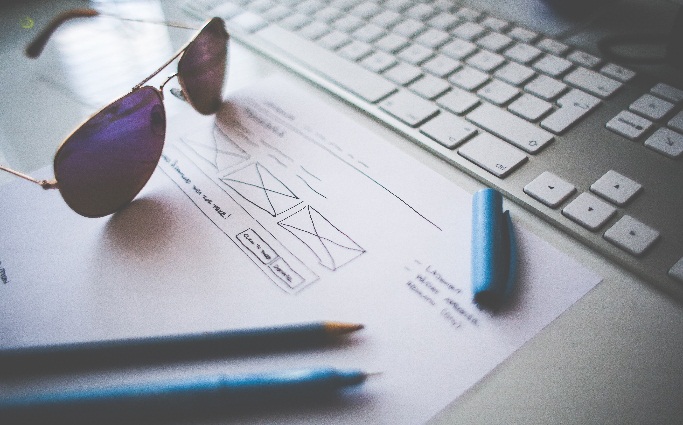 Please enter your text here.
Please enter your text here. Please enter your text here. Please enter your text here. Please enter your text here. Please enter your text here. Please enter your text here.
Please enter your text here. Please enter your text here. Please enter your text here. Please enter your text here. Please enter your text here.
Please enter your text here. Please enter your text here. Please enter your text here.
Please enter your text here.
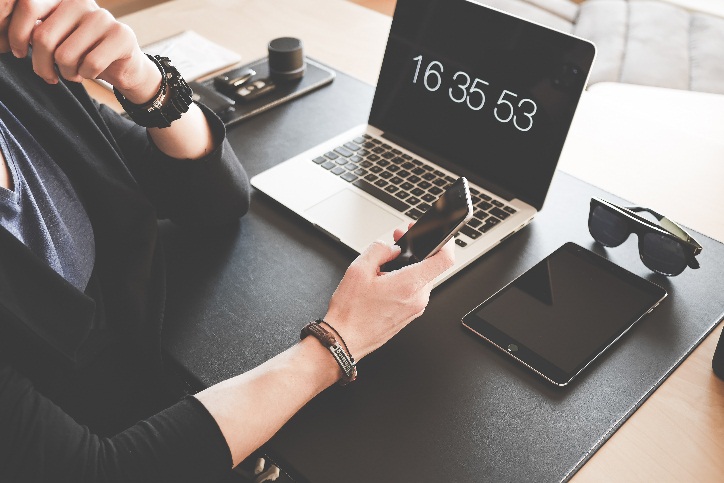 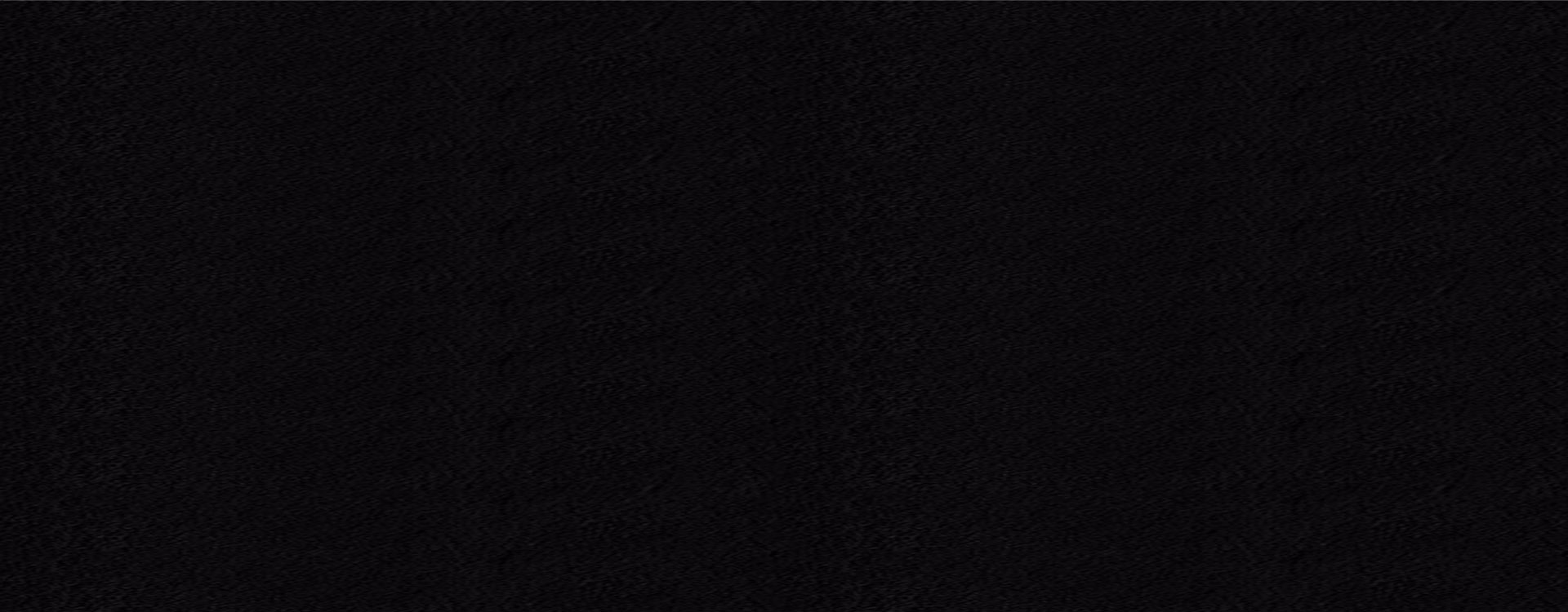 请输入您的标题
Please enter your text here. Please enter your text here. Please enter your text here.
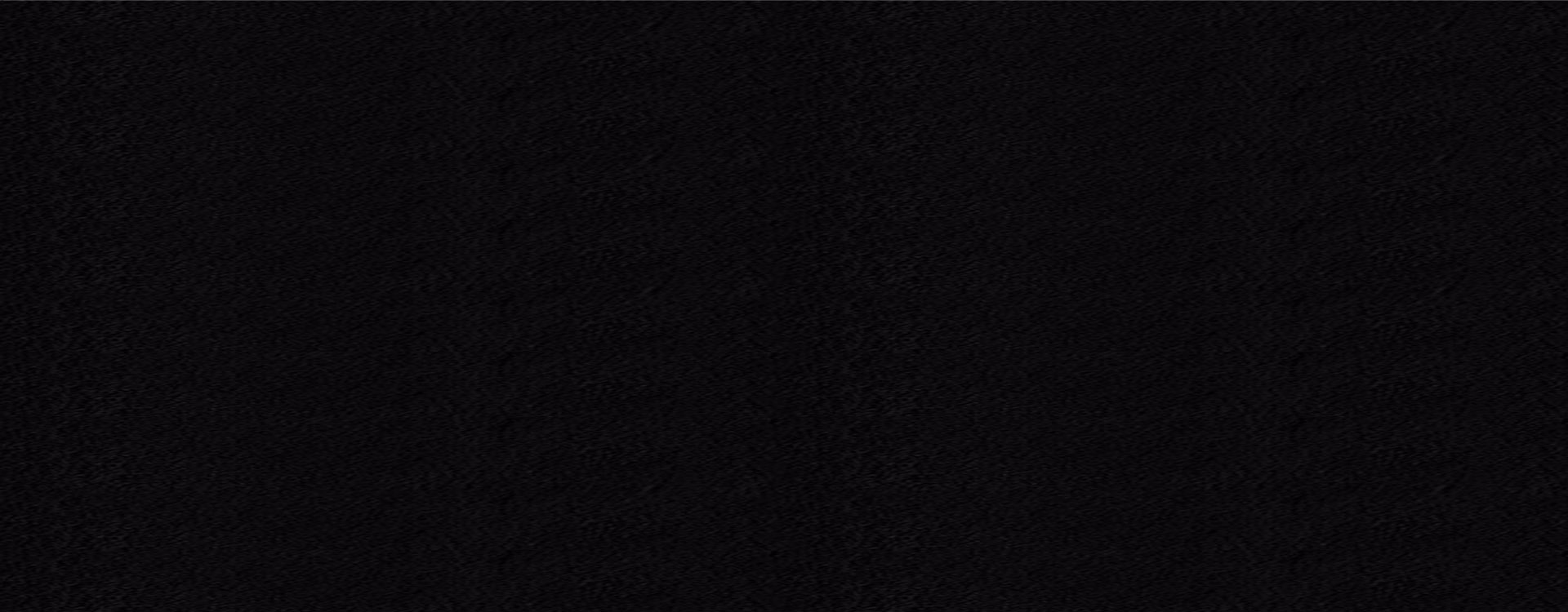 75%
45%
33%
请输入您的标题
请输入您的标题
请输入您的标题
请输入您的标题
请输入您的标题
请输入您的标题
Please enter your text here. Please enter your text here. Please enter your text here. Please enter your text here. Please enter your text here. Please enter your text here.
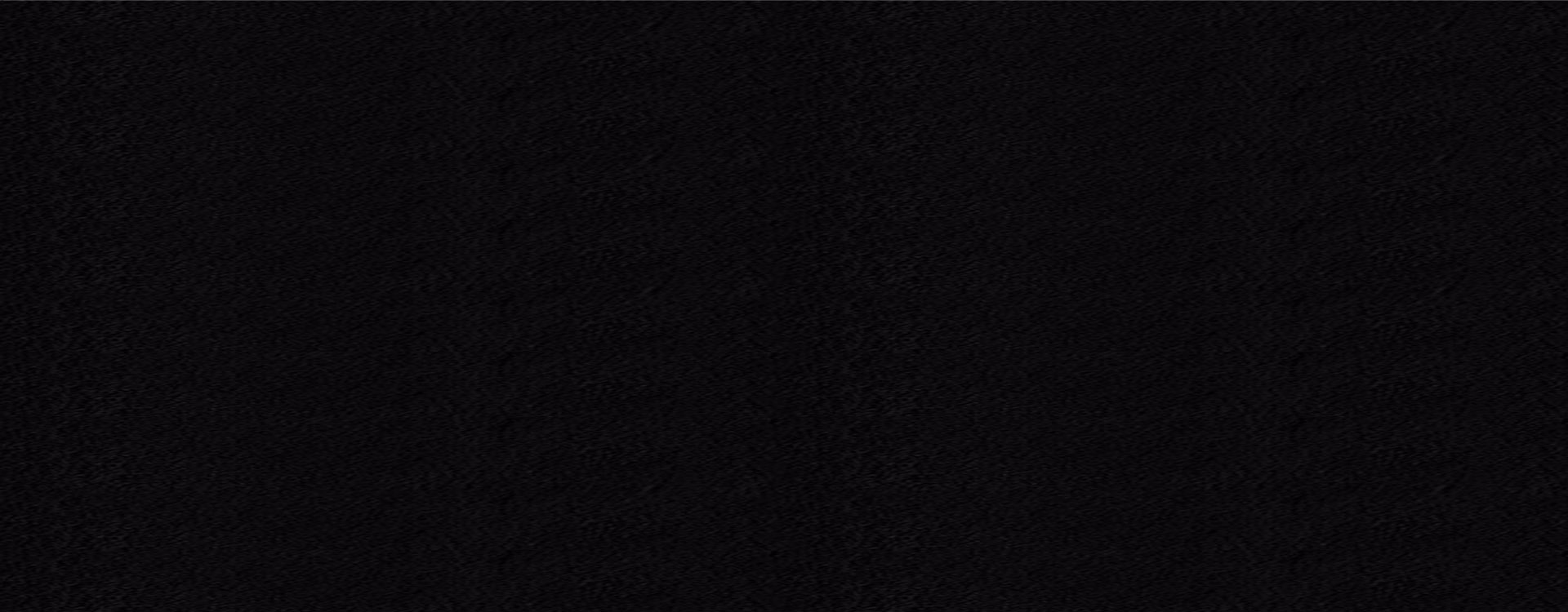 04
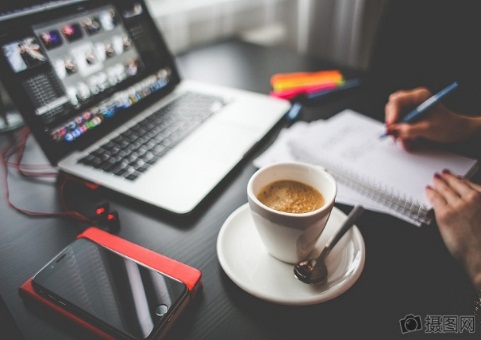 Please enter your text here. Please enter your text here. Please enter your text here. Please enter your text here. Please enter your text here. Please enter your text here.
请输入您的标题
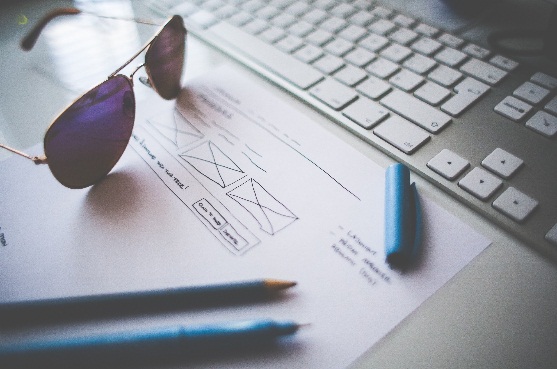 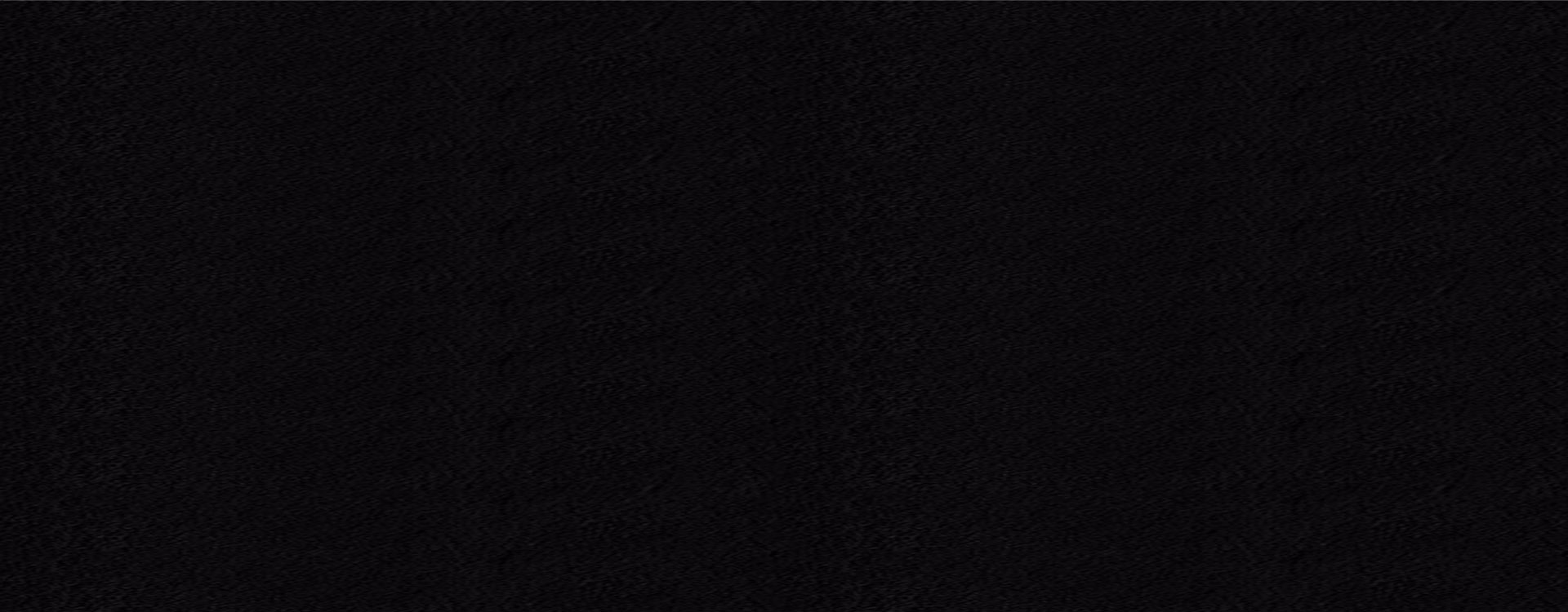 Please enter your text here. Please enter your text here. Please enter your text here.
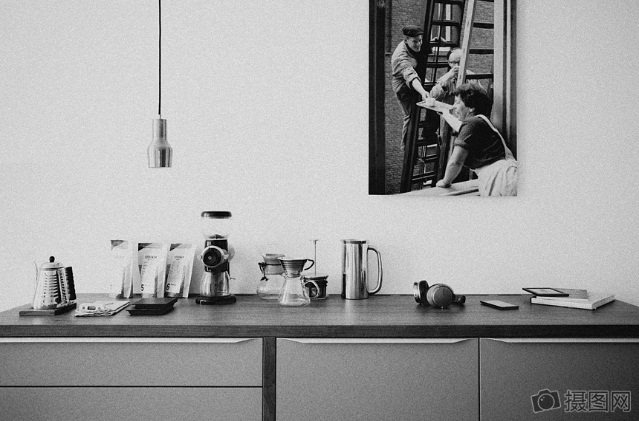 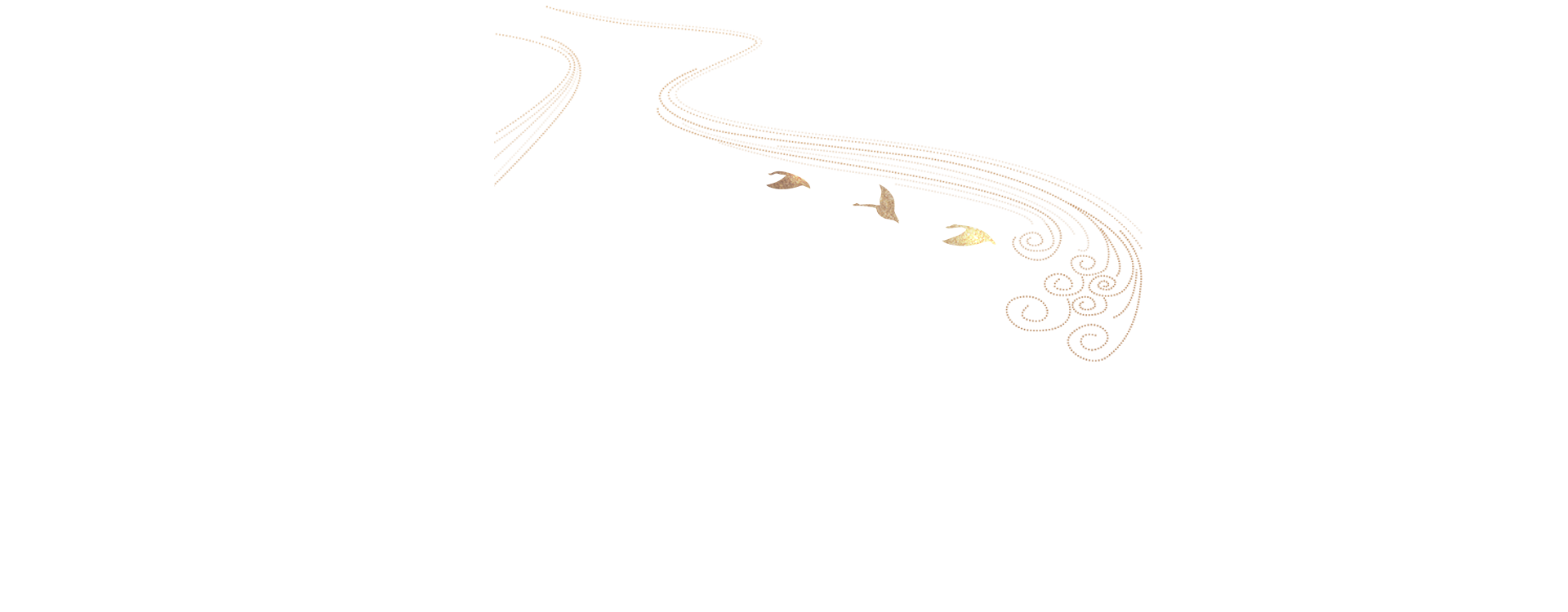 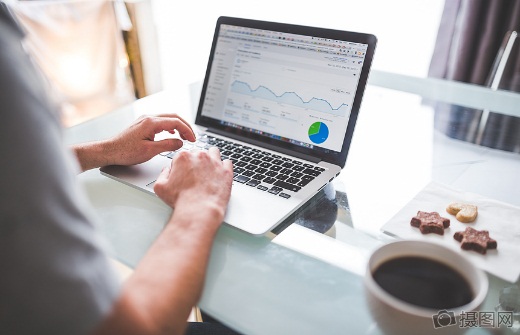 Please enter your text here. Please enter your text here. Please enter your text here.
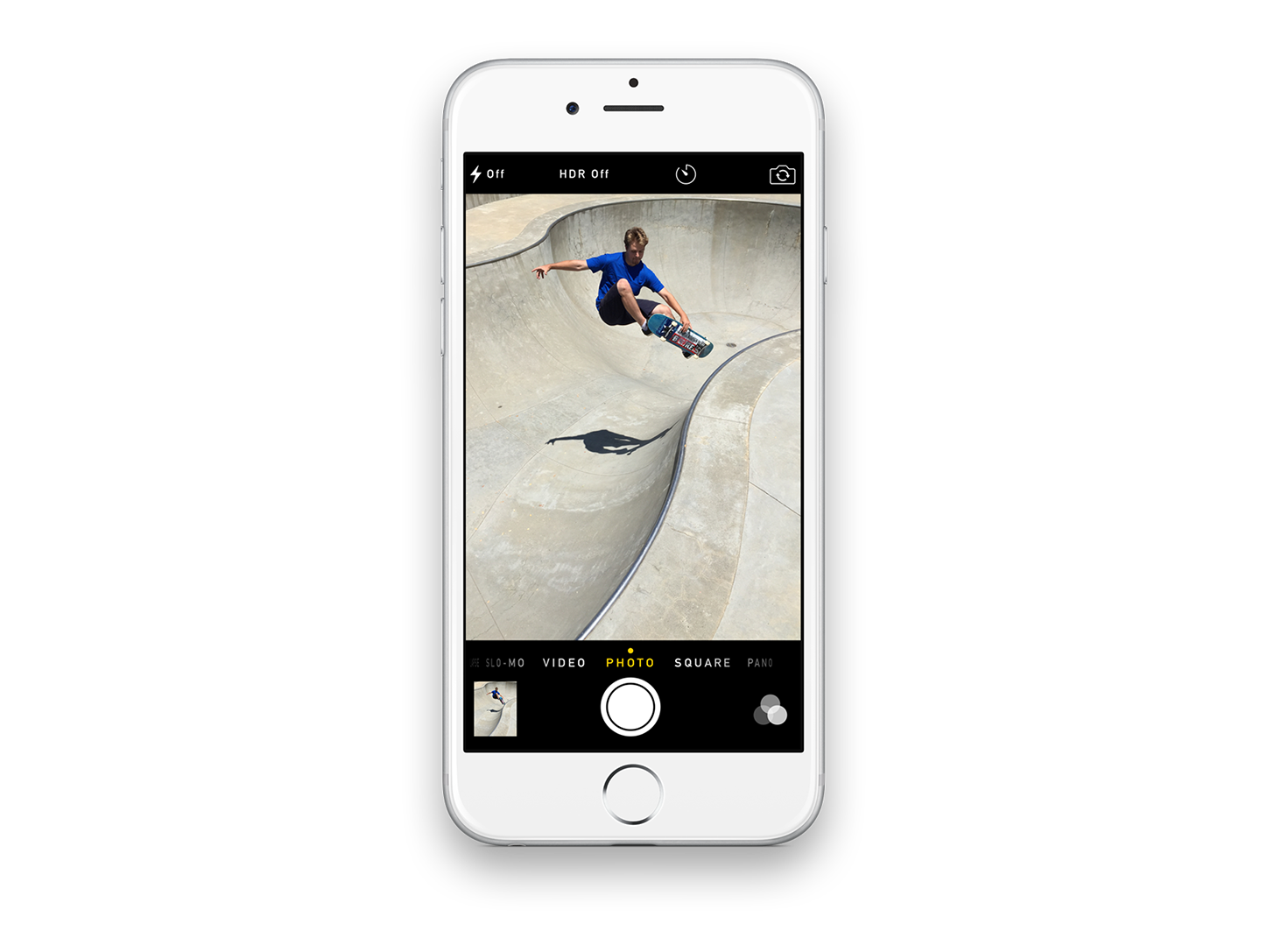 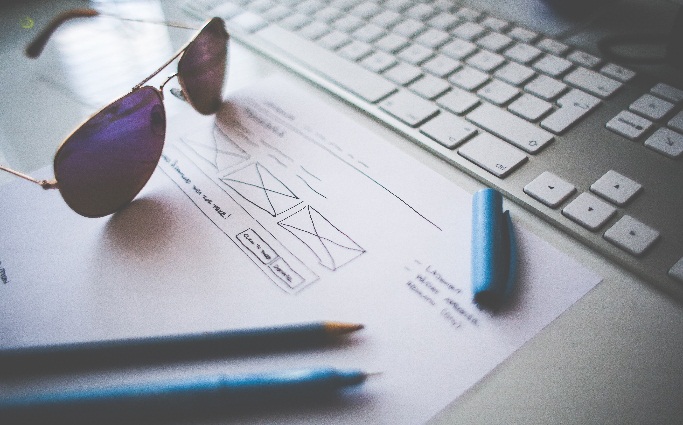 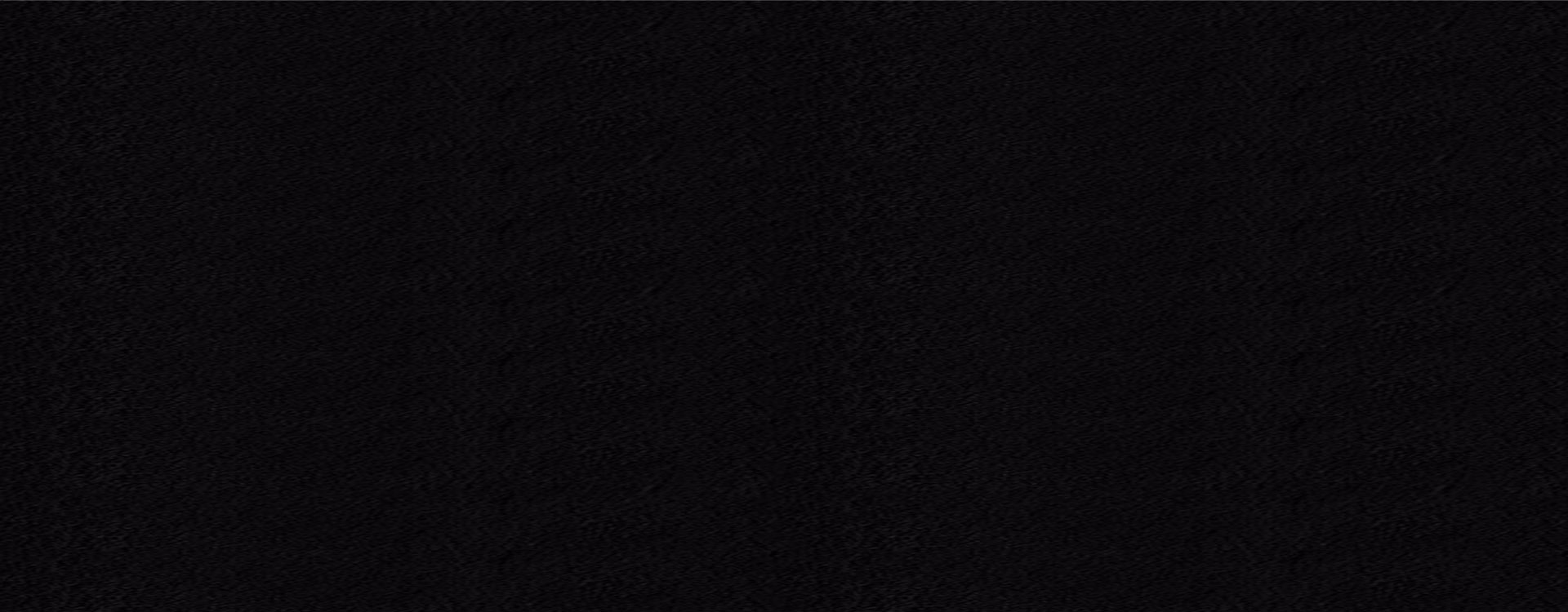 Please enter your text here Please enter your text here
Please enter your text here. Please enter your text here. Please enter your text here. Please enter your text here. Please enter your text here. Please enter your text here.
请输入您的标题
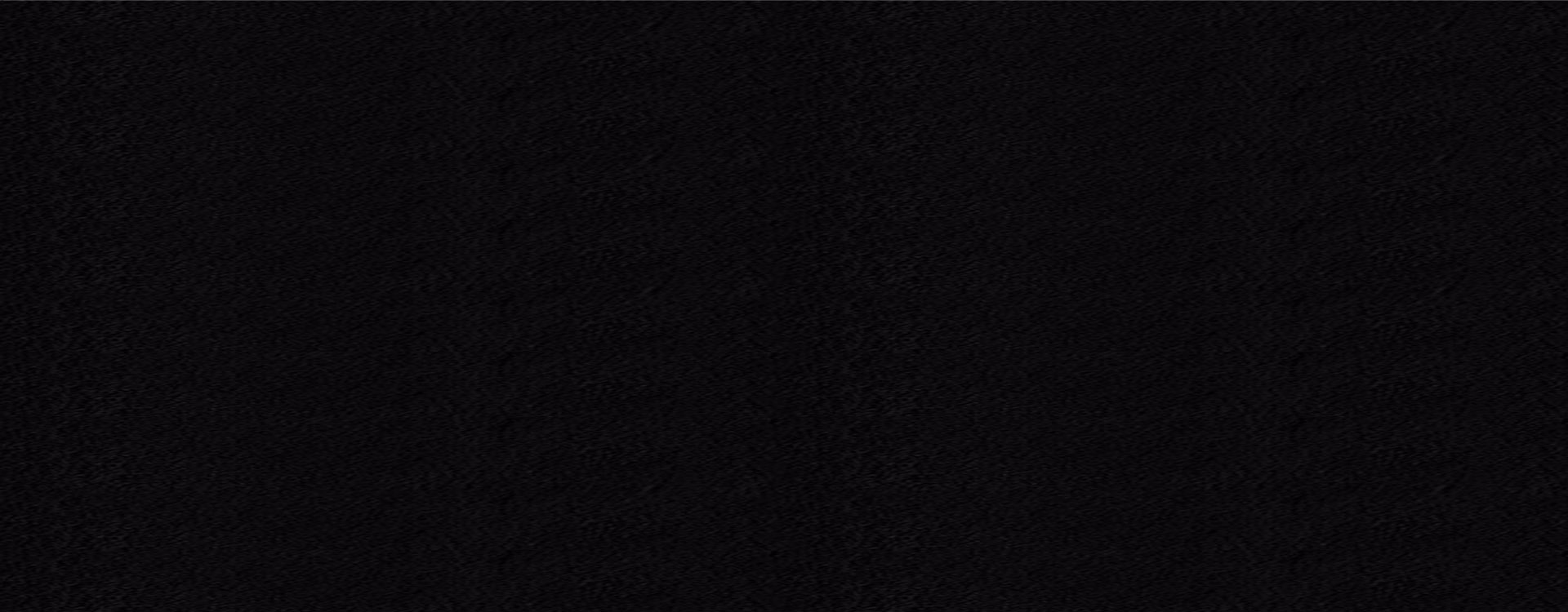 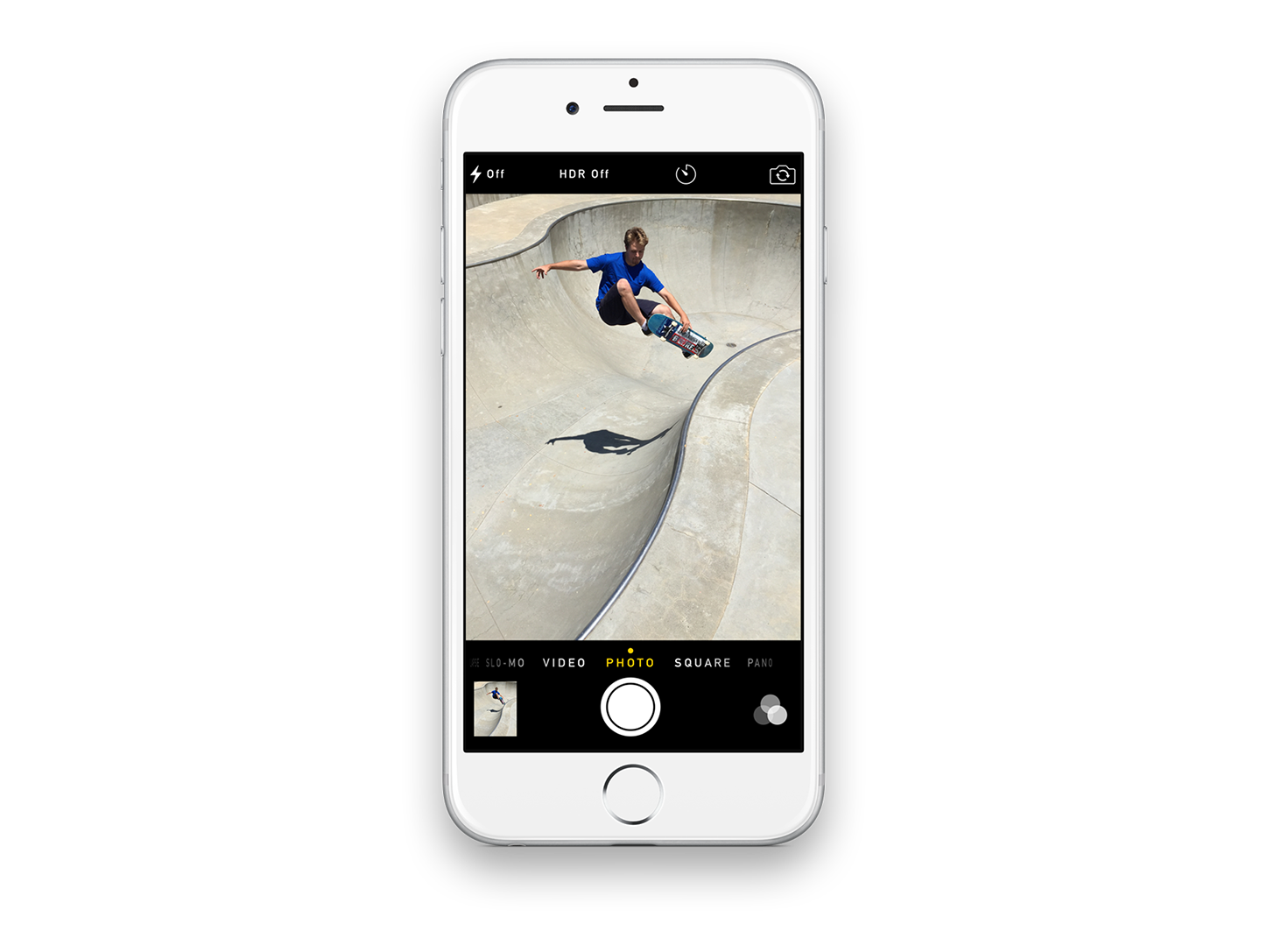 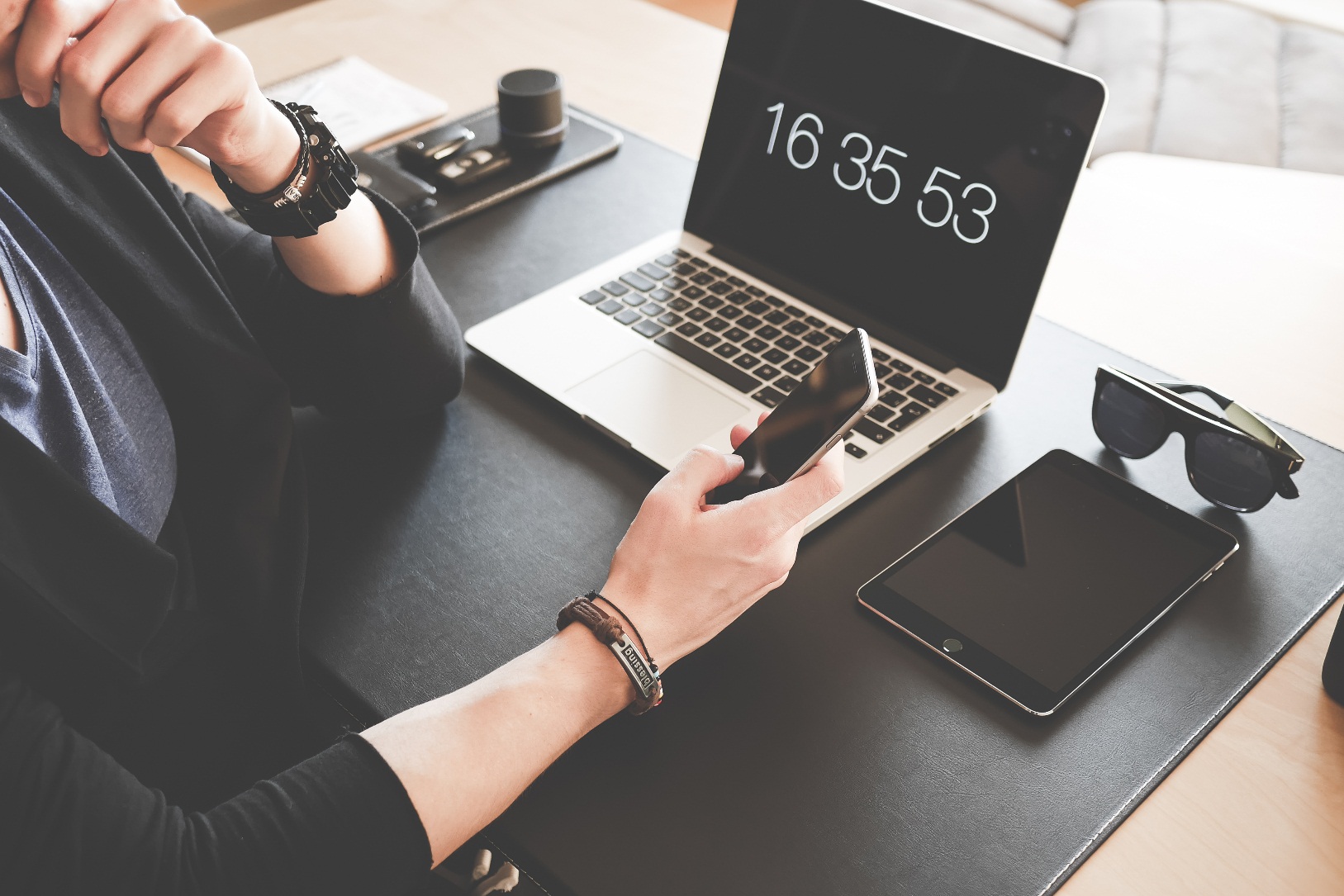 请输入您的标题
Please enter your text here. Please enter your text here. Please enter your text here. Please enter your text here. Please enter your text here. Please enter your text here.
Please enter your text here Please enter your text here
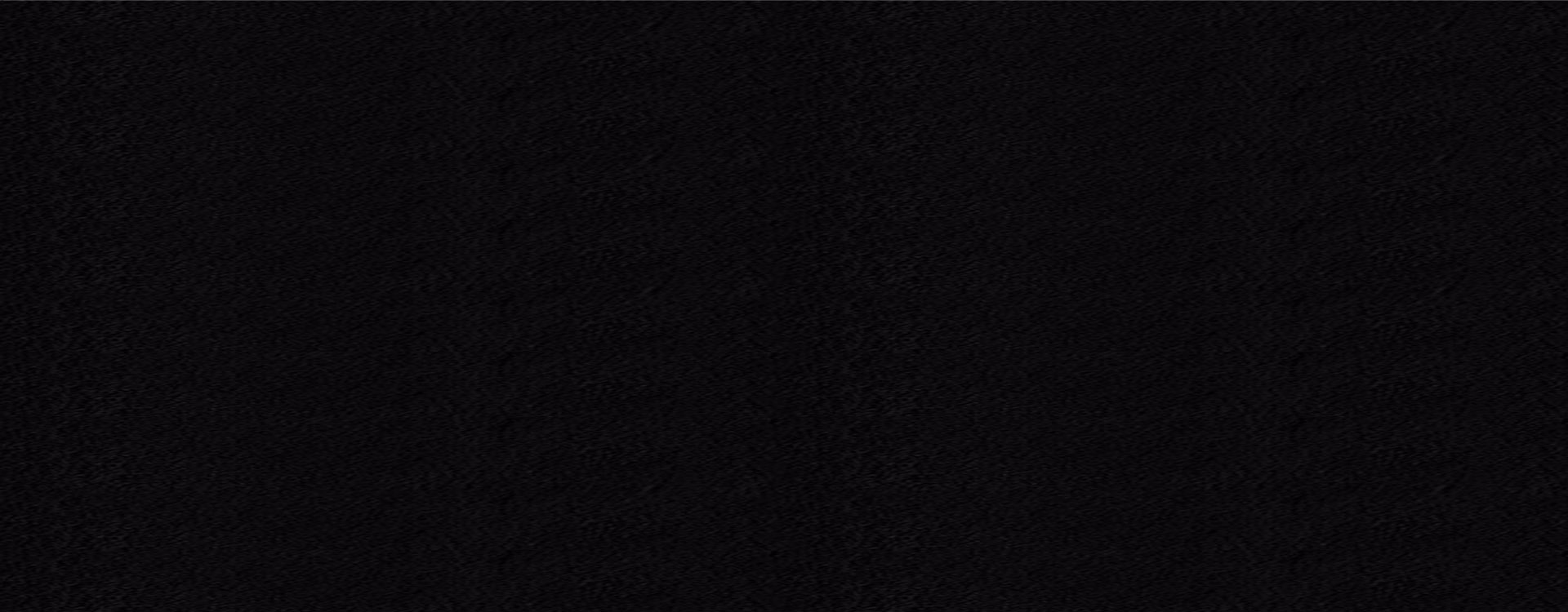 请输入您的标题
请输入您的标题
Please enter your text here
Please enter your text here
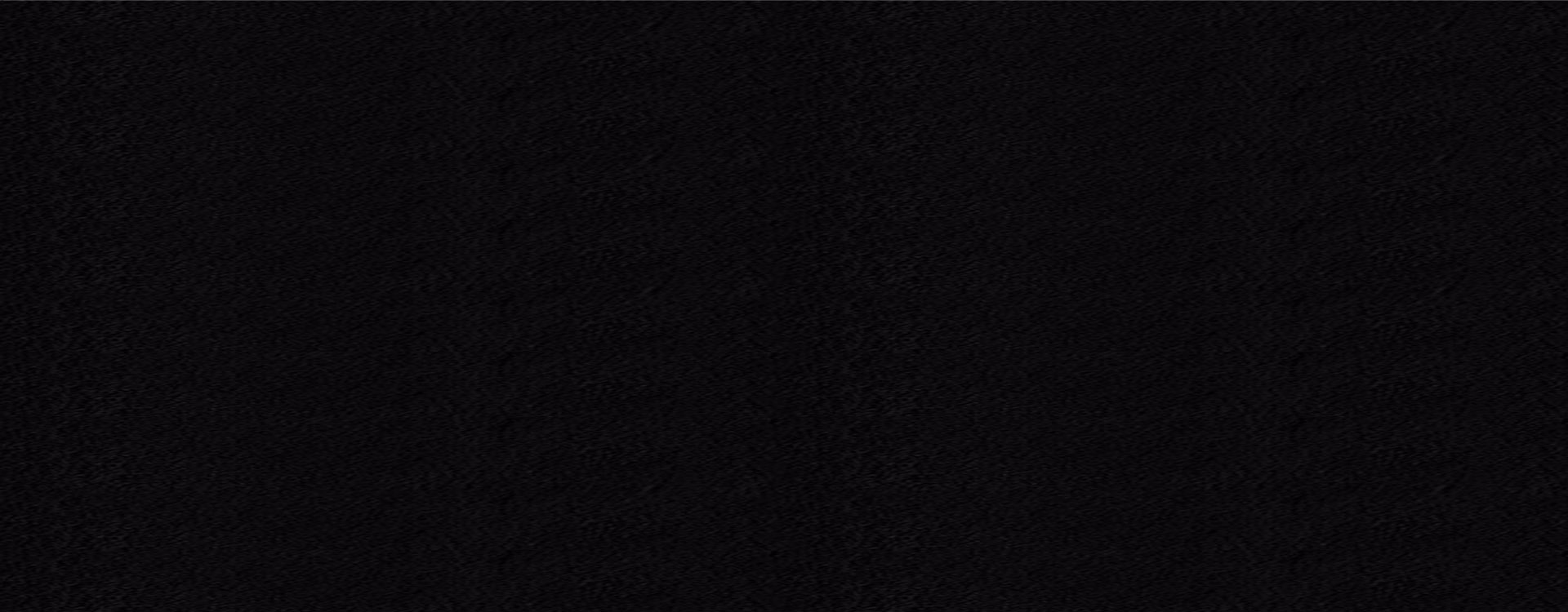 请输入您的标题
请输入您的标题
Please enter your text here
Please enter your text here
请输入您的标题
请输入您的标题
Please enter your text here
Please enter your text here
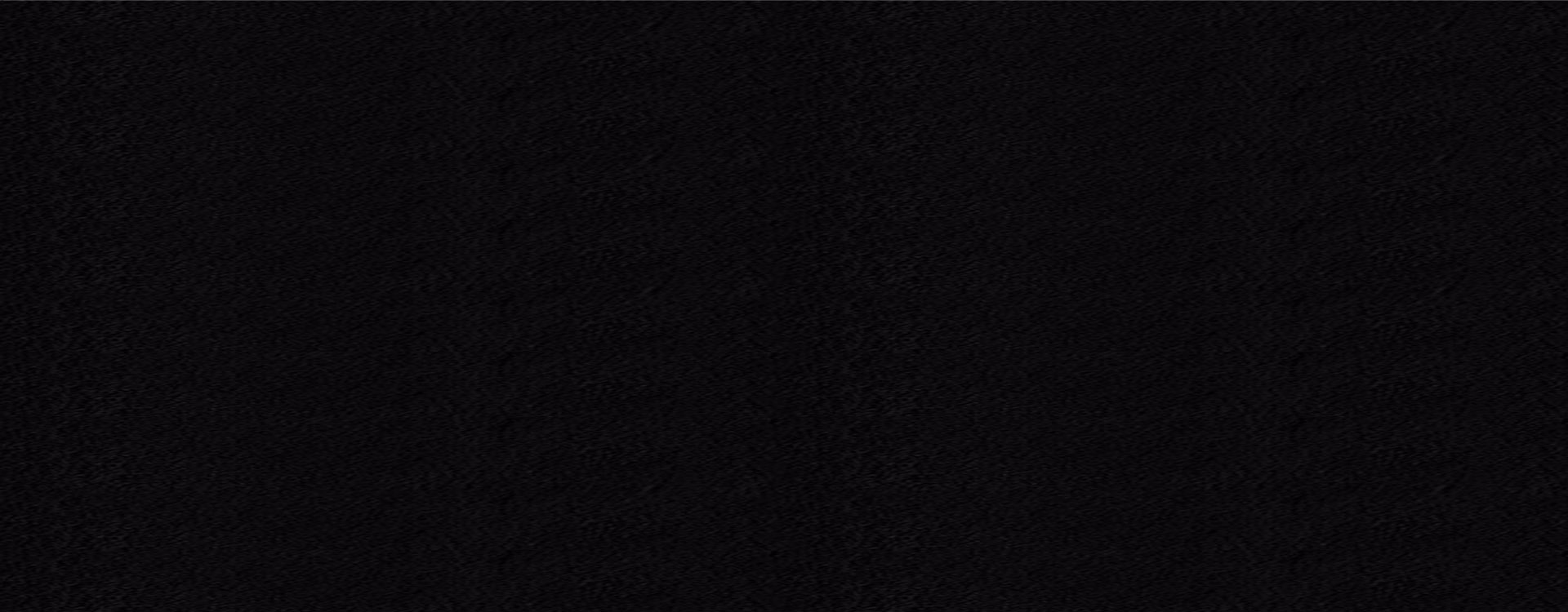 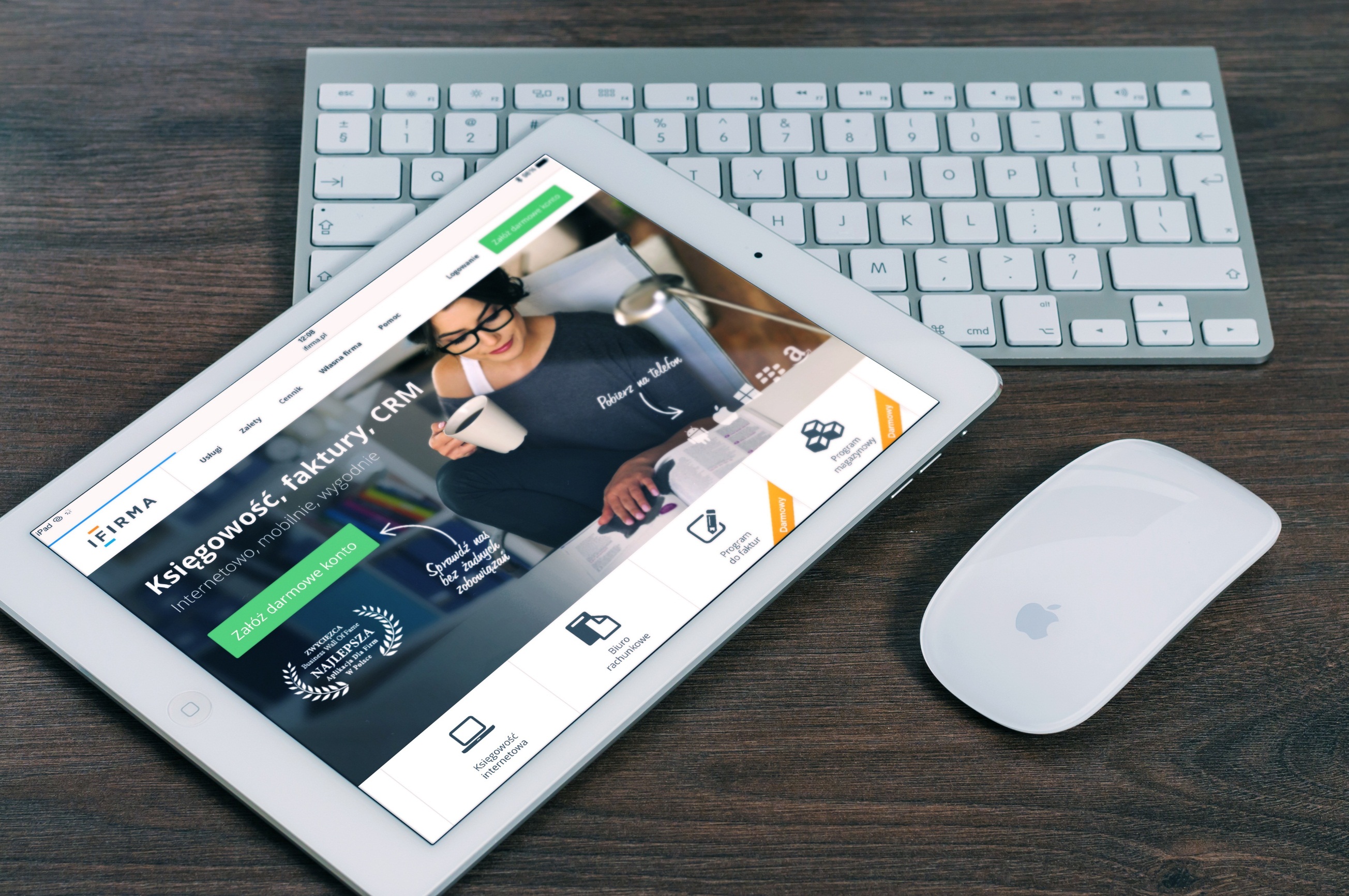 Please enter your text here. Please enter your text here. Please enter your text here. Please enter your text here. Please enter your text here. Please enter your text here.
请输入您的标题
Please enter your text here
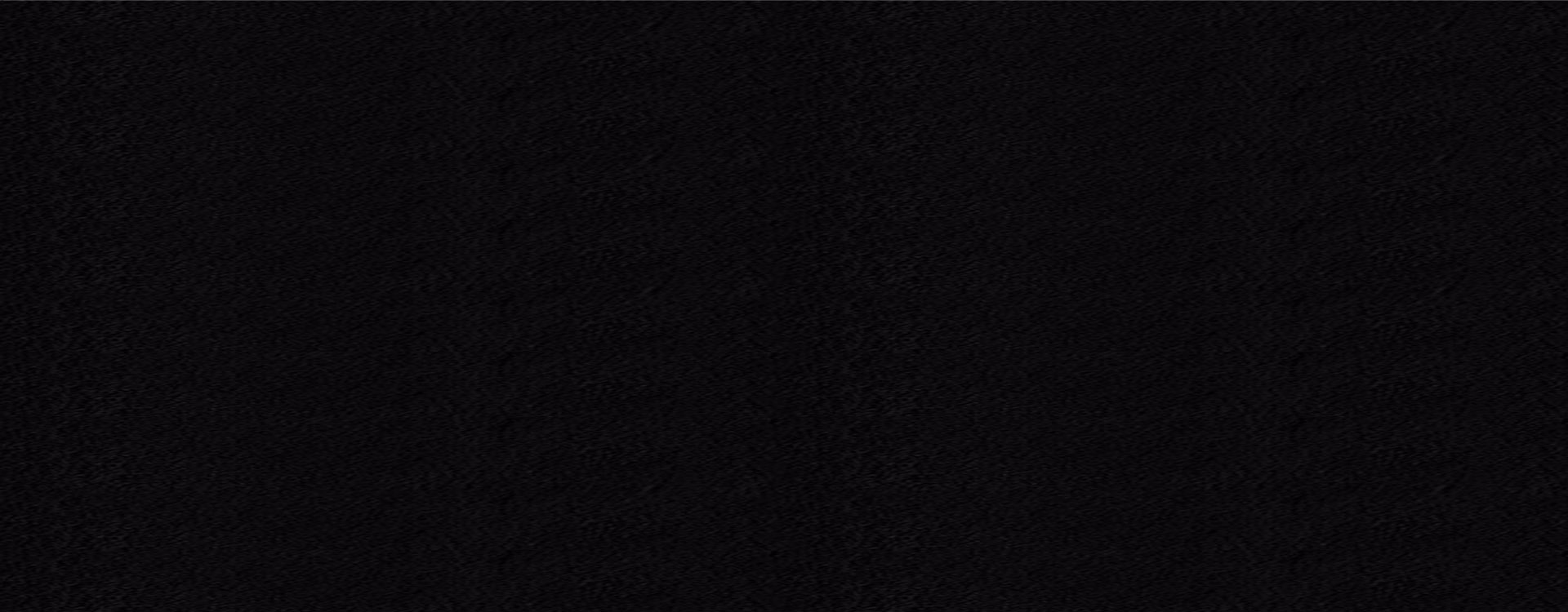 请输入您的标题
Please enter your text here
your text here
Please enter your text here. enter your text here.
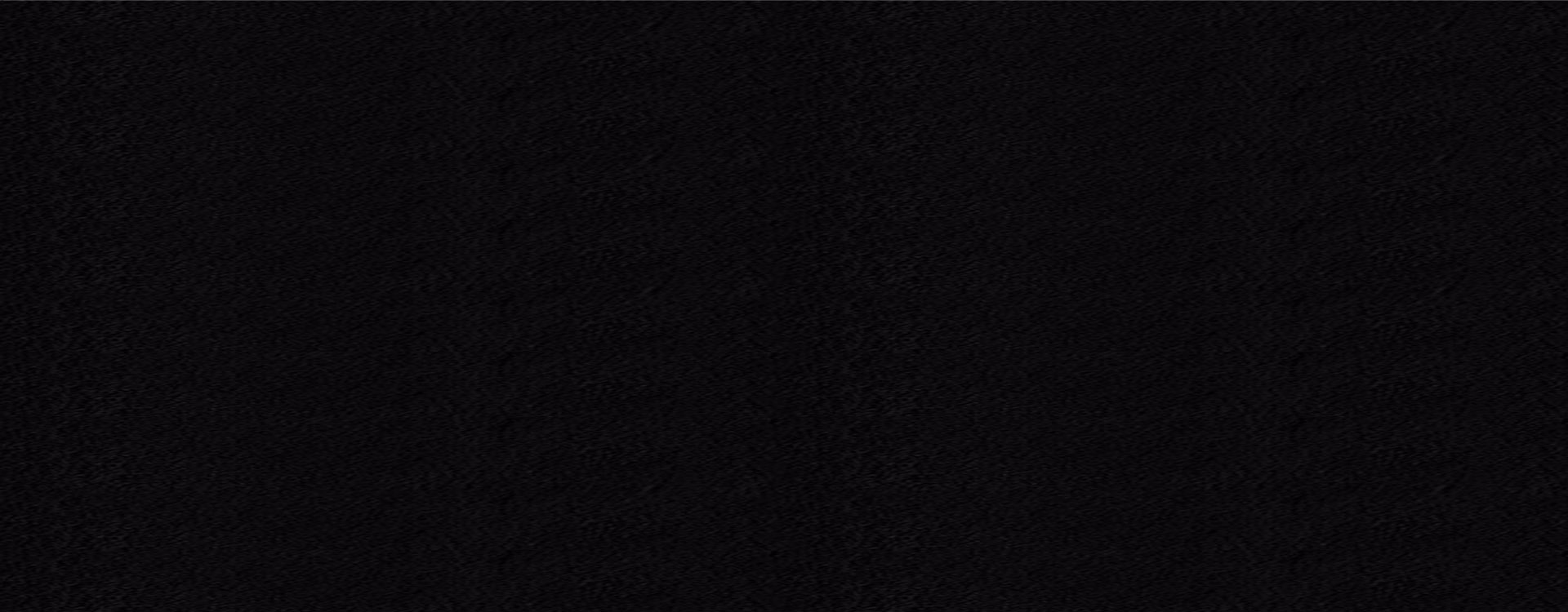 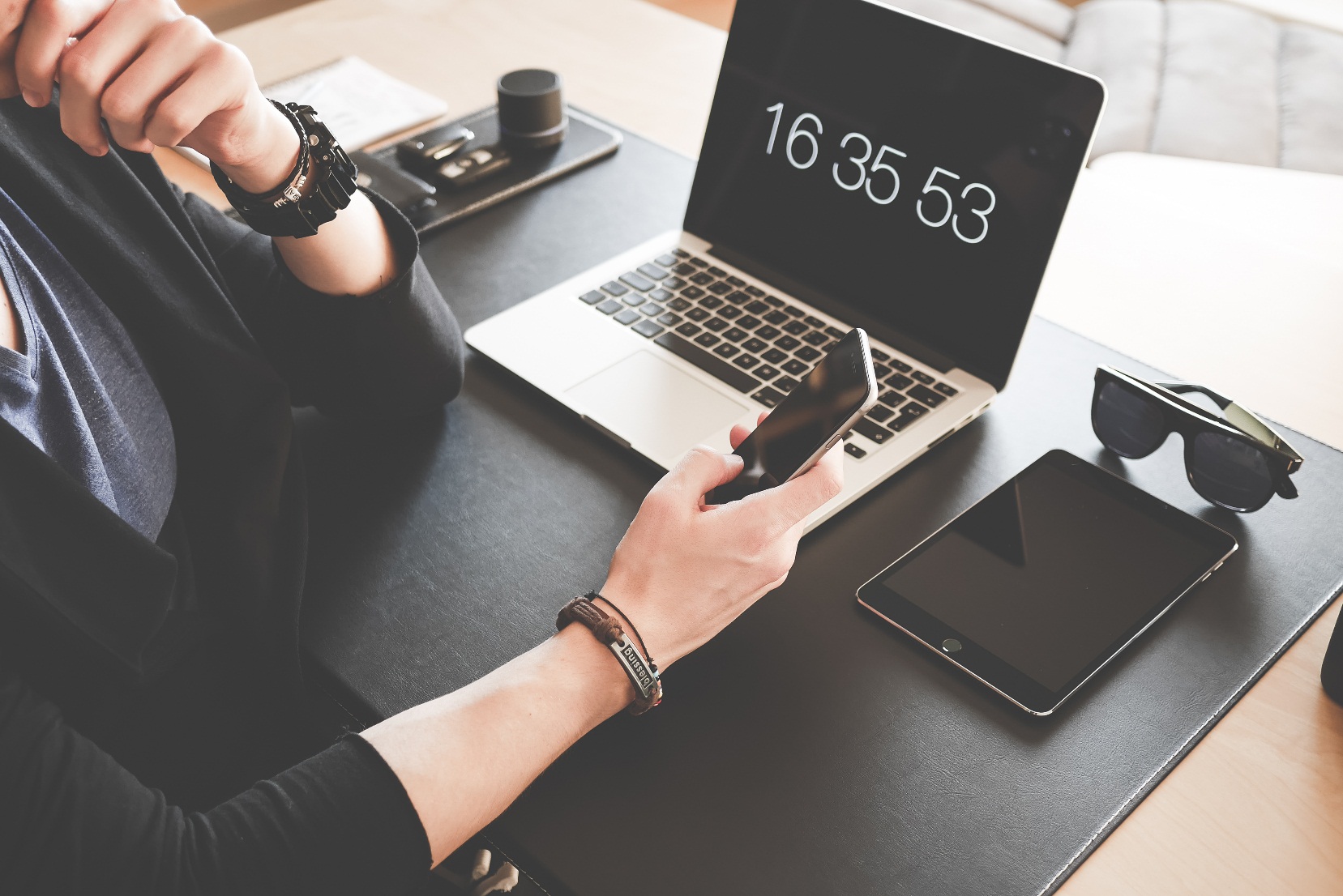 请输入您的标题
Please enter your text here
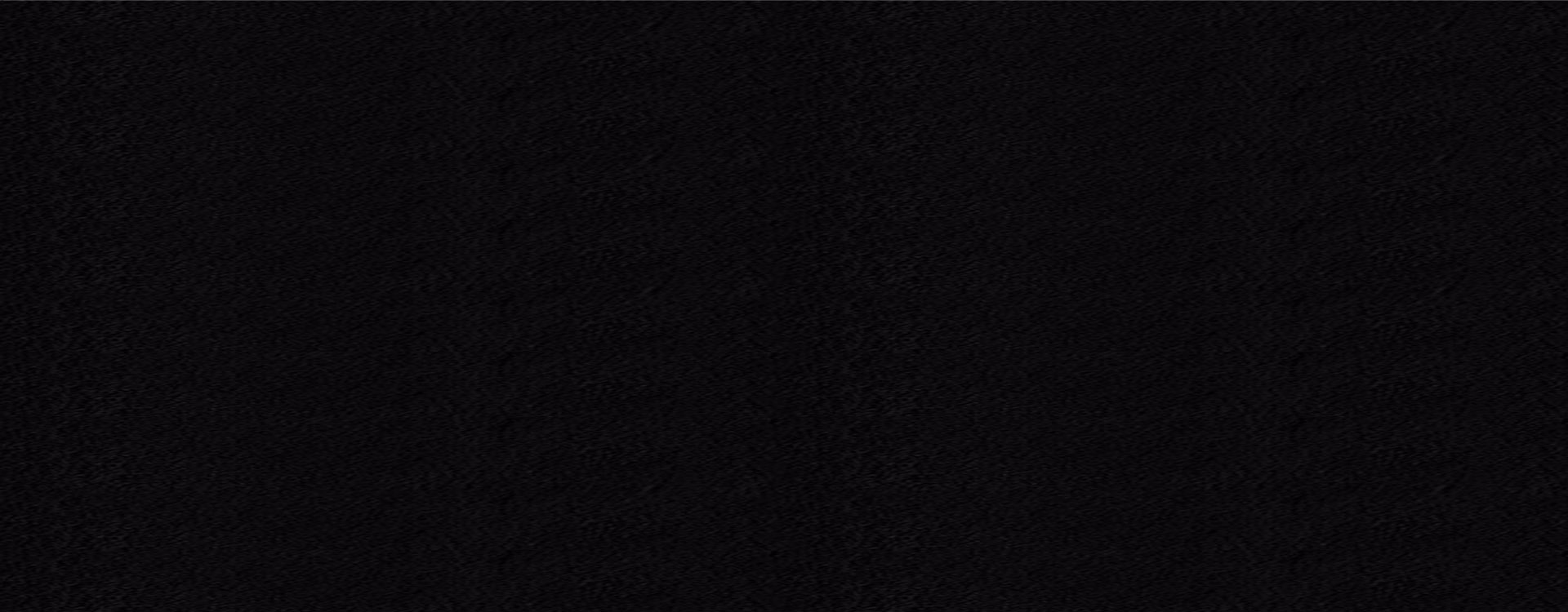 请输入您的标题
Please enter your text here
请输入您的标题
Please enter your text here
your text here
请输入您的标题
Please enter your text here. Please enter your text here. Please enter your text here. Please enter your text here. Please enter your text here. Please enter your text here.
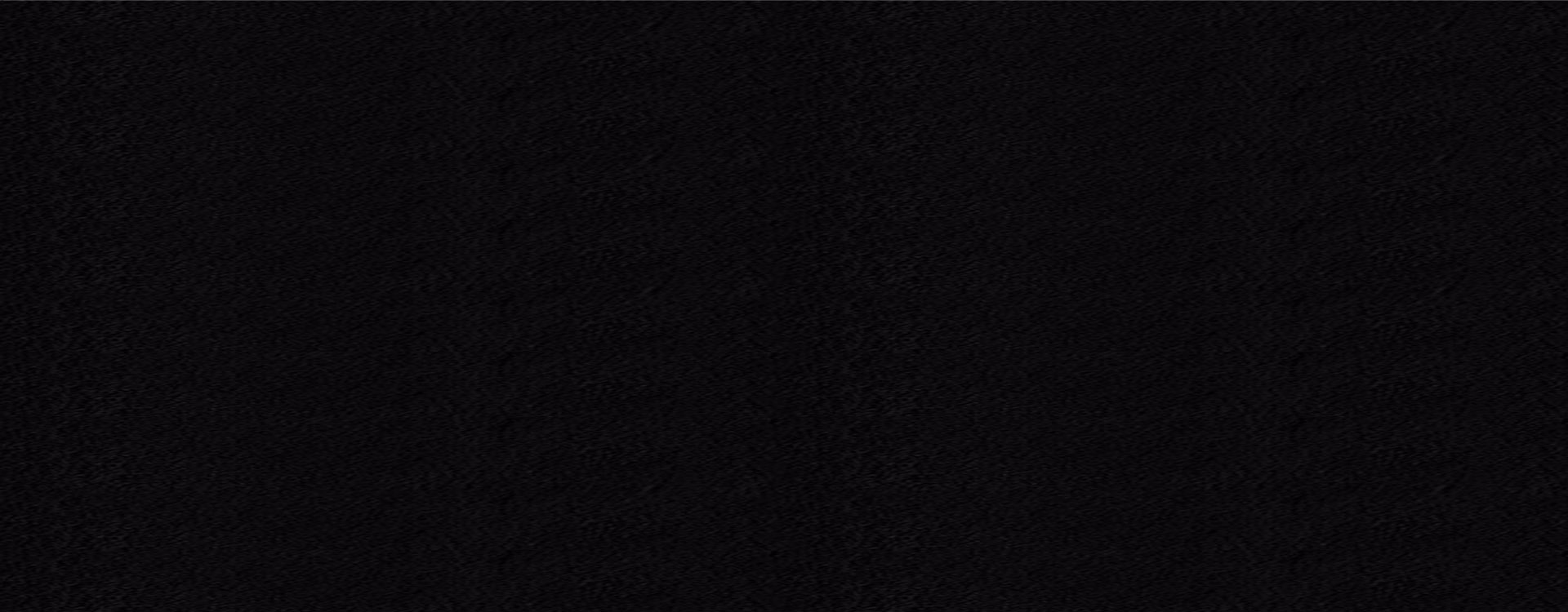 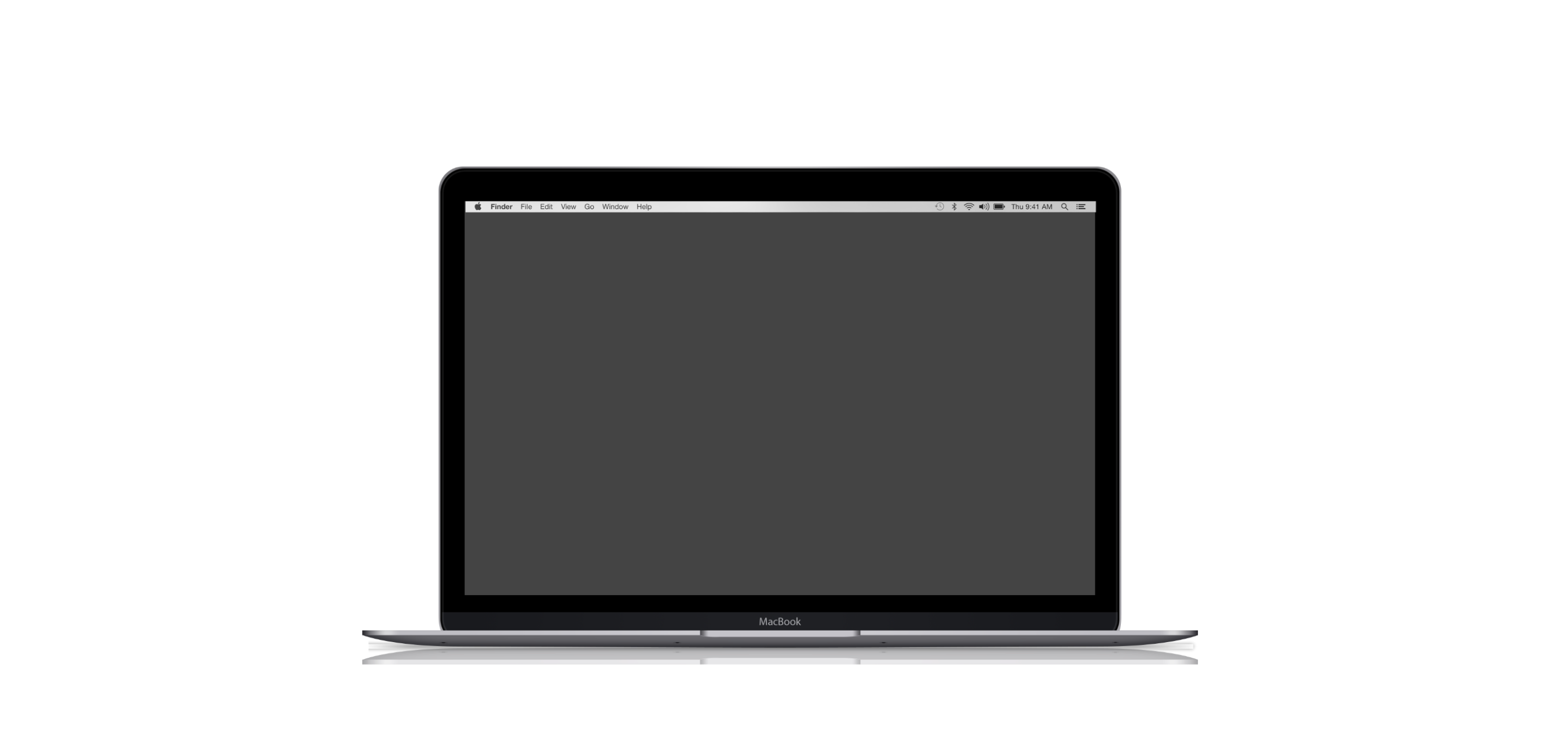 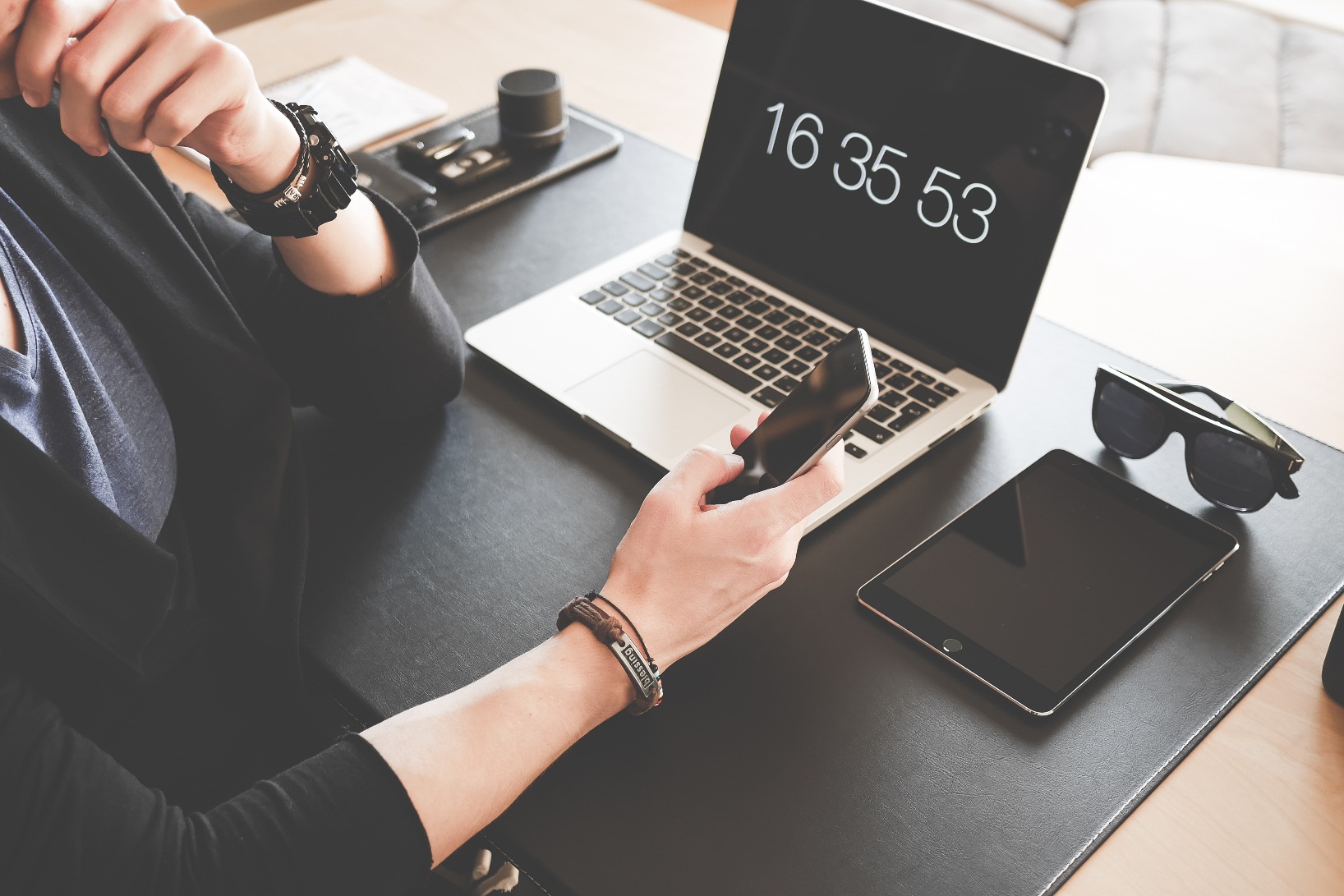 your text here
请输入您的标题
请输入您的标题
Please enter your text here
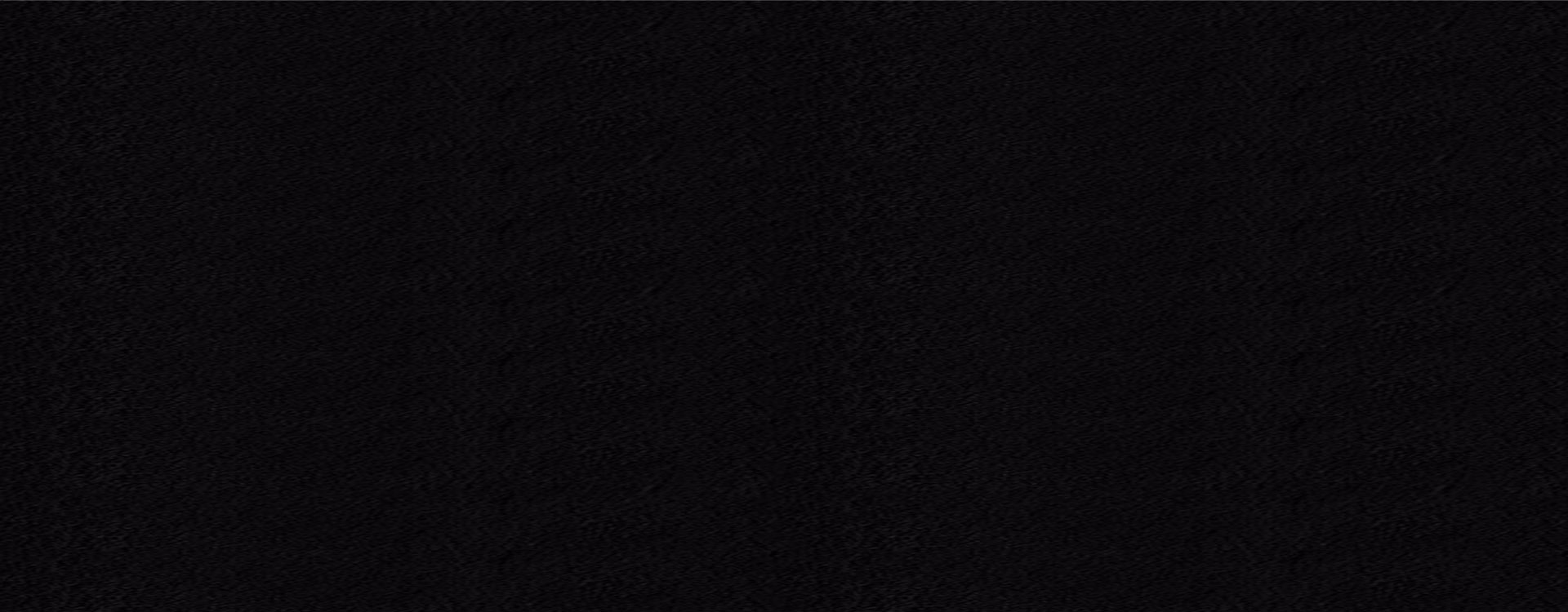 请输入您的标题
Please enter your text here
Please enter your text here. Please enter your text here. Please enter your text here. Please enter your text here. Please enter your text here. Please enter your text here.
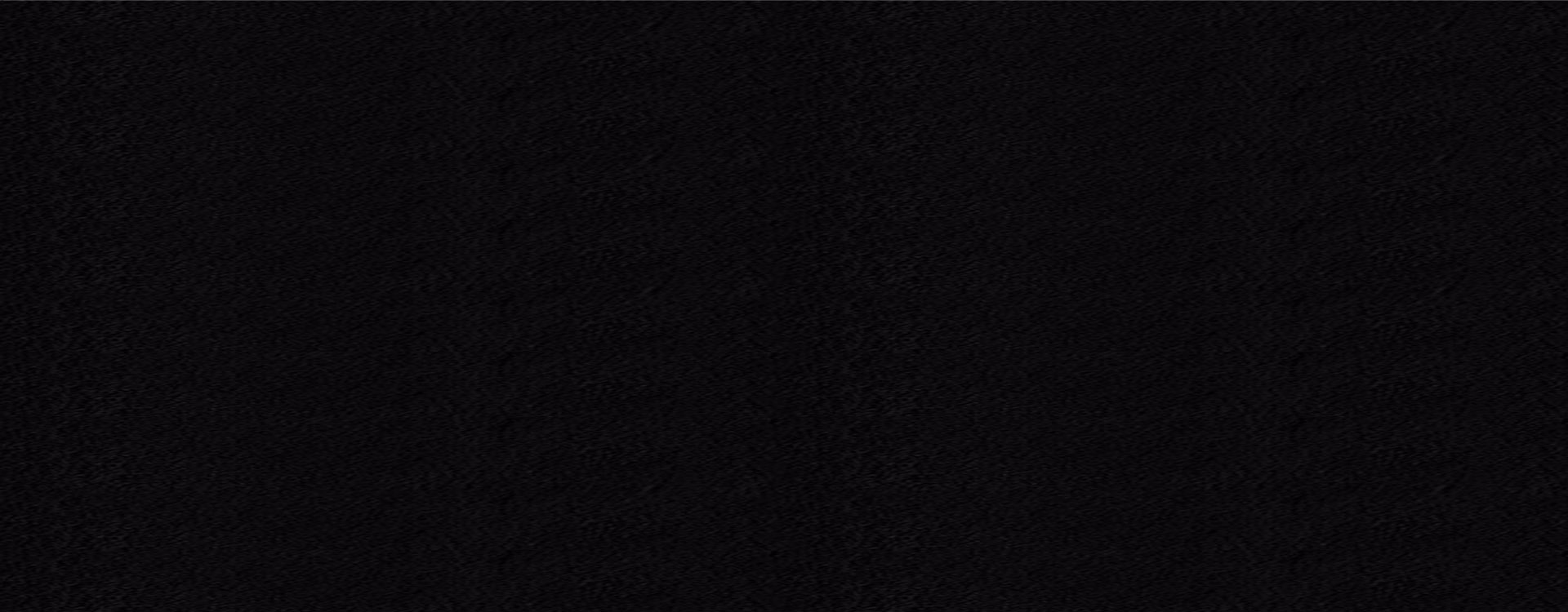 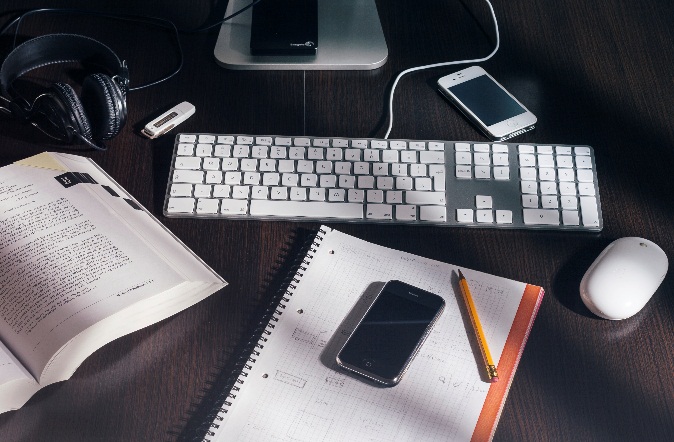 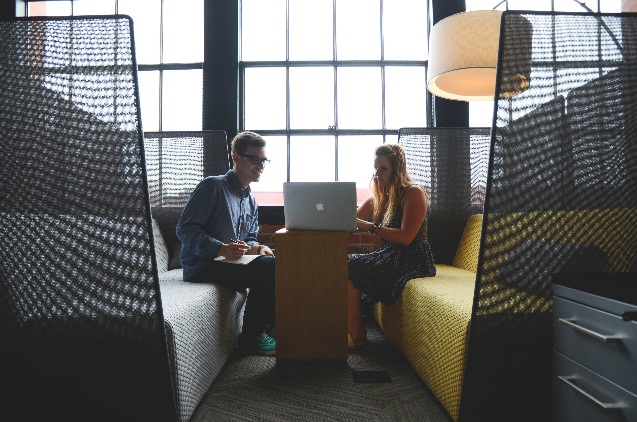 请输入您的标题
Please enter your text here. Please enter your text here. Please enter your text here.
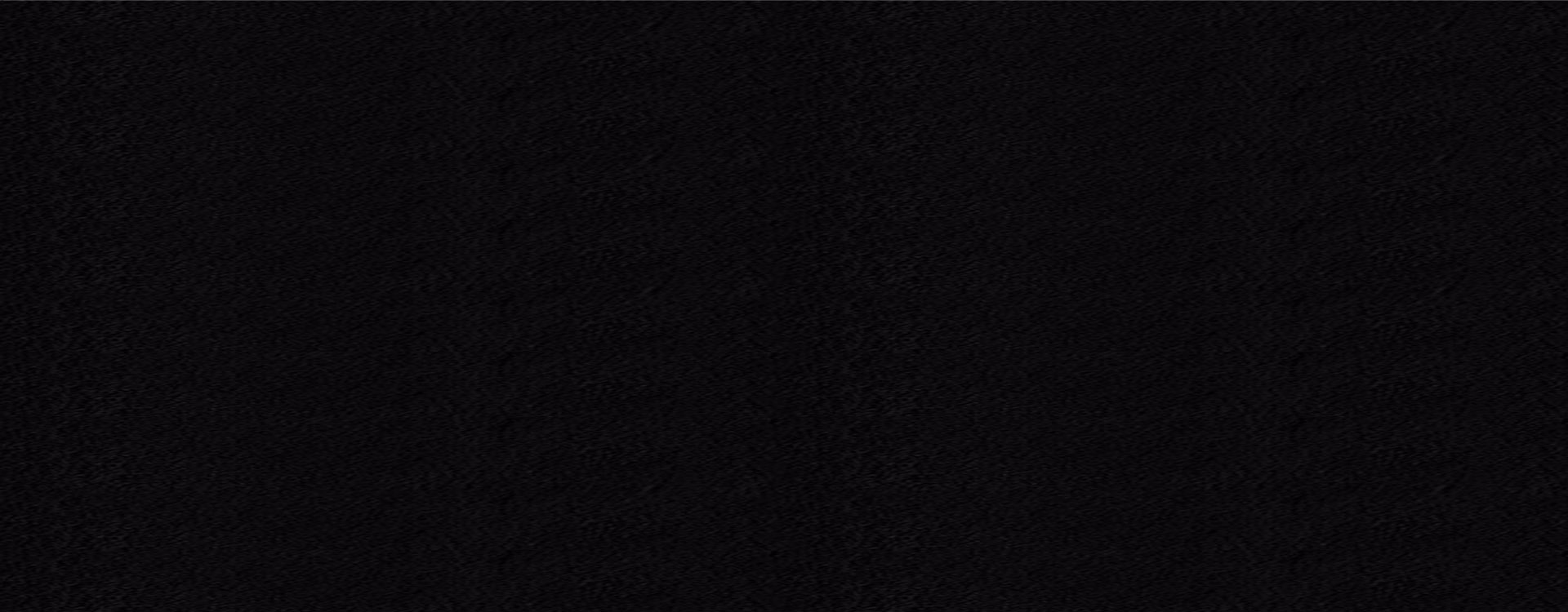 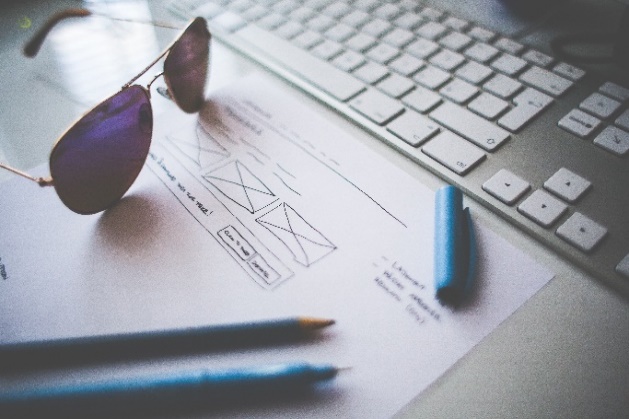 请输入您的标题
请输入您的标题
Please enter your text here. Please enter your text here. Please enter your text here.
Please enter your text here. Please enter your text here. Please enter your text here. Please enter your text here. Please enter your text here.
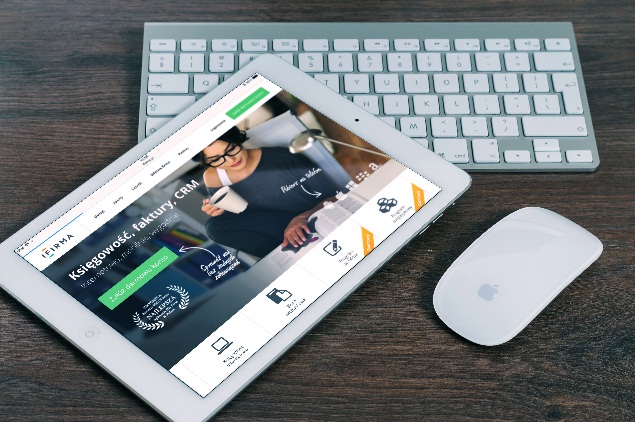 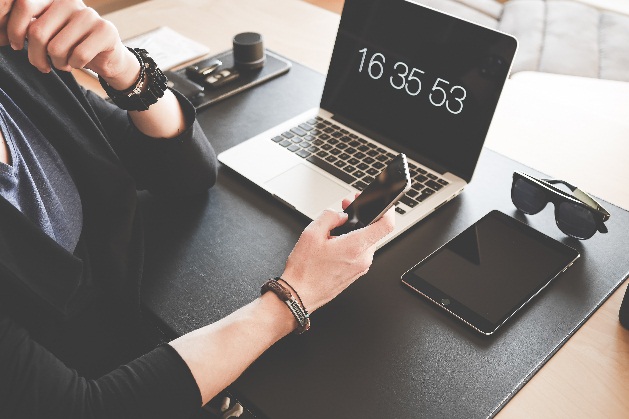 请输入您的标题
Please enter your text here. Please enter your text here. Please enter your text here.
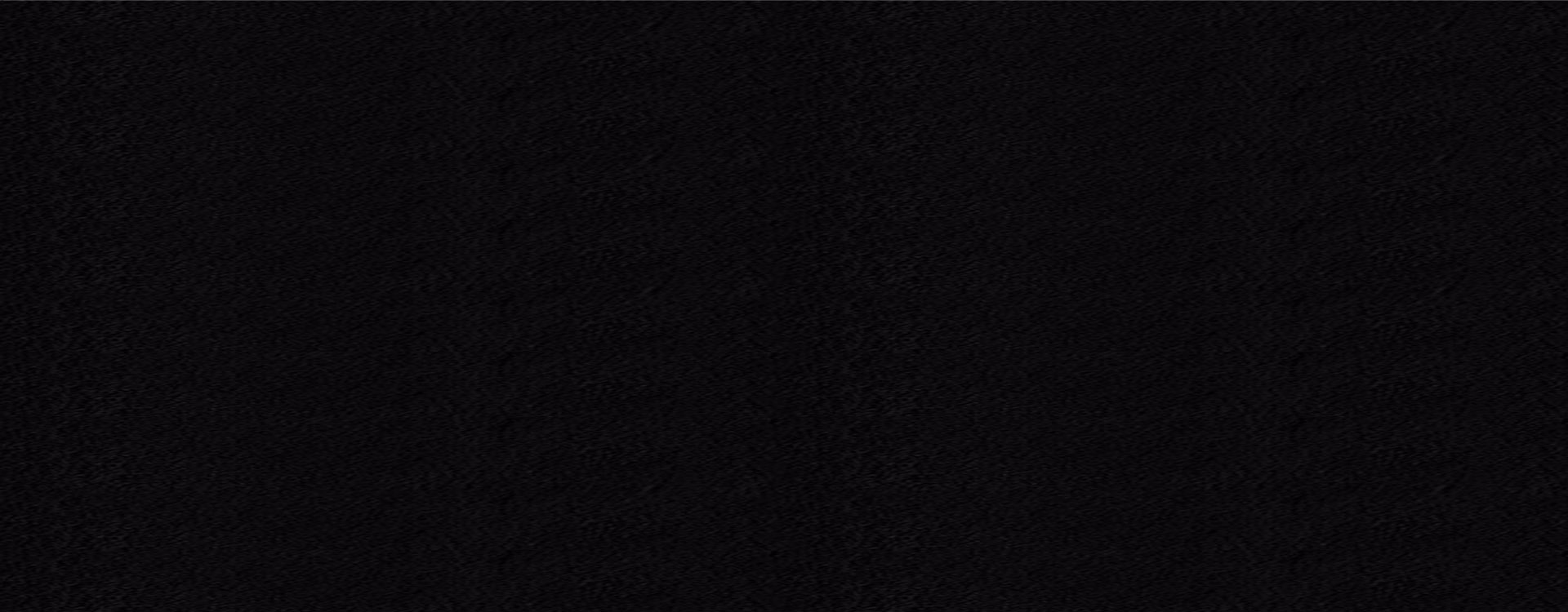 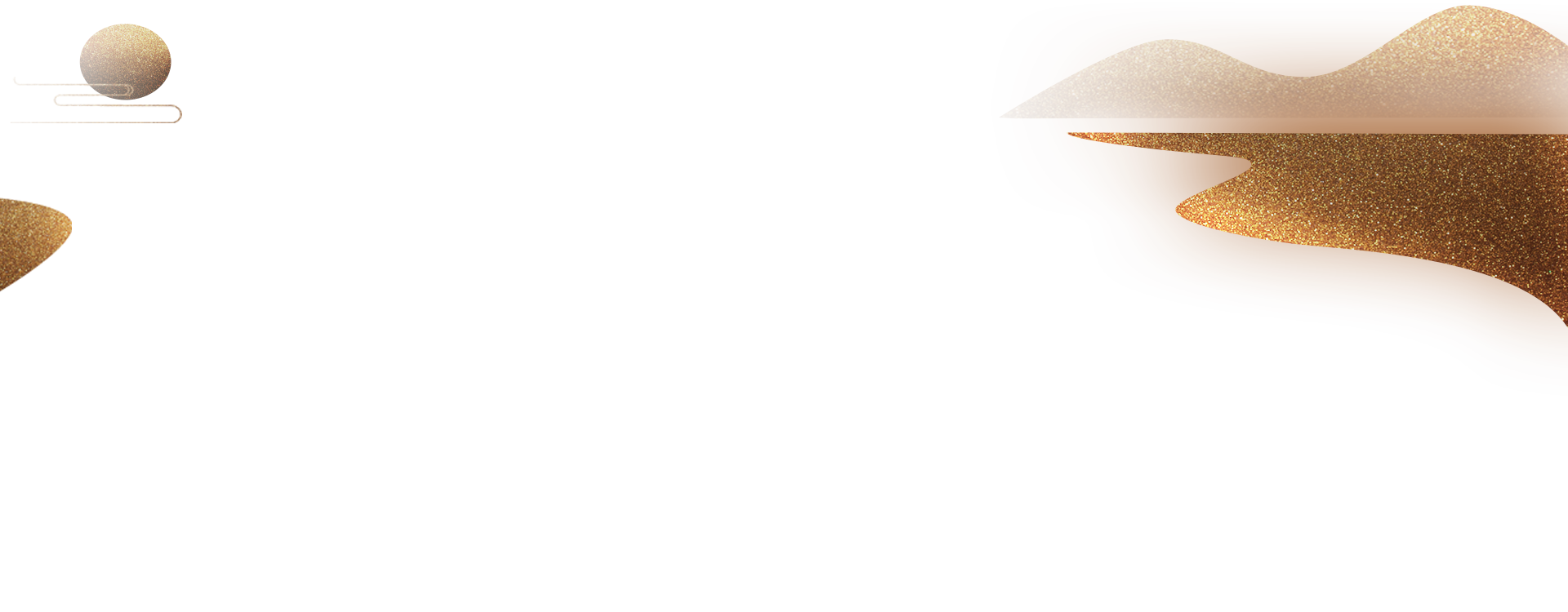 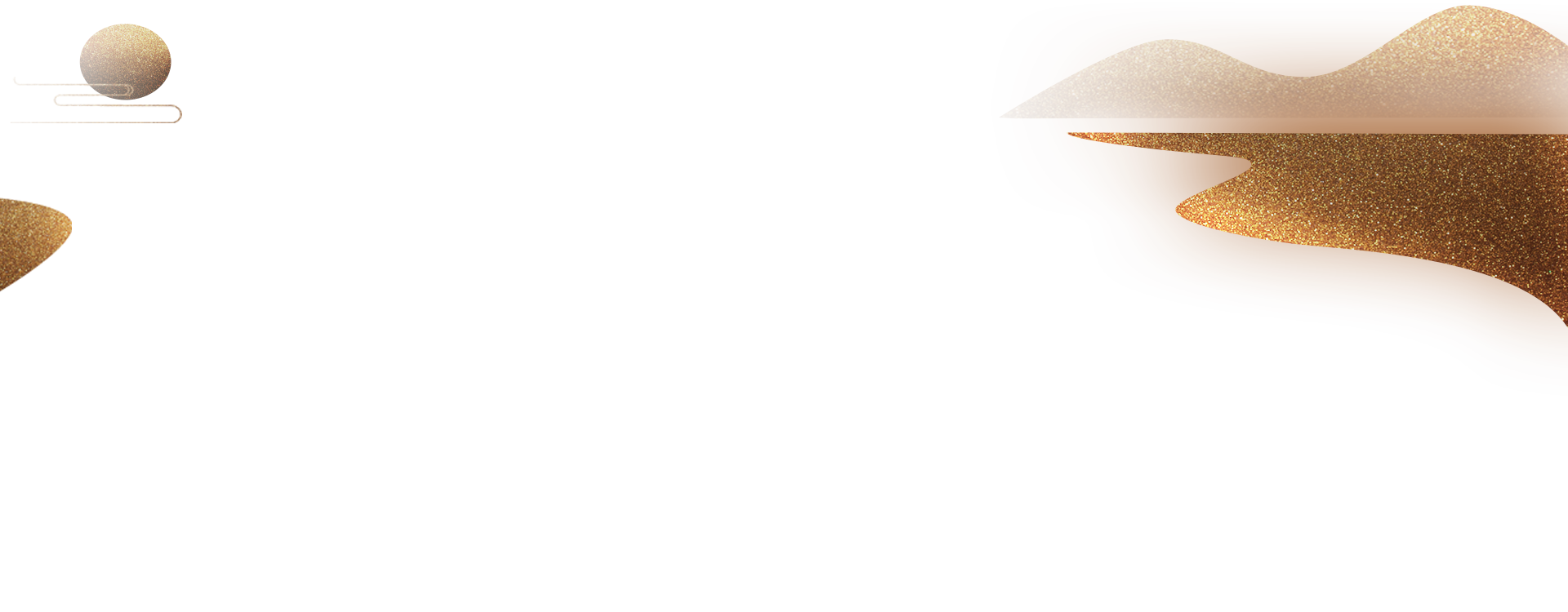 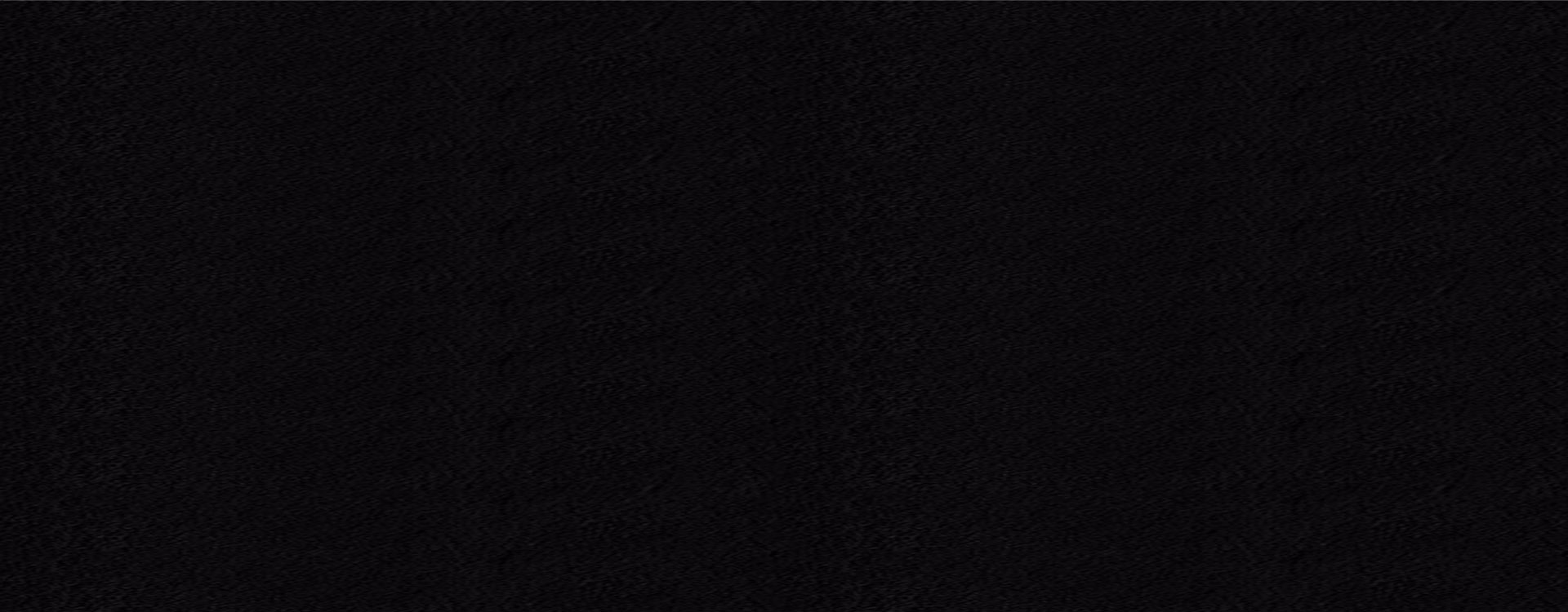 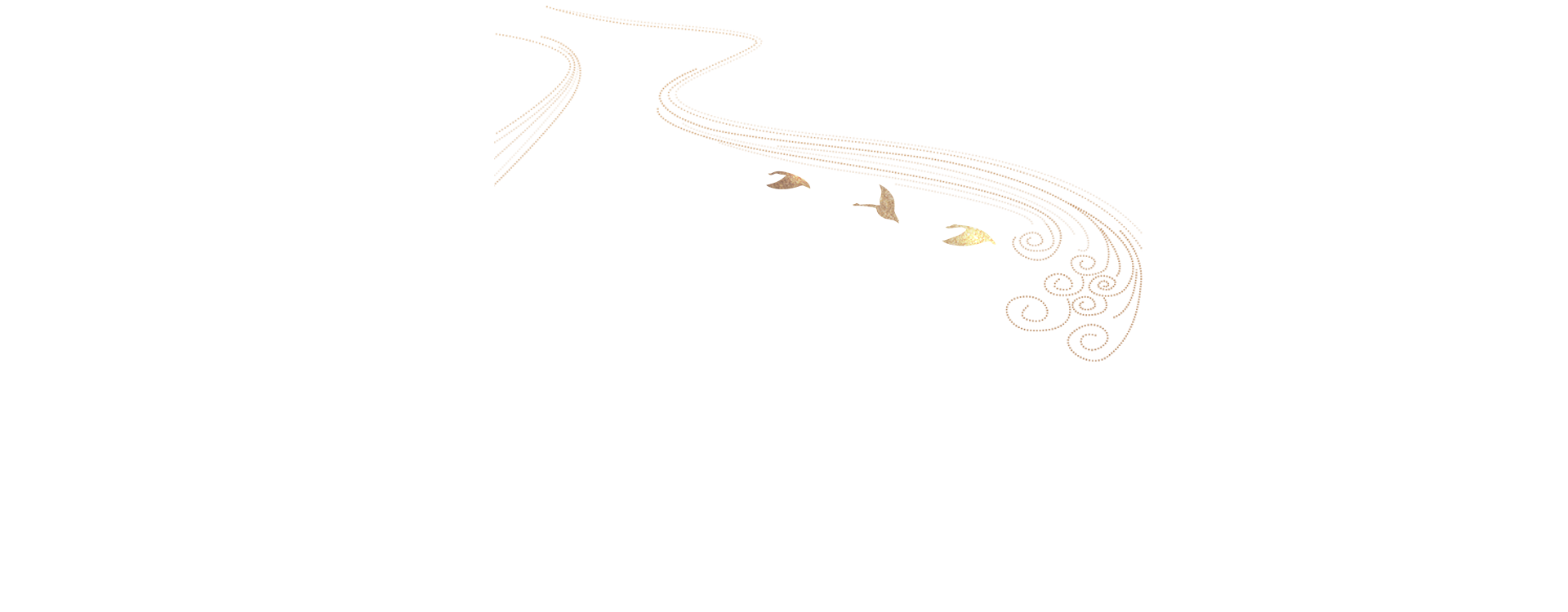 感谢观看
Thank you for watching
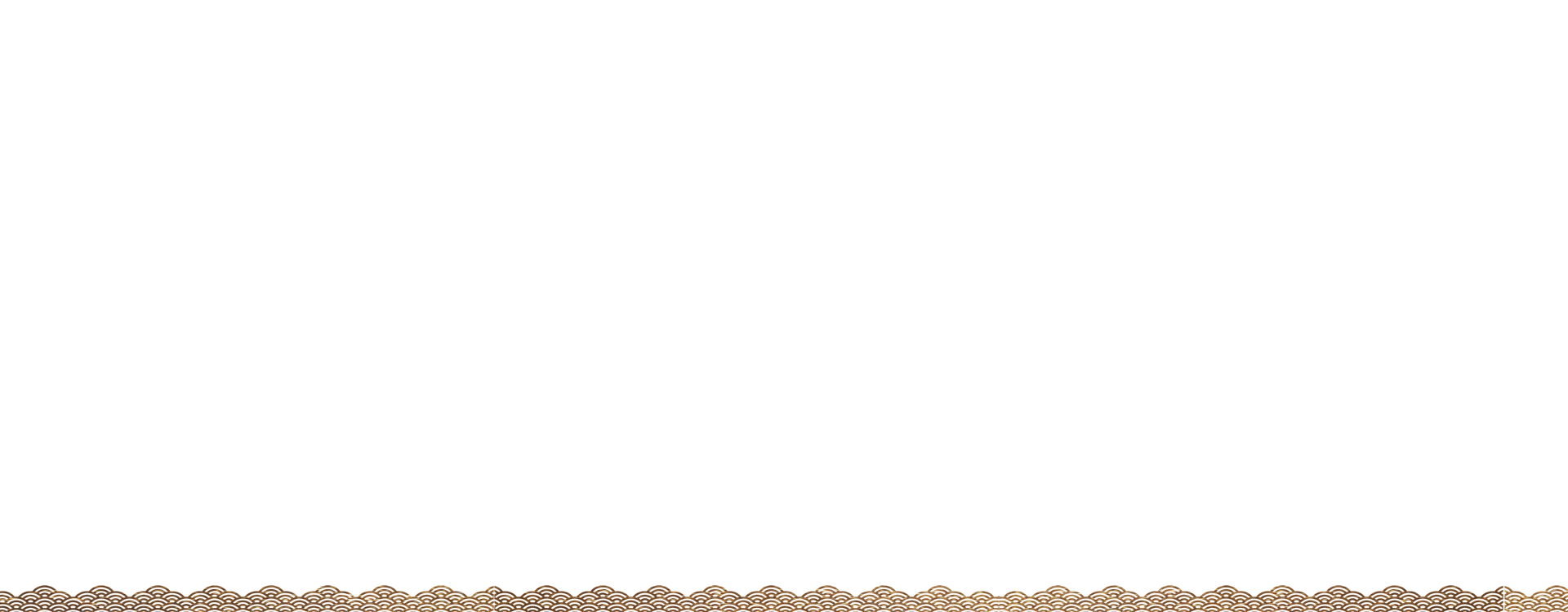 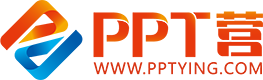 10000+套精品PPT模板全部免费下载
PPT营
www.pptying.com
[Speaker Notes: 模板来自于 https://www.pptying.com    【PPT营】]